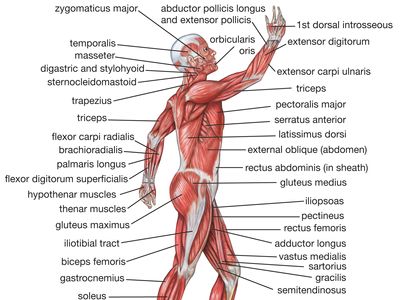 MUSCLE
FACTS
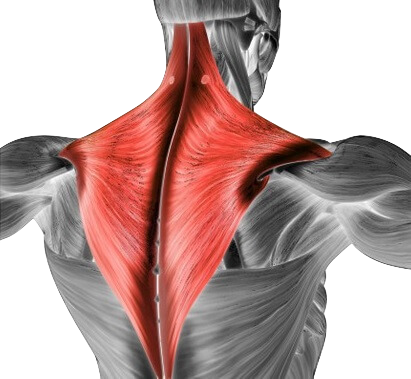 MUSCLE SET 1
TRAPEZIUS
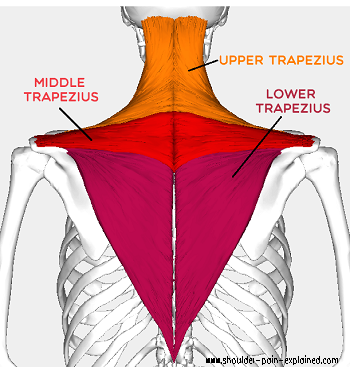 UPPER TRAPEZIUS
O: Occiput - C7
I:   Lateral 1/3 of Clavicle, Acromion 
     Process, Spine of the Scapula
A:  Elevation of the Scapula, Upward 
      Rotation of the Scapula
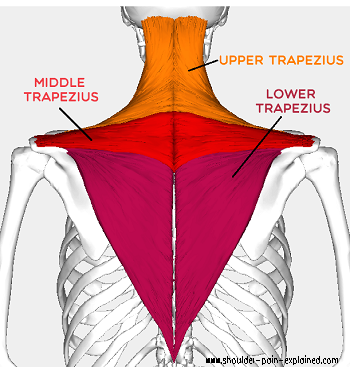 MIDDLE TRAPEZIUS
O: T1 . . .T5
I:   Spine of the Scapula
A:  Retraction of the Scapula
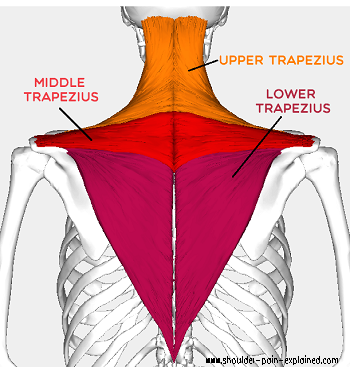 LOWER TRAPEZIUS
O: T6 . . .T12
I:   Root of the Spine of the Scapula
A:  Depression of the Scapula, Upward 
     Rotation of the Scapula
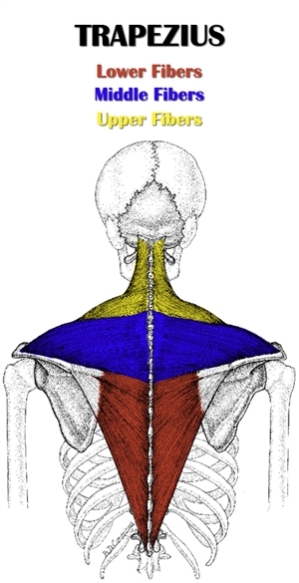 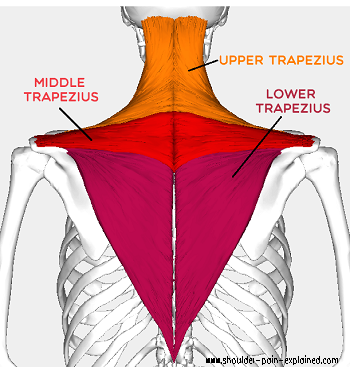 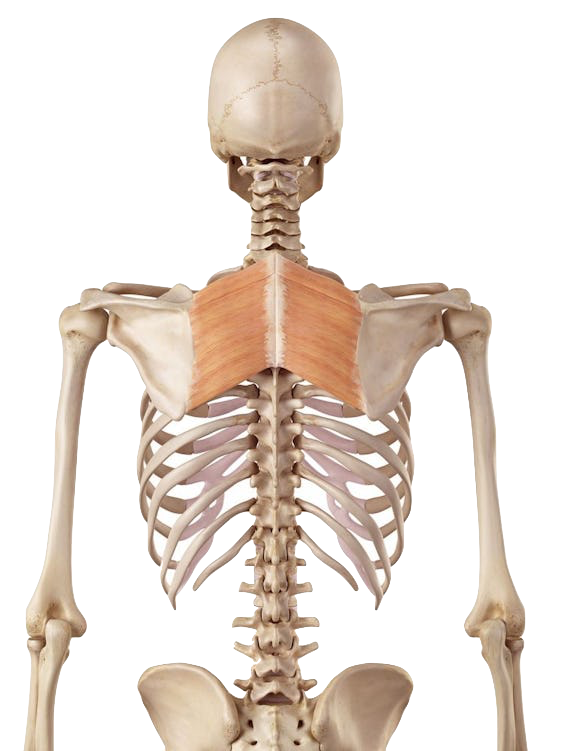 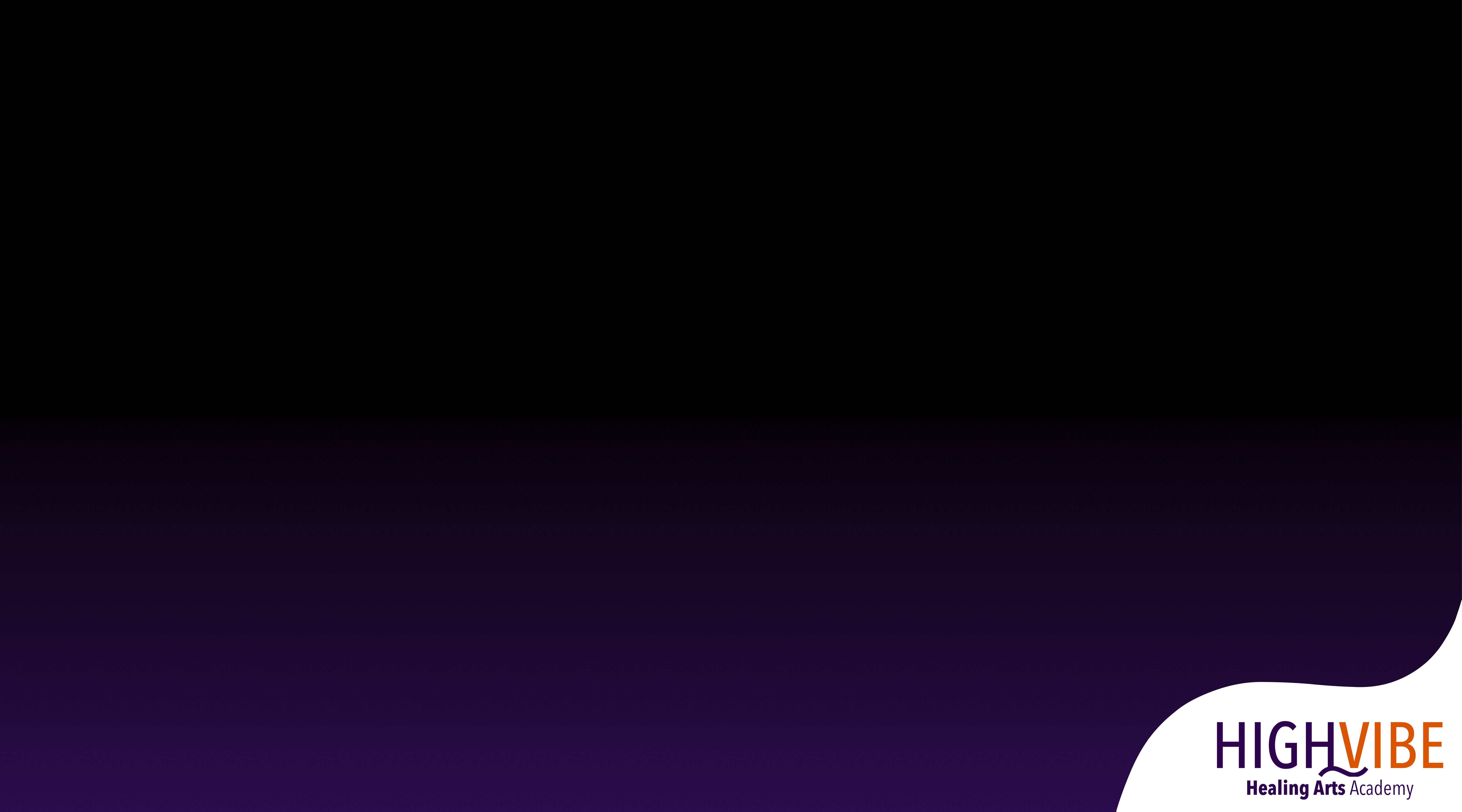 MUSCLE SET 2
RHOMBOIDS
ERECTOR SPINAE
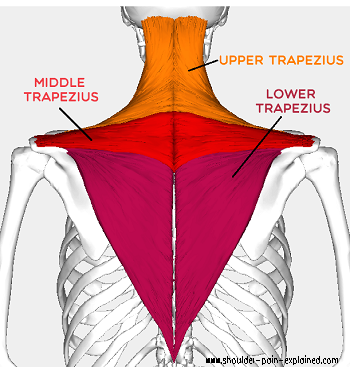 Side Note: 
Often Overstretched
RHOMBOIDS
O: C7 . . . T5
I:   Medial Border of Scapula
A:  Retraction, Downward Rotation, and       Elevation of Scapula
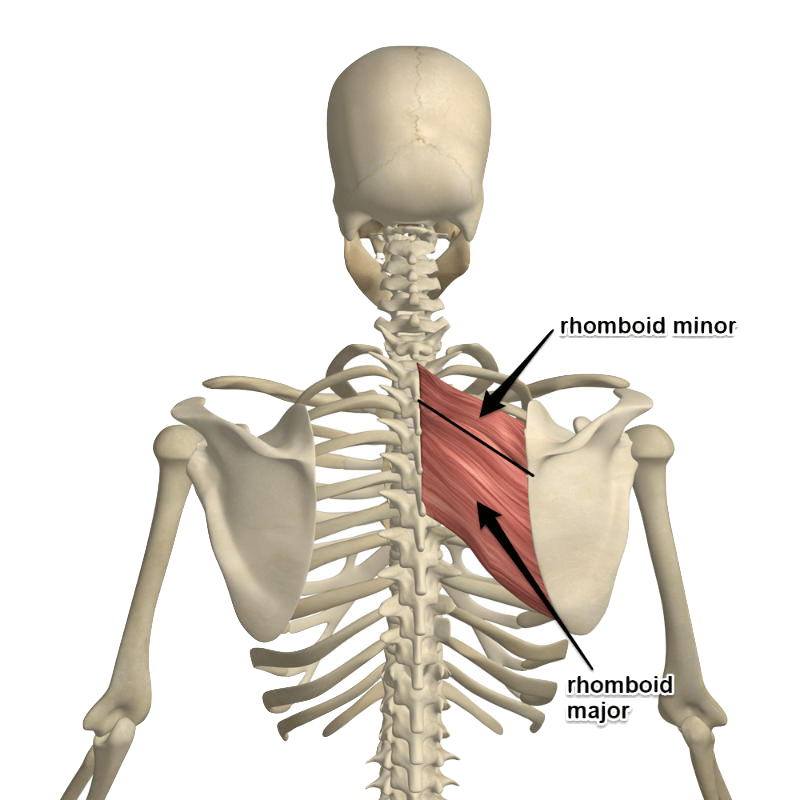 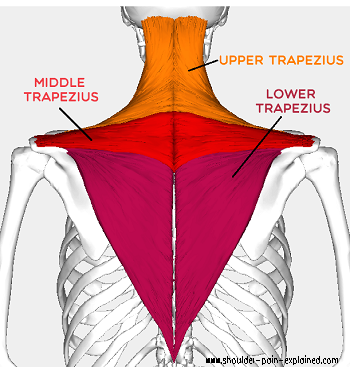 Rhomboids
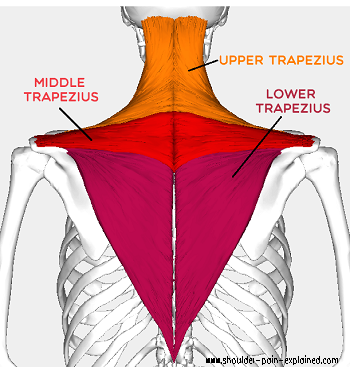 ERECTOR SPINAE
O: (Inferior Attachment) Sacrum via 
     the Thoracolumbar Aponeurosis
I:   (Superior Attachment) Occiput
A:  Extension of Spine (bilateral), Lateral 
   Flexion of Spine (unilateral)
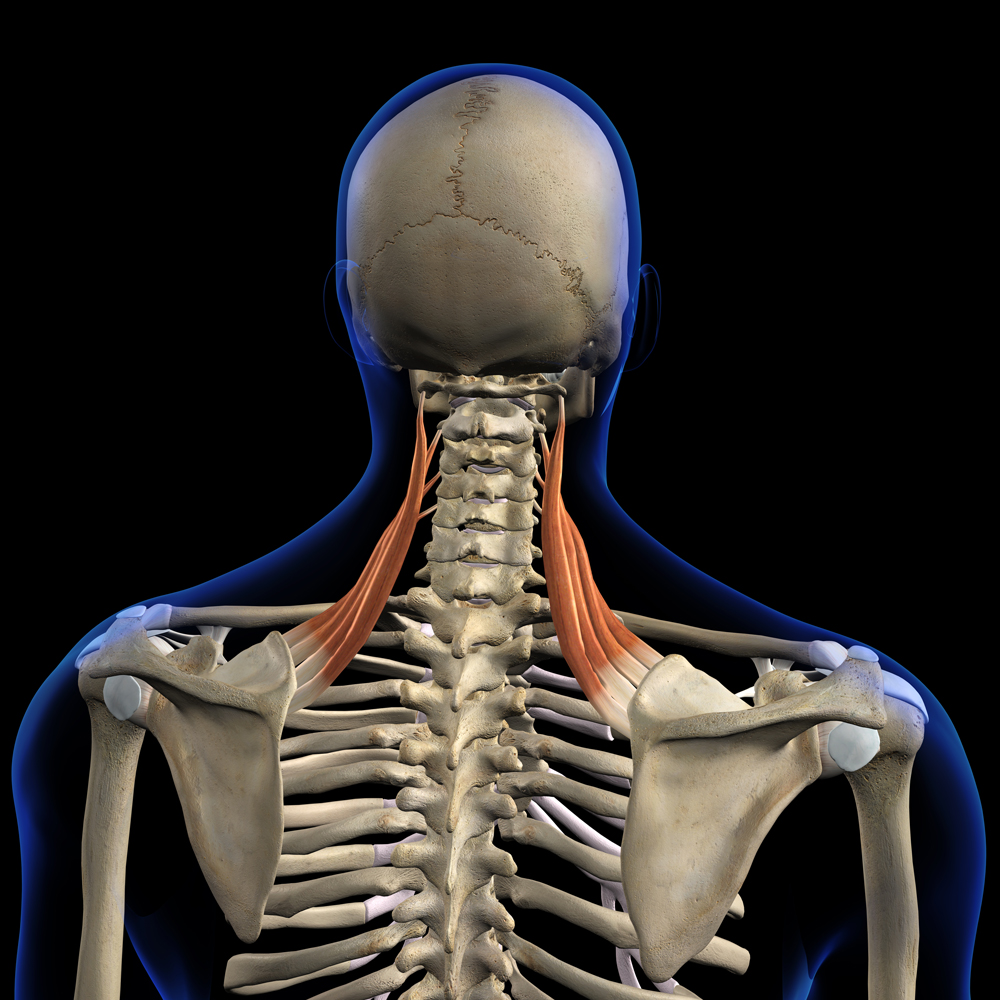 Levator Scapula
Erector
Spinae
Iliocostalis muscle
Longissimus muscle
Spinalis muscle
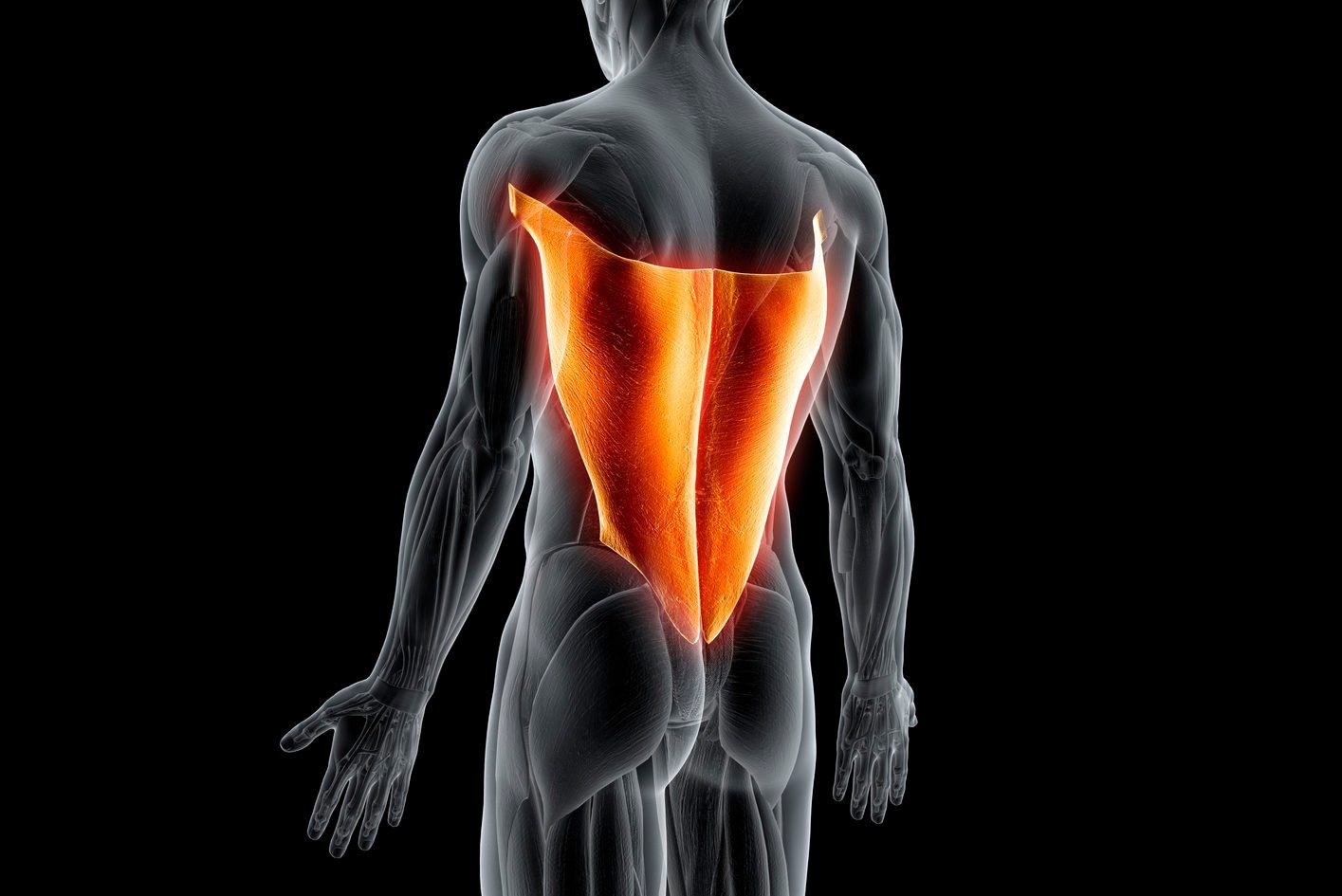 MUSCLE SET 3
LATISSIMUS DORSI
TERES MAJOR
SERRATUS ANTERIOR
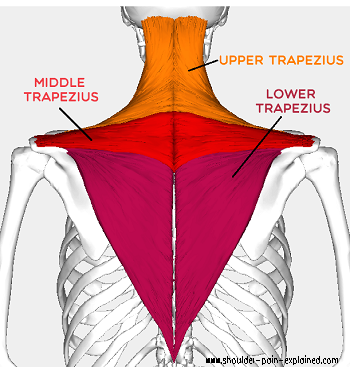 LATISSIMUS DORSI
O: Thoracolumbar Aponeurosis
I:   Bicipital Groove of the Humerus (medial lip)
A:  Adduction of the Humerus, Extension of the Humerus, Medial Rotation of Humerus
Side Note: Broad
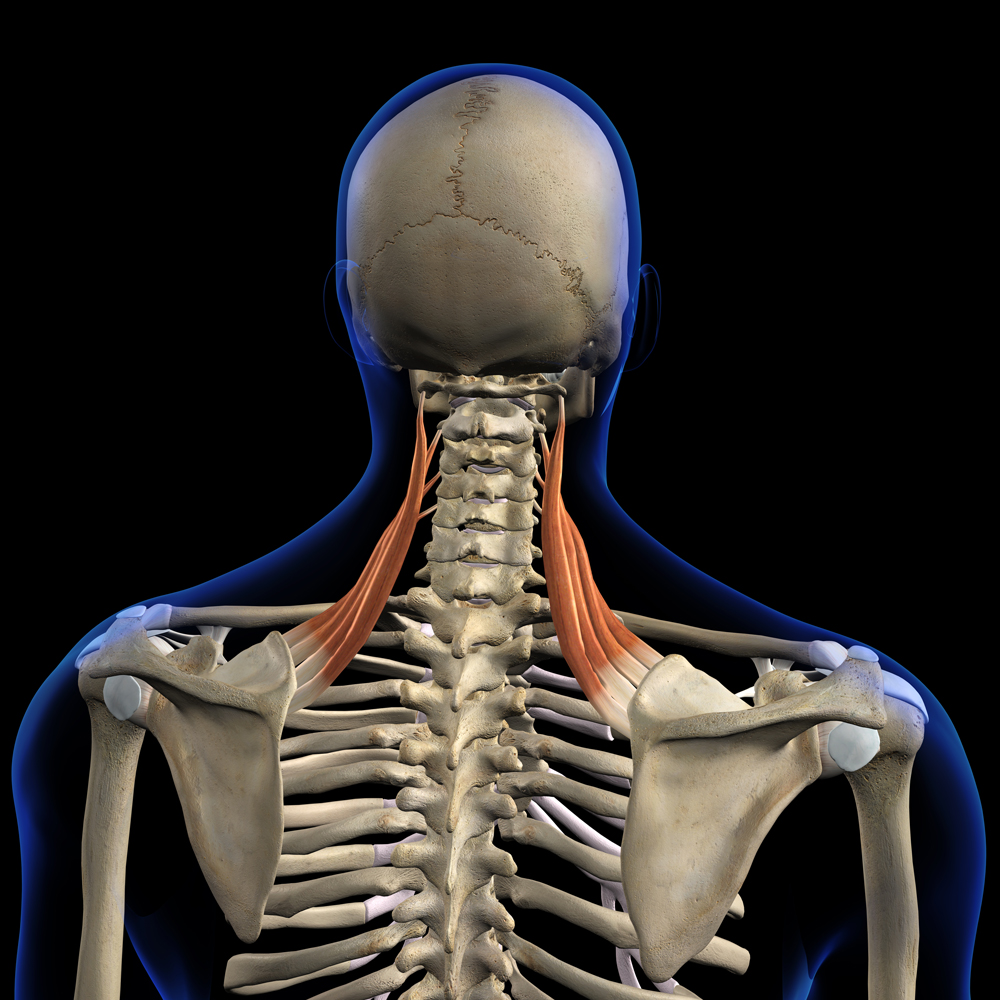 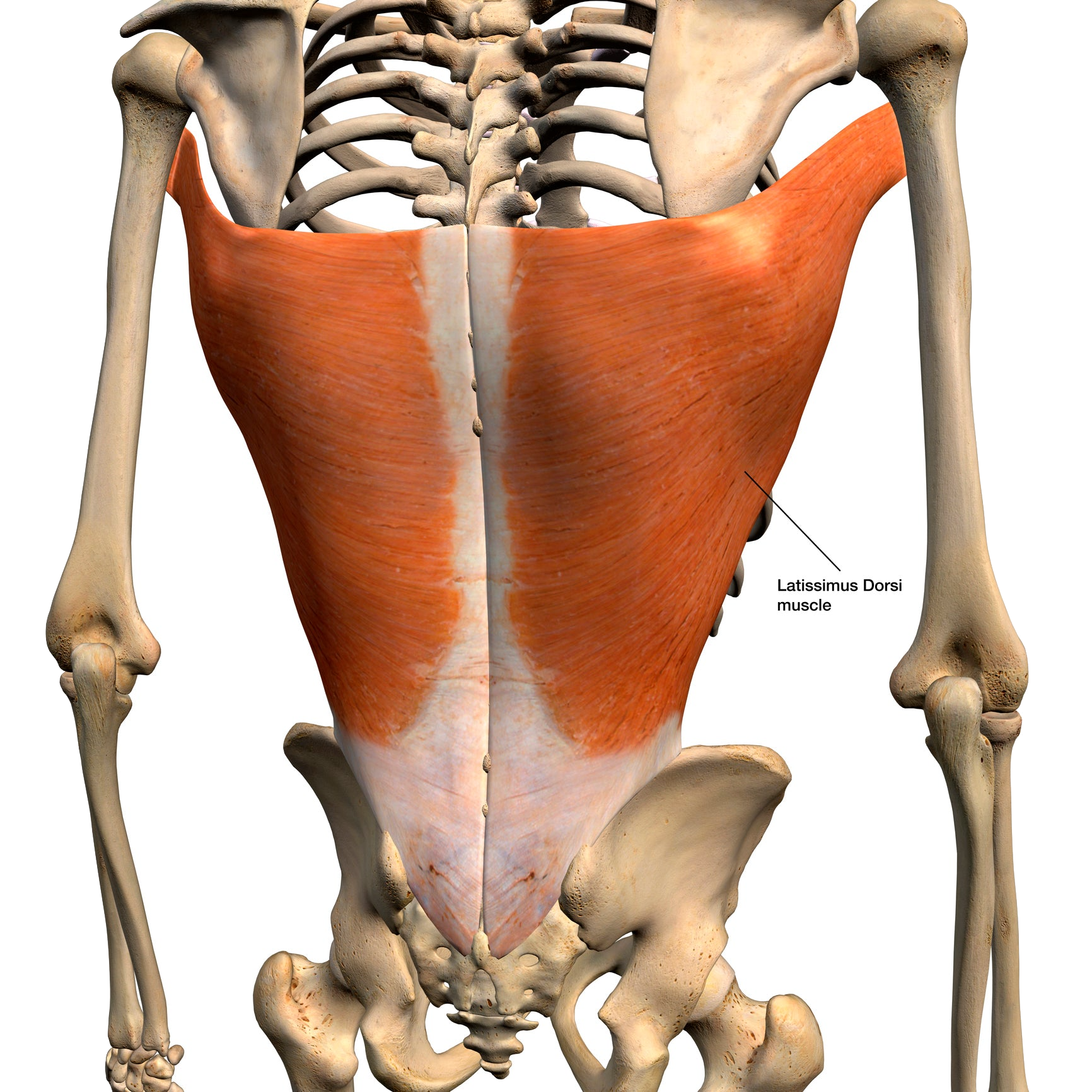 Levator Scapula
Lattisimus
Dorsi
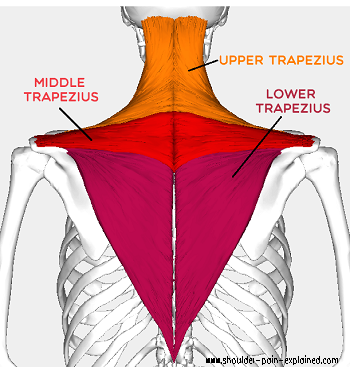 Side Note: Tight
TERES MAJOR
O: Lateral Border of Scapula
I:   Bicipital Groove of Humerus (medial lip)
A:  Adduction of Humerus, Extension of Humerus, Medial Rotation of Humerus
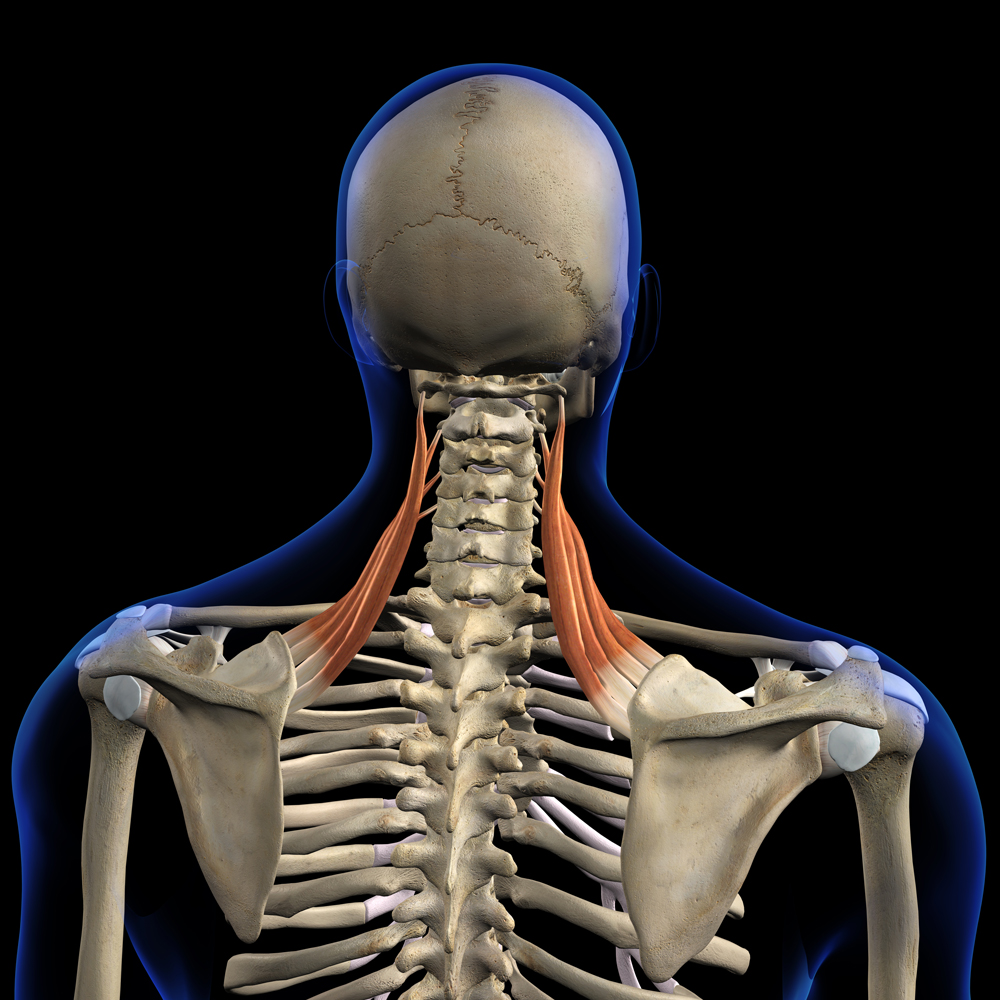 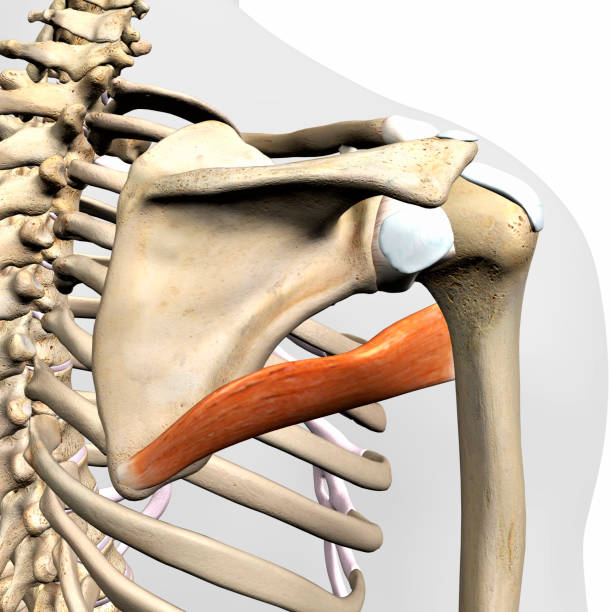 Levator Scapula
Teres
Major
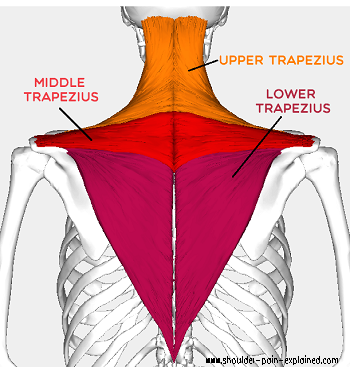 Side Note: Strongest Protraction Muscle; Tight
SERRATUS ANTERIOR
O: First 8 Ribs
I:   Medial Border of Scapula (anterior side)
A:  Protraction of Scapula
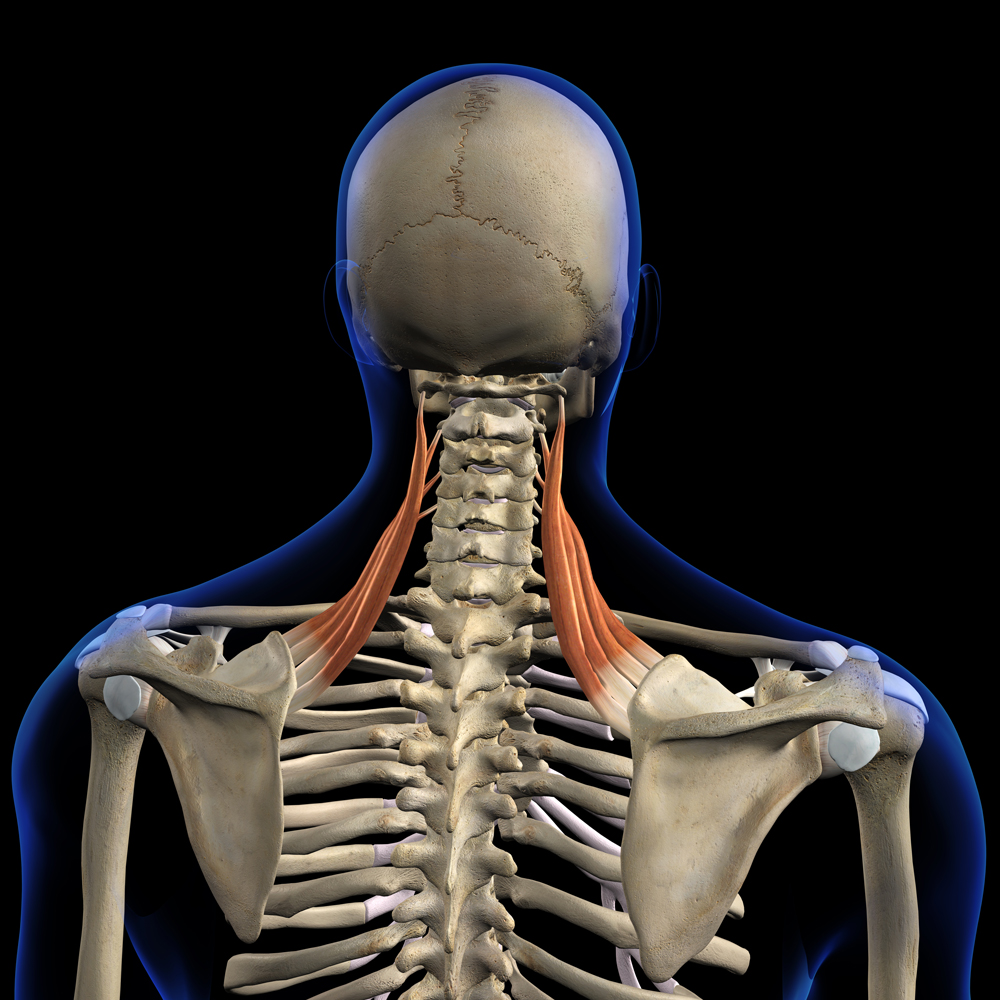 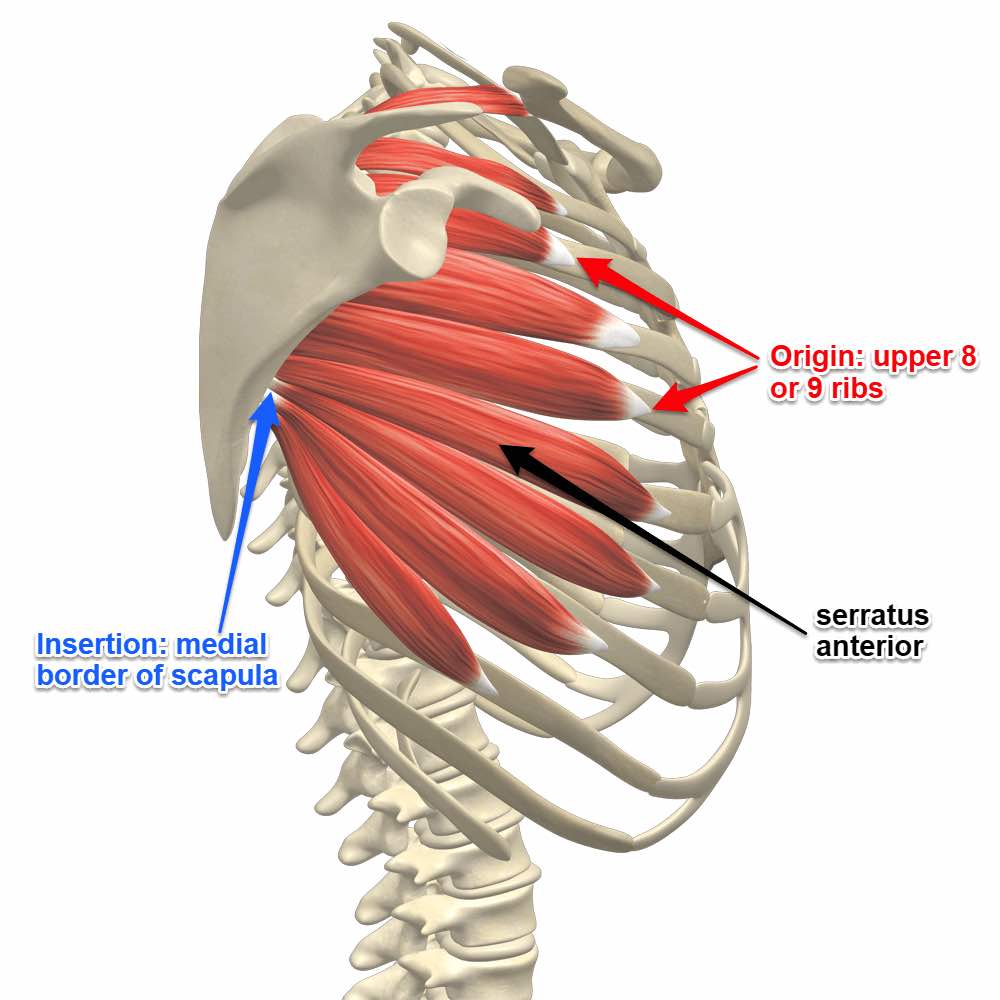 Levator Scapula
Serratus
Anterior
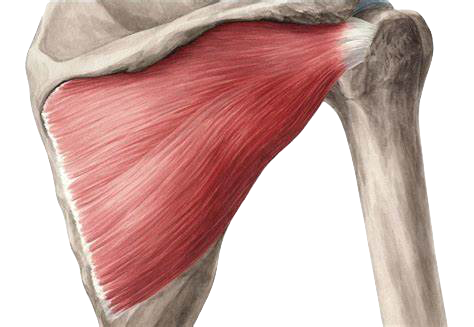 MUSCLE SET 4
Supraspinatus
Infraspinatus
Teres Minor
Subscapularis
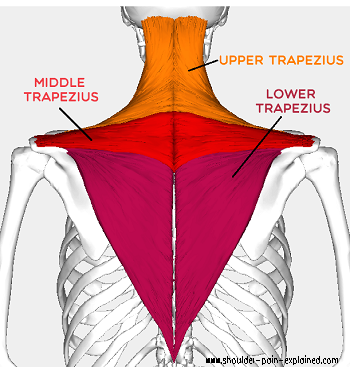 SUPRASPINATUS
O: Subscapular Fossa
I:   Greater Tubercle of Humerus
A:  Abduction of Humerus, stabilizes scapula and humeral head
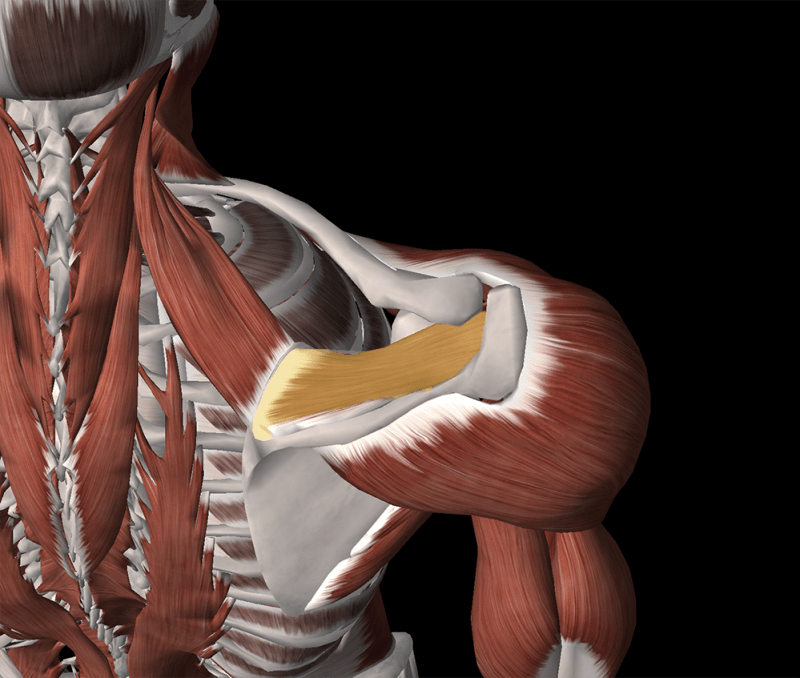 Levater Scapula
Supraspinatus
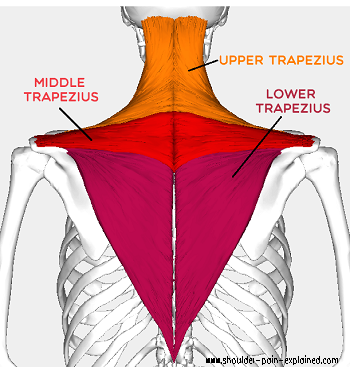 INFRASPINATUS
O: Infraspinatus Fossa
I:   Greater Tubercle of Humerus
A:  Lateral Rotation & Extension of Humerus
Infraspinatus
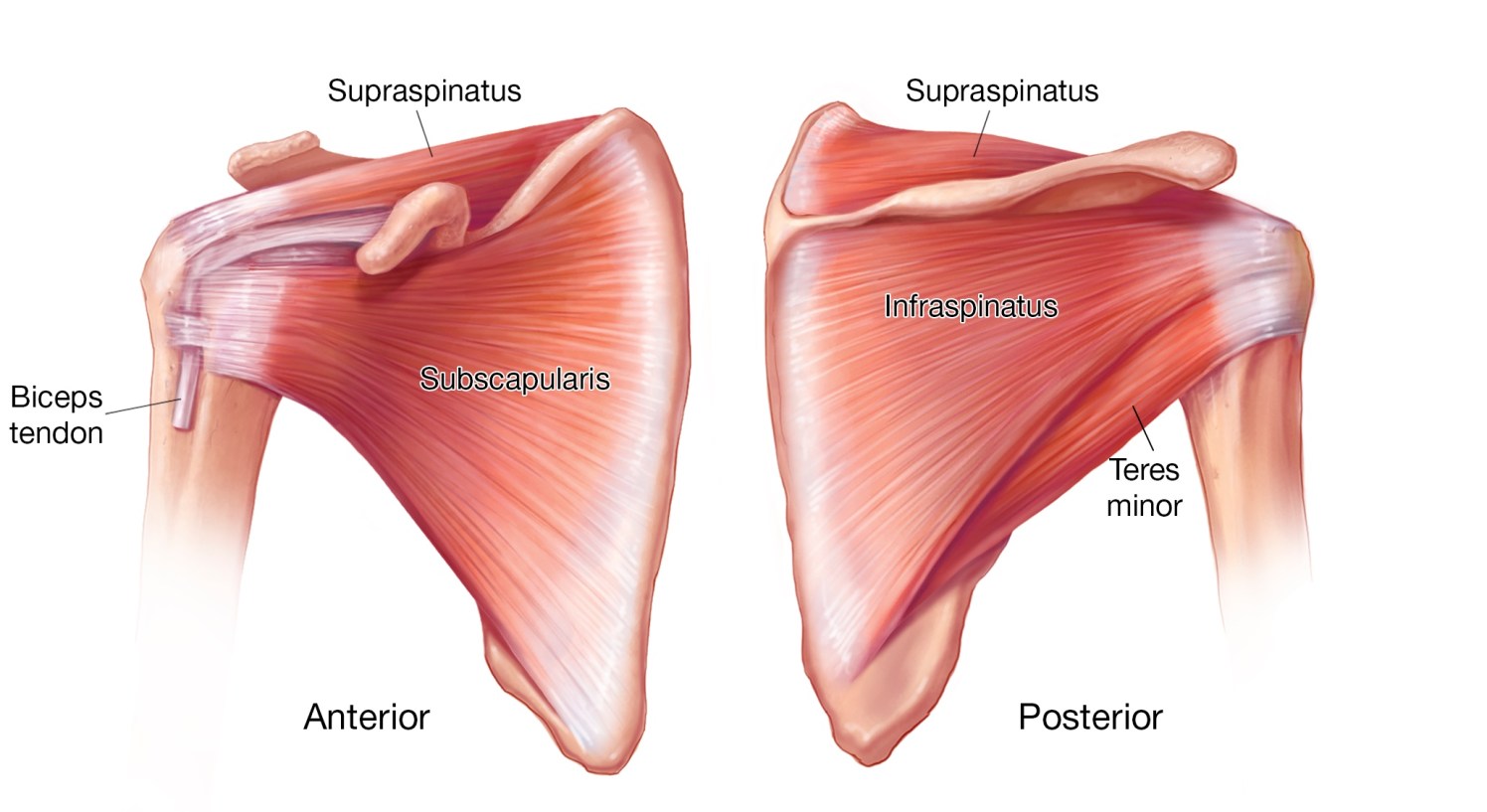 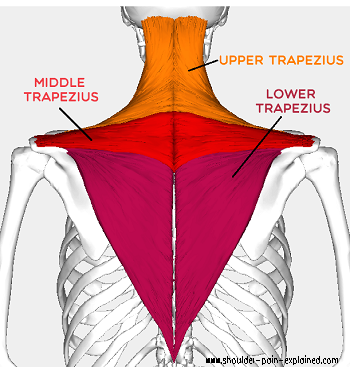 TERES MINOR
O: Lateral Border of Scapula
I:   Greater Tubercle of Humerus
A:  Lateral Rotation & Extension of Humerus
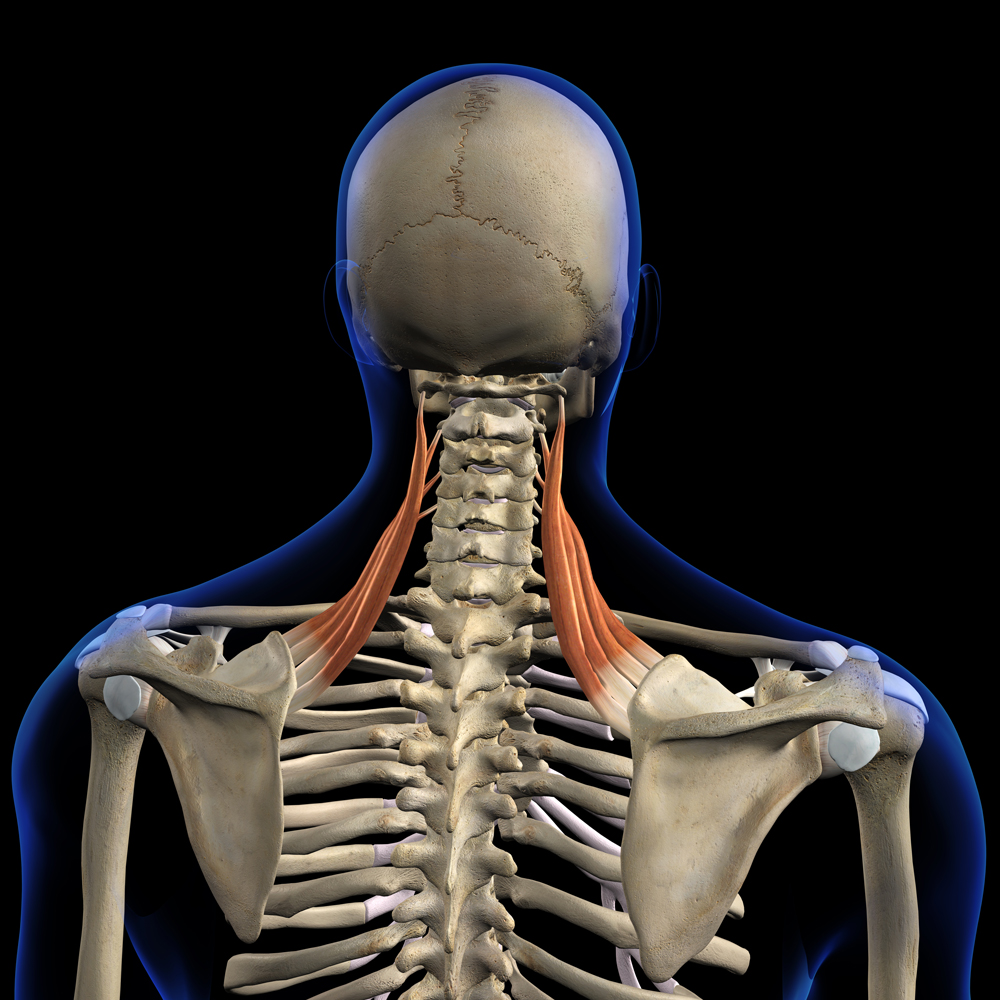 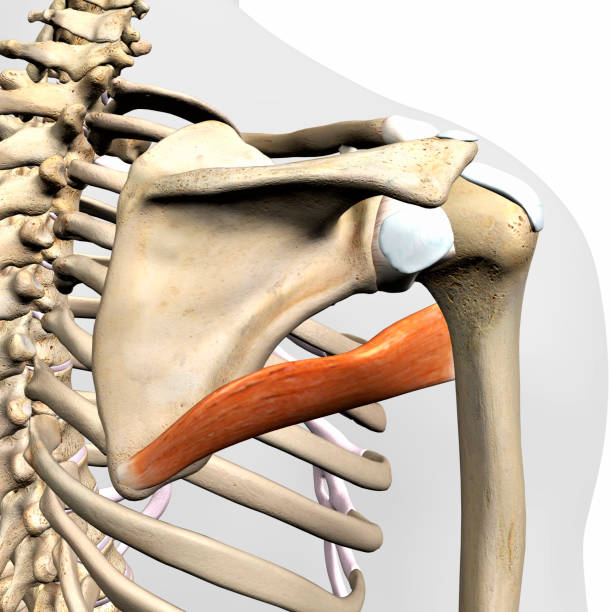 Levator Scapula
Teres Minor
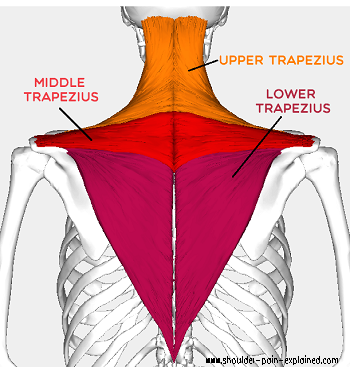 SUBSCAPULARIS
O: Subscapular Fossa
I:   Lesser Tubercle
A:  Medial Rotation of Humerus
Subscapularis
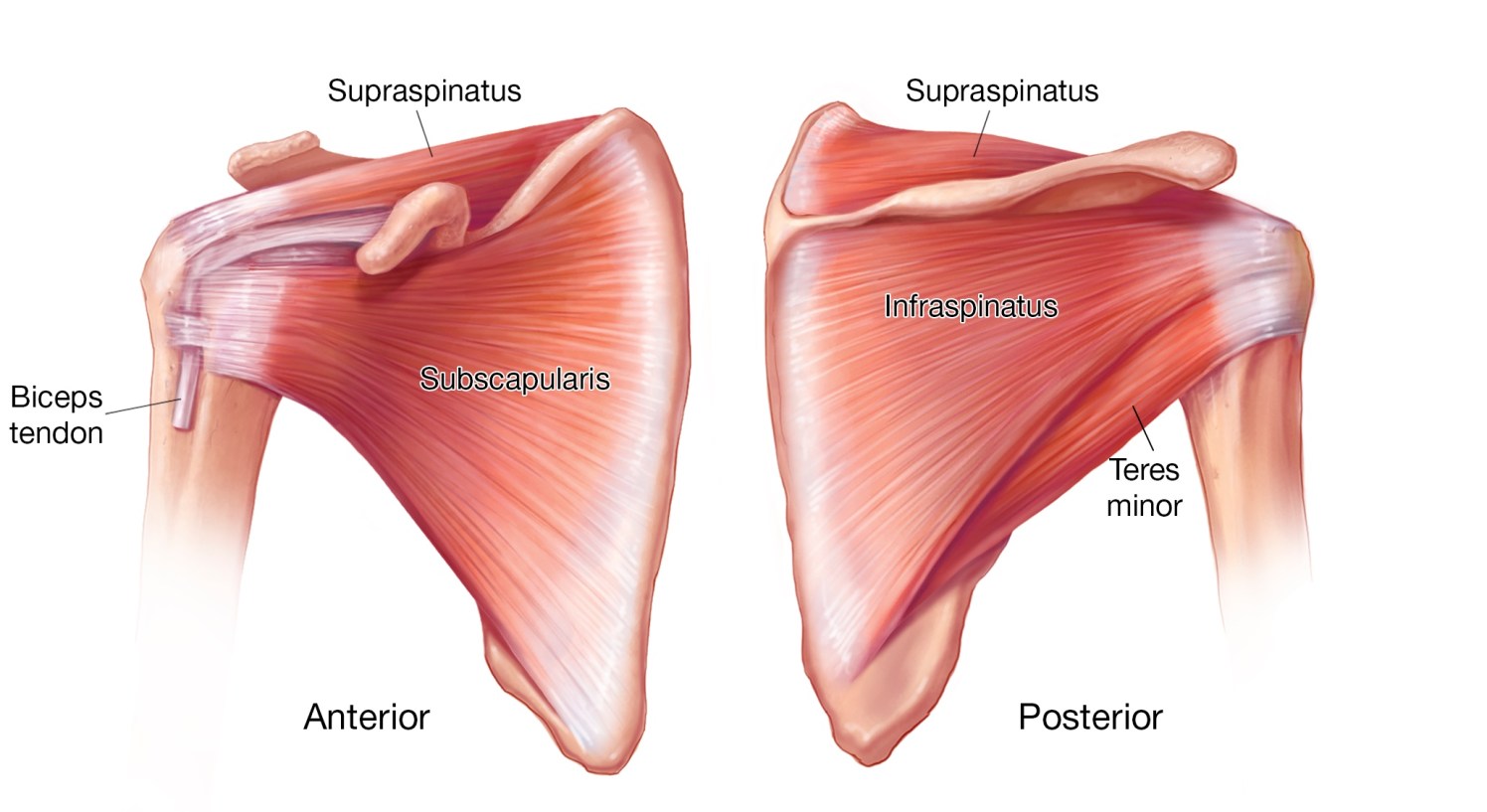 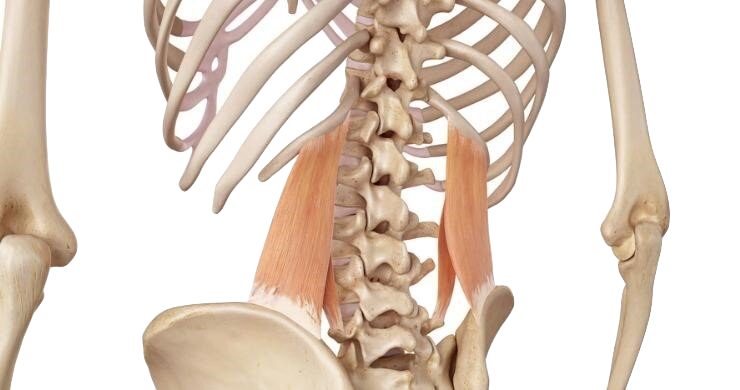 MUSCLS SET 5
QUADRATUS 
LUMBORUM
QUADRATUS LUMBORUM (QL)
O: - Iliac Crest
I:   - 12th Rib
A: - Lateral Flexion of Lumbar Spine  
     - Elevation of the hip
https://www.google.com/url?sa=i&url=https%3A%2F%2Fwww.rehabmypatient.com%2Fneck%2Fsplenius-capitis&psig=AOvVaw0nKhpe0cvDVS8vVO8gL2W3&ust=1675164469599000&source=images&cd=vfe&ved=0CA8QjRxqFwoTCOiu04yY7_wCFQAAAAAdAAAAABAV
Side Notes: 
- AKA: Hip Hiker
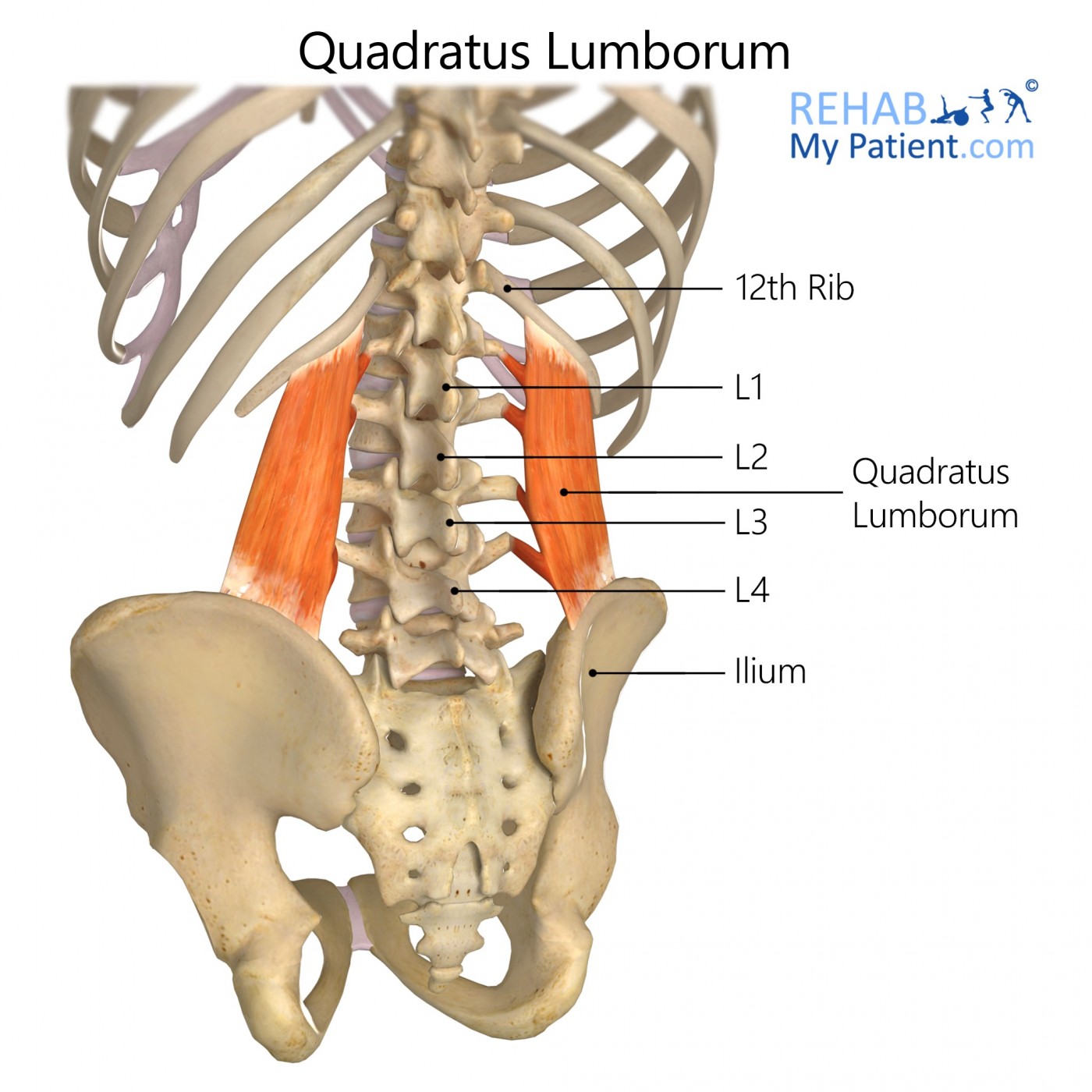 QUADRATUS LUMBORUM
https://www.google.com/url?sa=i&url=https%3A%2F%2Fwww.rehabmypatient.com%2Fneck%2Fsplenius-capitis&psig=AOvVaw0nKhpe0cvDVS8vVO8gL2W3&ust=1675164469599000&source=images&cd=vfe&ved=0CA8QjRxqFwoTCOiu04yY7_wCFQAAAAAdAAAAABAV
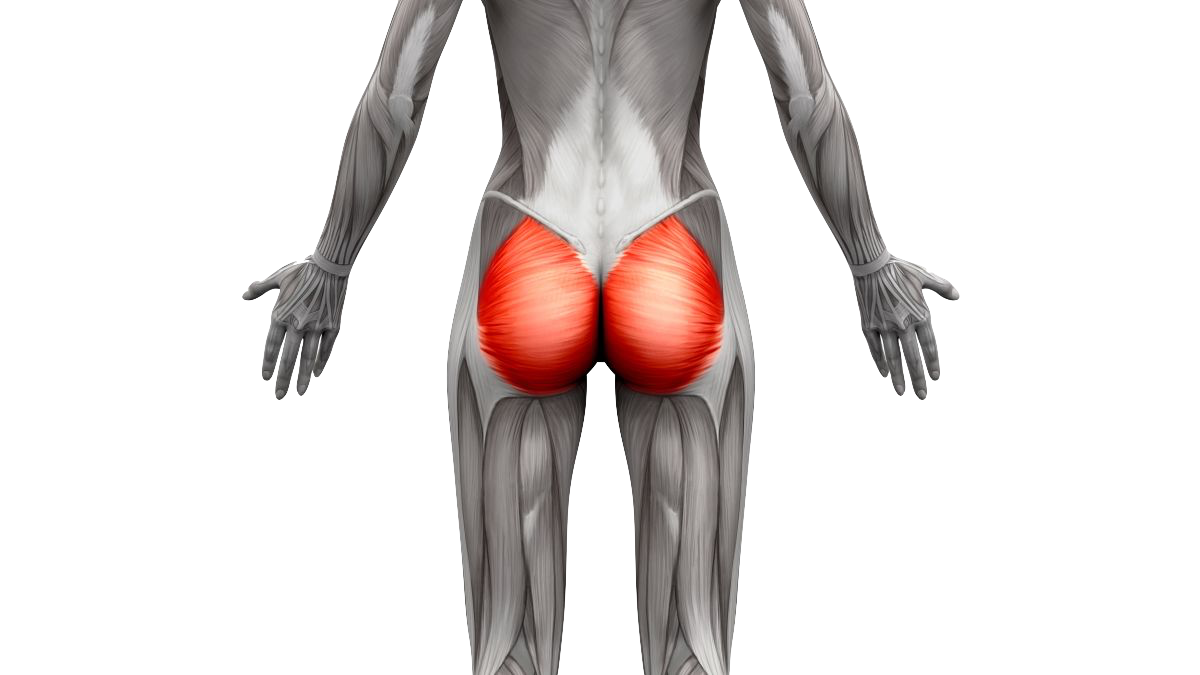 MUSCLS SET 6
GLUTEUS MAXIMUS
GLUTEUS MEDIUS
GLUTEUS MINIMUS
PIRIFORMIS
TENSOR FASCIA LATAE
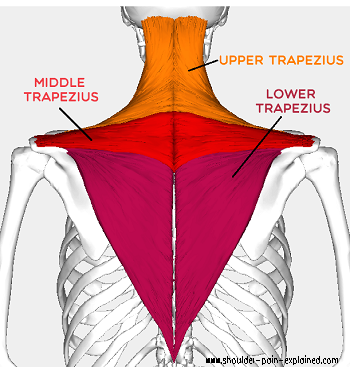 Side Note: Fibers run down and to the side (lateral)
GLUTEUS MAXIMUS “rump”
O: Lateral Sacrum, Illiac Crest
I:   Illiotibial Band (ITB)
A:  Forceful extension of hip (from flexed 
      position); Lateral rotation of femur
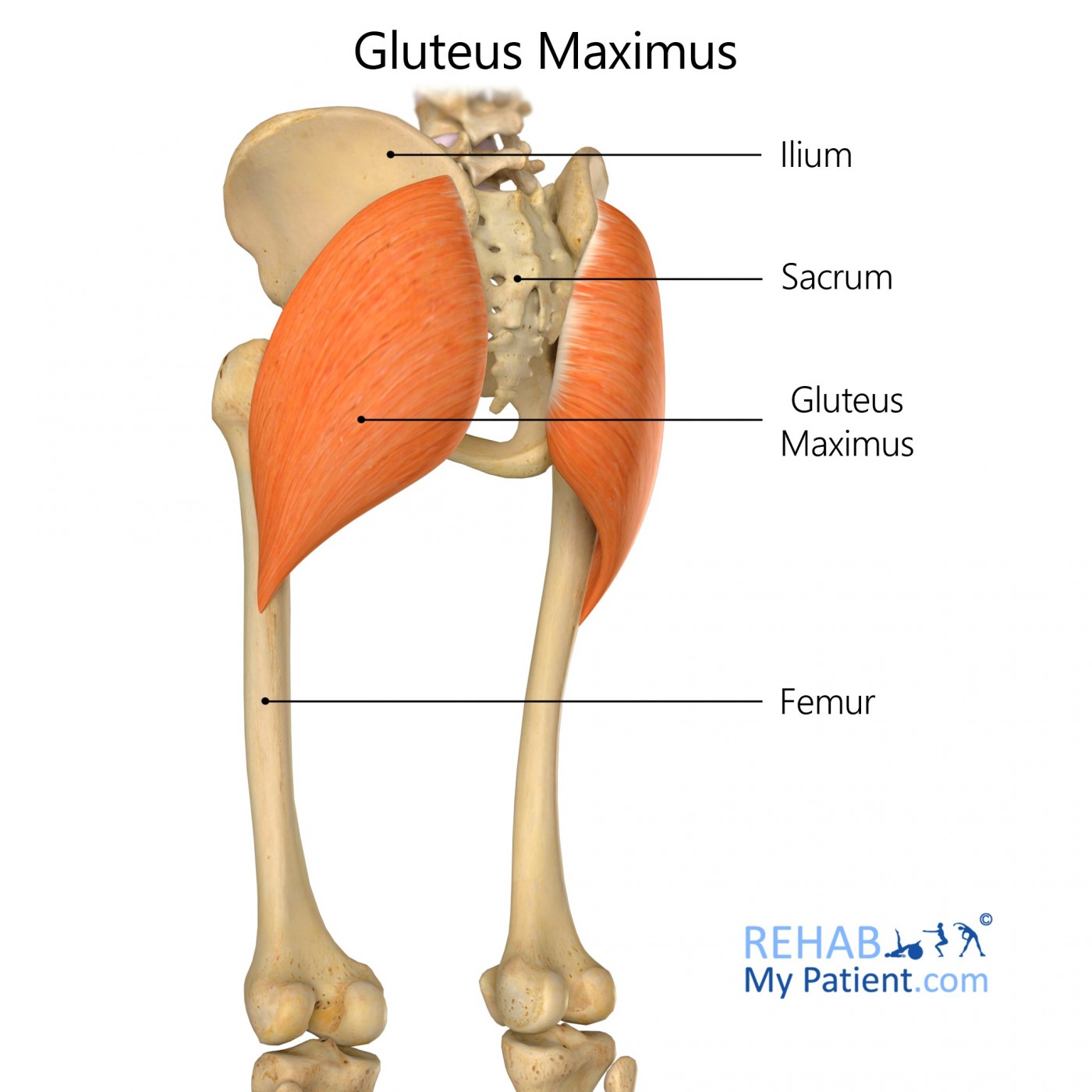 Gluteus Maximus
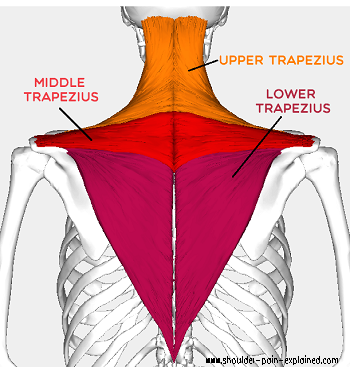 Side Note: 
Commonly sore
GLUTEUS MEDIUS & 
GLUTEUS MINIMUS
O: Posterior Ilium
I:   Greater Trochanter
A:  Medial Rotation, Abduction and  
      Extension of Femur
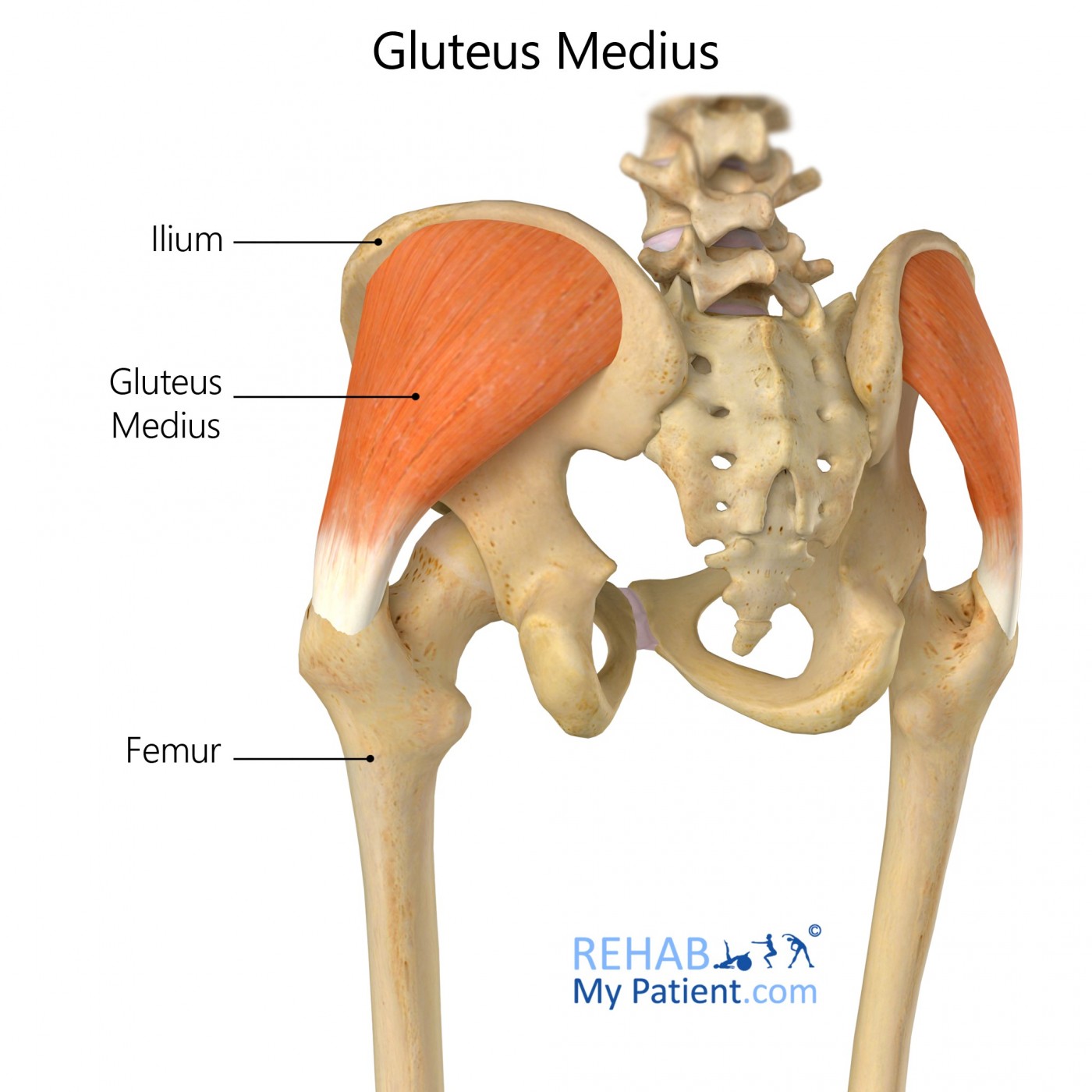 Gluteus Medius
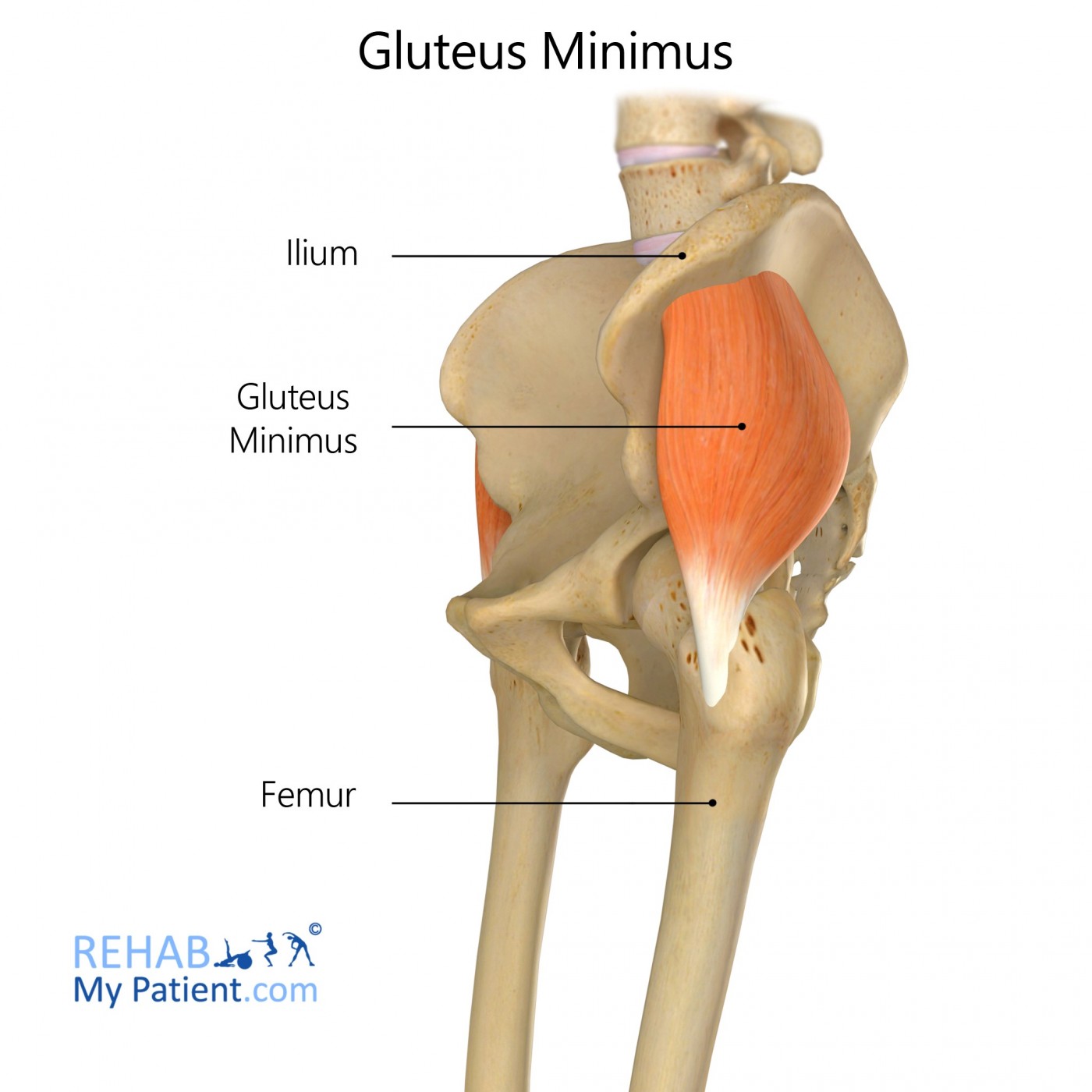 Gluteus Minimus
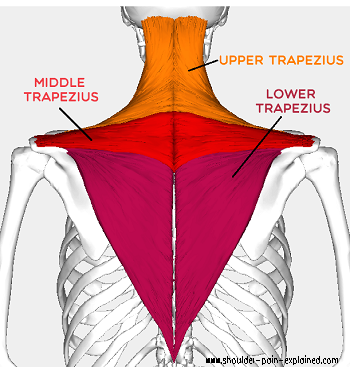 Side Note: Commonly tight/short.
PIRIFORMIS
O: Anterior Sacrum
I:   Greater Trochanter
A:  Lateral Rotation & Abduction of Femur
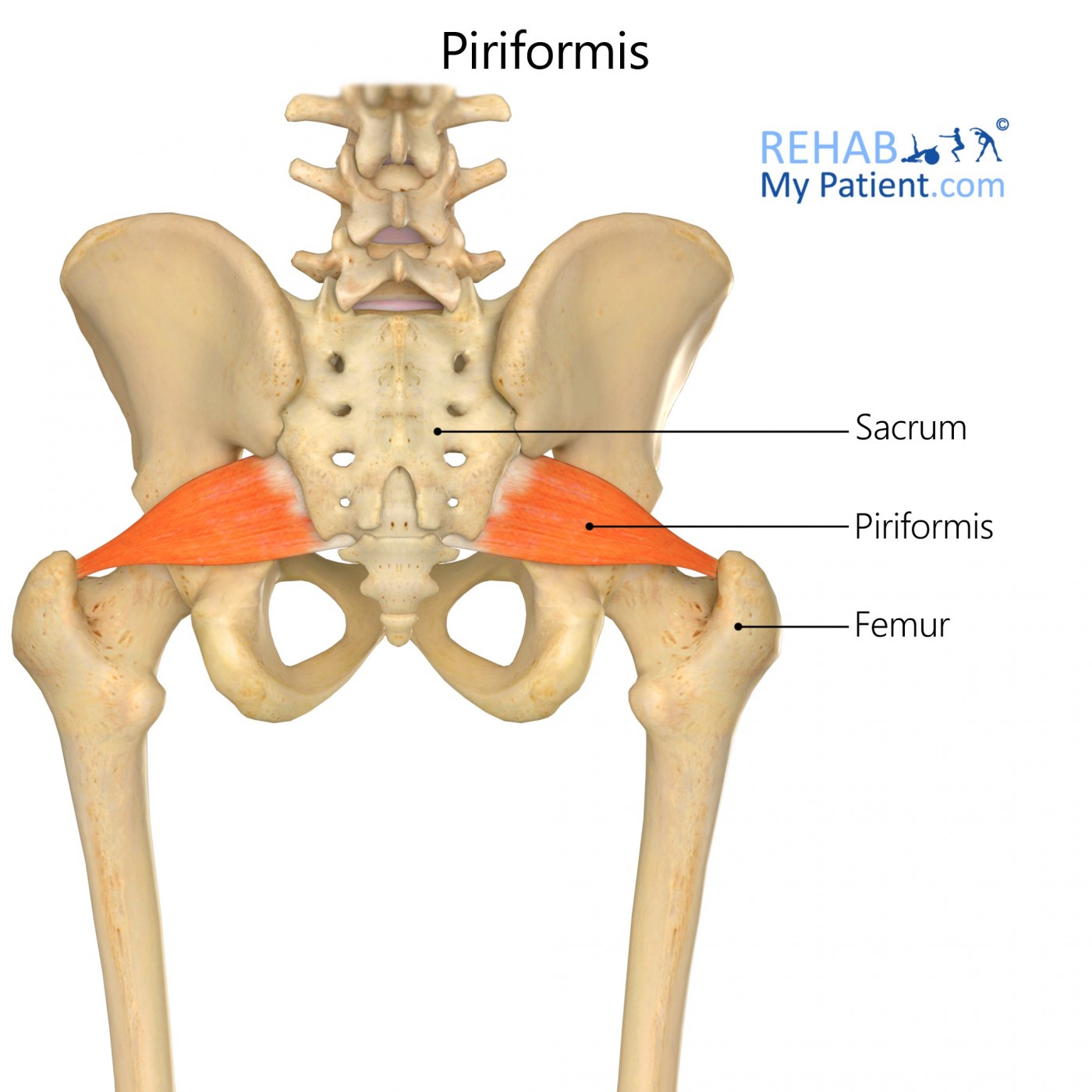 Piriformis
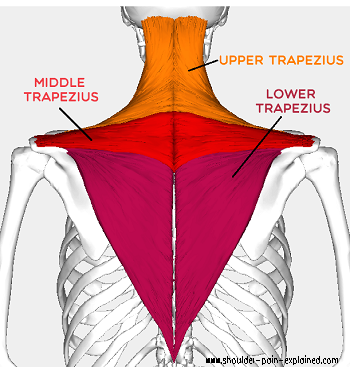 Side Note: Most 
lateral hip muscles; Tight on Runners
TENSOR FASCIA LATAE (TFL)
O: Illiac Crest (Posterior to Anterior Superior Iliac Spine—ASIS)
I:   Tibial Condyle via Illiotibial Band (ITB) 
A:  Abduction & Medial Rotation of Femur, Flexion at Hip, Stabilizes Knee
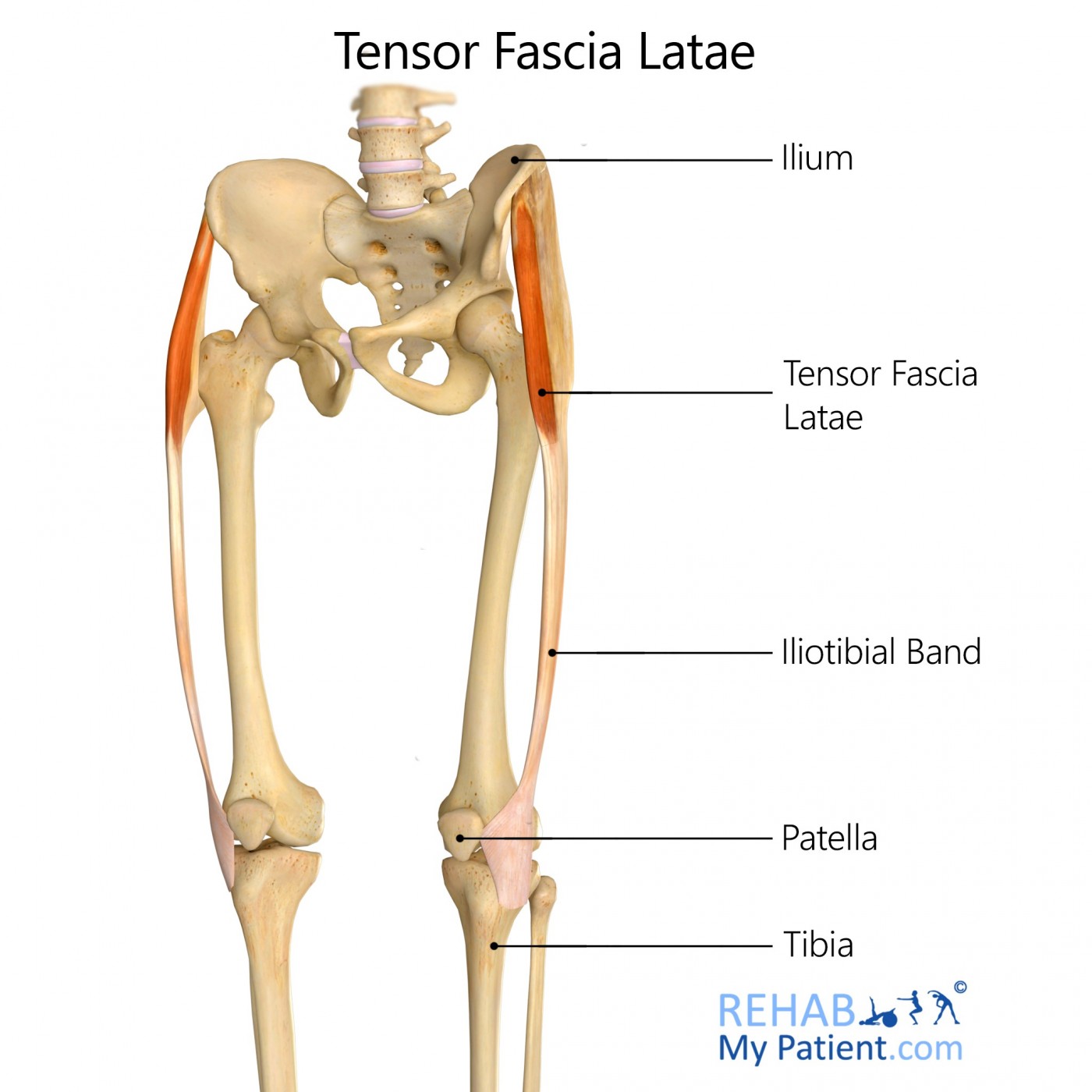 Tensor Fascia Latae
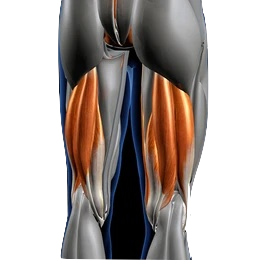 ,
MUSCLS SET 7
HAMSTRINGS:
Biceps Femoris
Semimembranosus
 Semtendinosis
ADDUCTOR MAGNUS
Gracilis
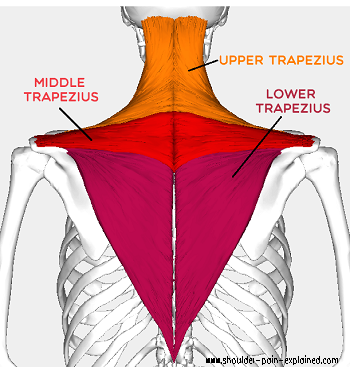 BICEPS FEMORIS
O: Longhead - Ischial Tuberosity
     Shorthead - Linea Aspera
I:   Head of the Fibula
A:  Flexion of the knee; Extension of hip
      Lateral rotation of hip
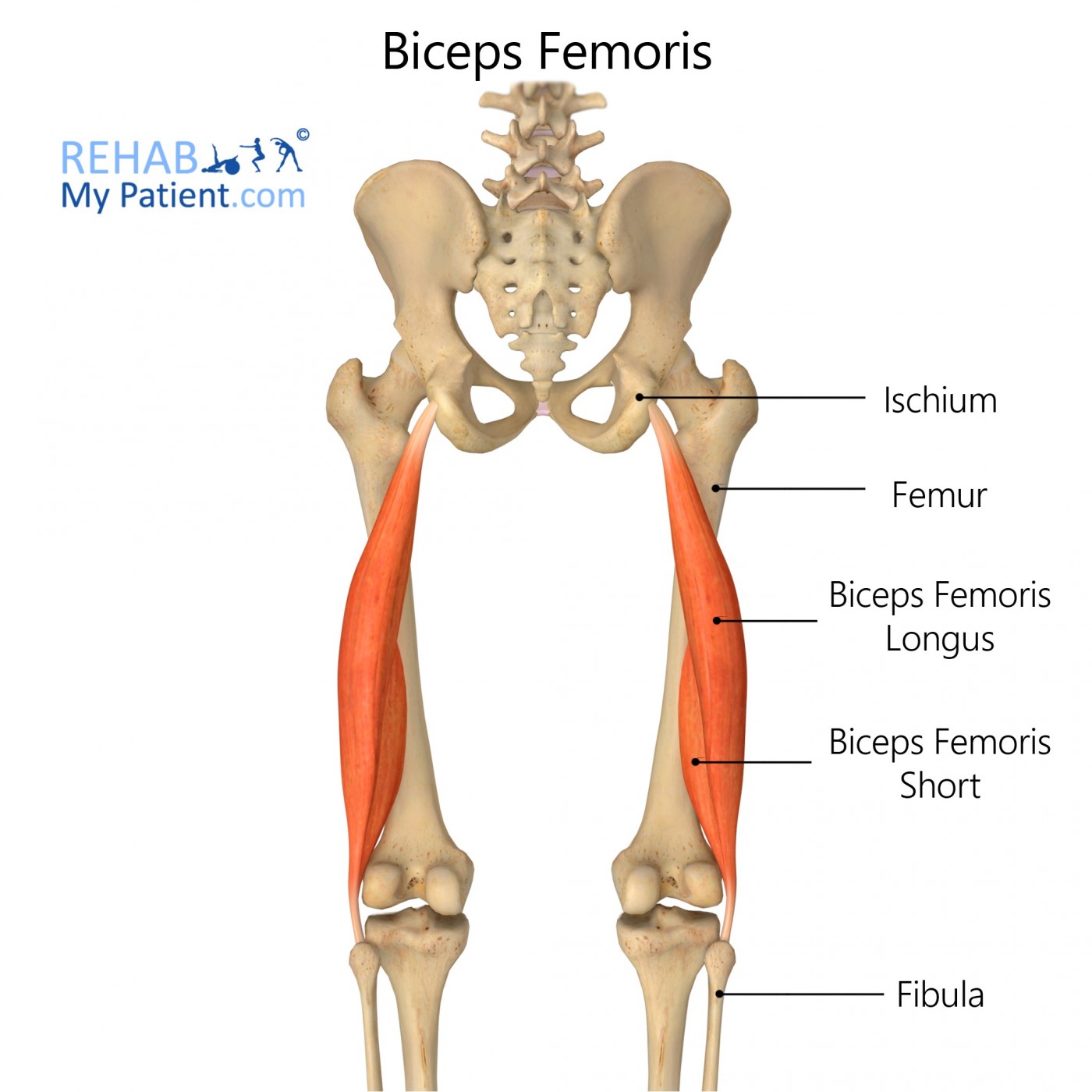 Biceps Femoris
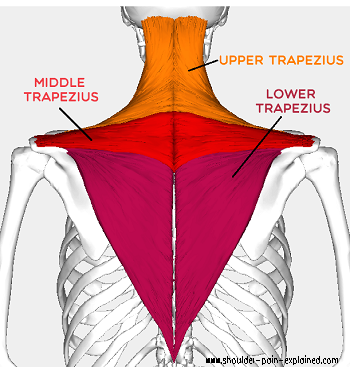 SEMIMEMBRANOSUS (Most Medial)
SEMITENDINOSUS
O: Ischial Tuberosity
I:   Tibial Condyle
A:  Flexion of knee; Extension of hip
      Medial rotation of hip
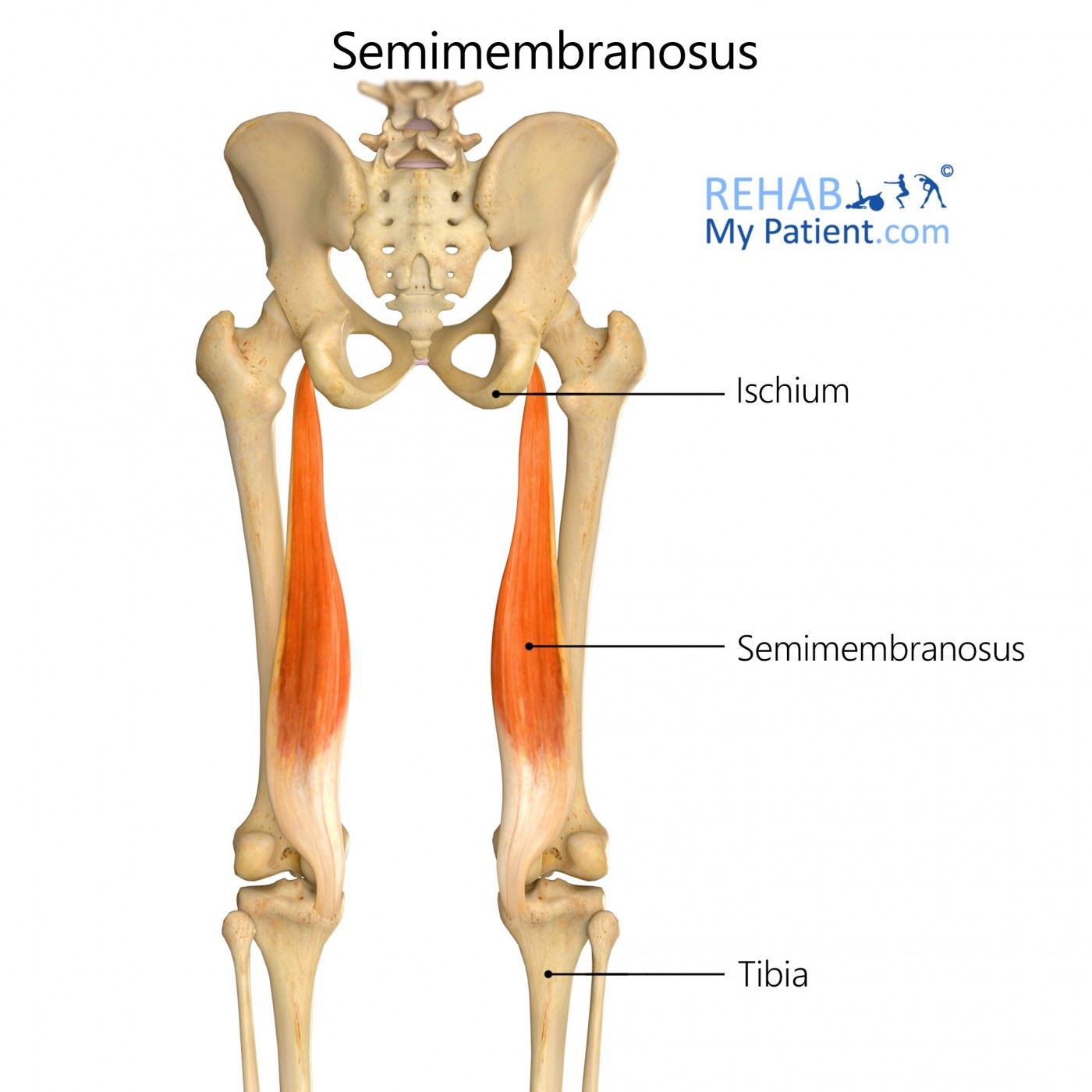 Semimembranosus
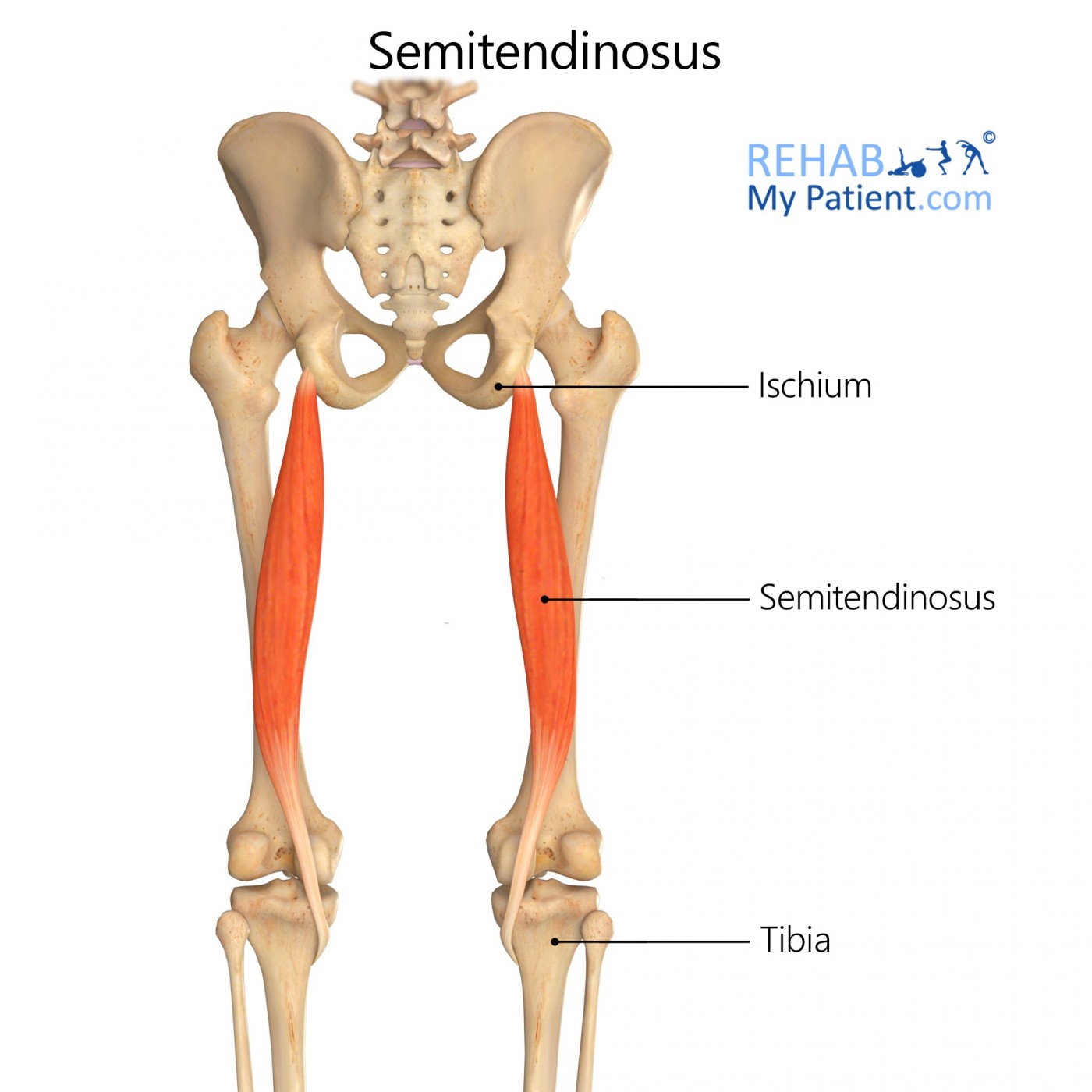 Semitendinosus
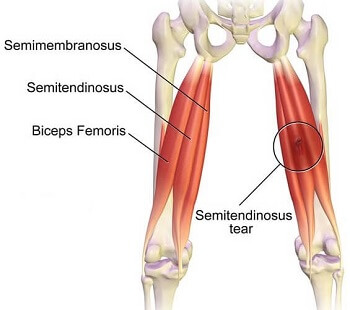 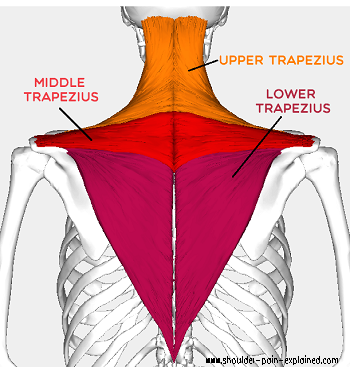 ADDUCTOR MAGNUS (PRIMARY STUDY NOTES)
O: -Hamstring part: Ischial tuberosity   
 I:  -Hamstring part: Adductor tubercle of femur
A:  Hamstring part: 
     -Hip adduction
     -Hip extension
ADDUCTOR MAGNUS’ OTHER DIMENSION
O:  -Adductor part: Inferior pubic ramus 
      & ischial ramus
I:   -Adductor part: Linea aspera & medial    
      supracondylar line of femur
A:  Adductor Hip adduction & Hip flexion
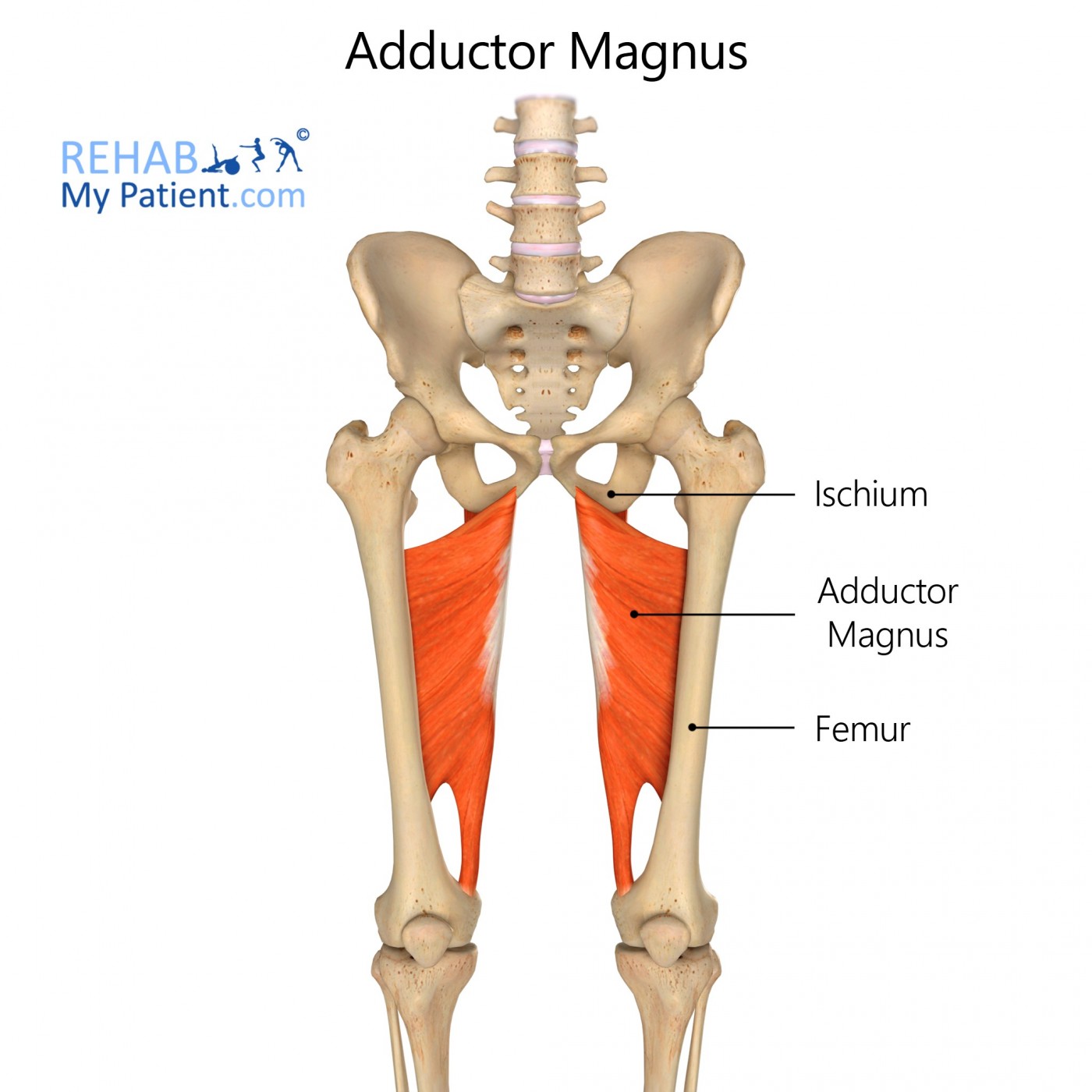 ADDUCTOR MAGNUS
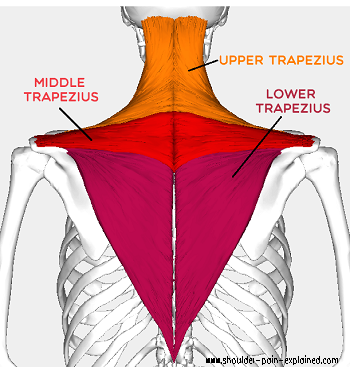 GRACILIS
O: -Lower margin of pubic bone 
 I:  -Superomedial shaft of tibia in between the
      sartorius and semitendinosus insertions.
A:  Adducts hip
     -Flexes knee
     -Medially rotates knee when flexed
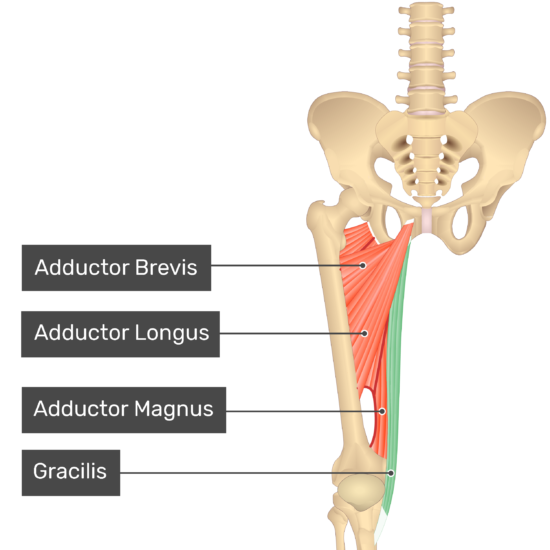 GRACILIS
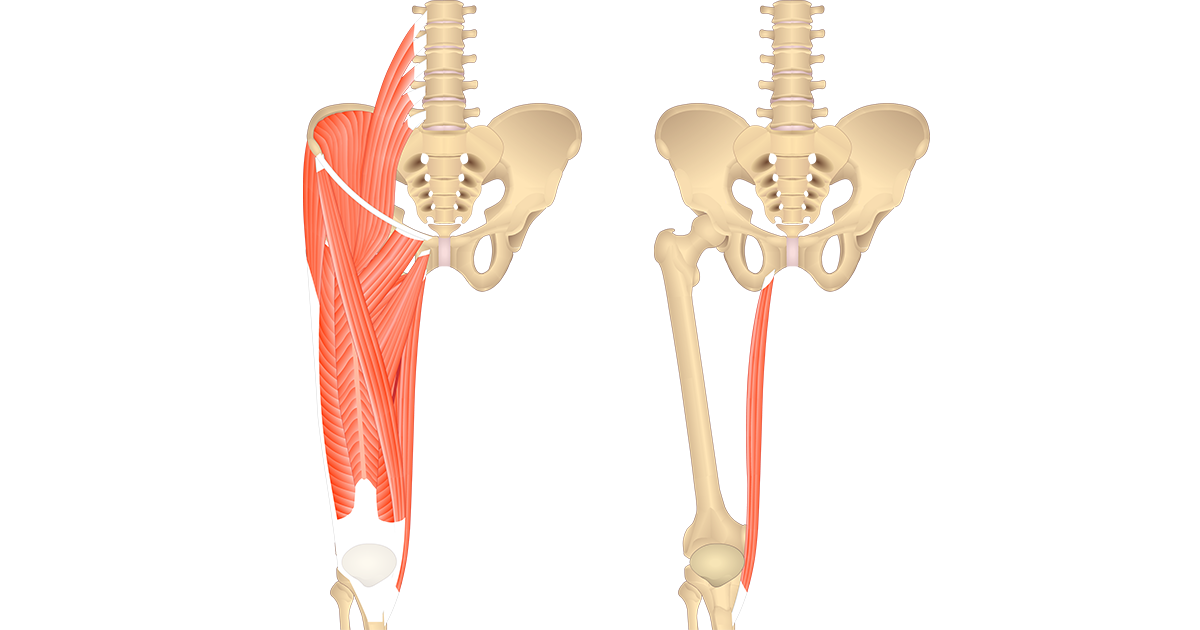 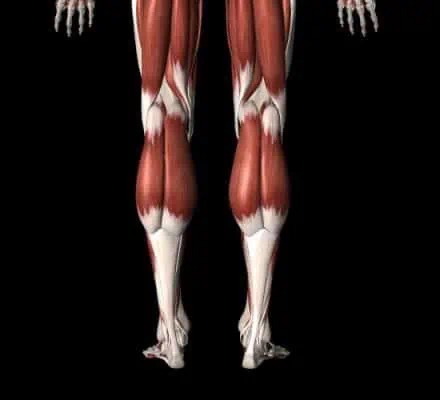 MUSCLS SET 8
GASTROCNEMIUS
SOLEUS
TIBIALIS POSTERIOR
PERONEUS LONGUS
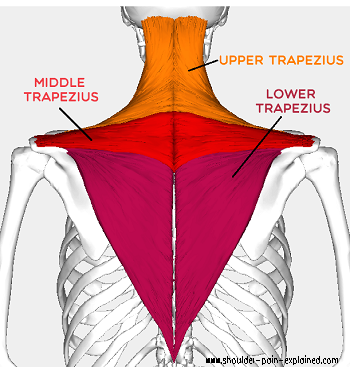 Side Note: Most 
Superficial calf muscle
GASTROCNEMIUS
O: Medial & Lateral Epicondyles of Femur
I:   Calcaneus via Achilles Tendon
A:  Plantar Flexion of Ankle OR Flexion of Knee
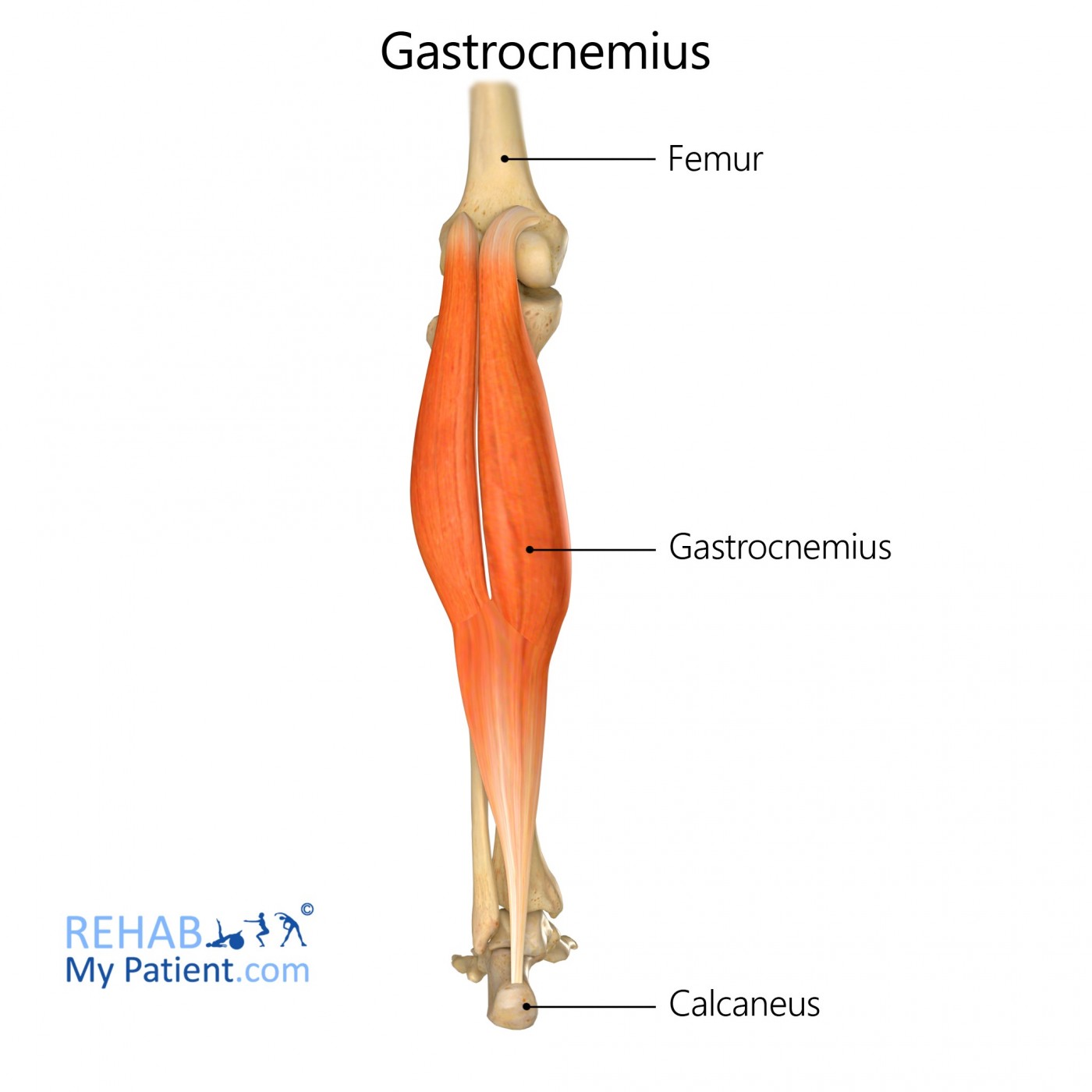 Gastrocnemius
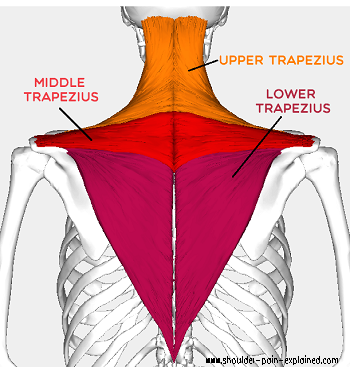 Side Note: Biggest & Strongest Leg Muscle
SOLEUS
O: Soleal Line of Tibia (back of Tibia)
I:   Calcaneus via Achilles Tendon
A:  Plantar Flexion of Ankle
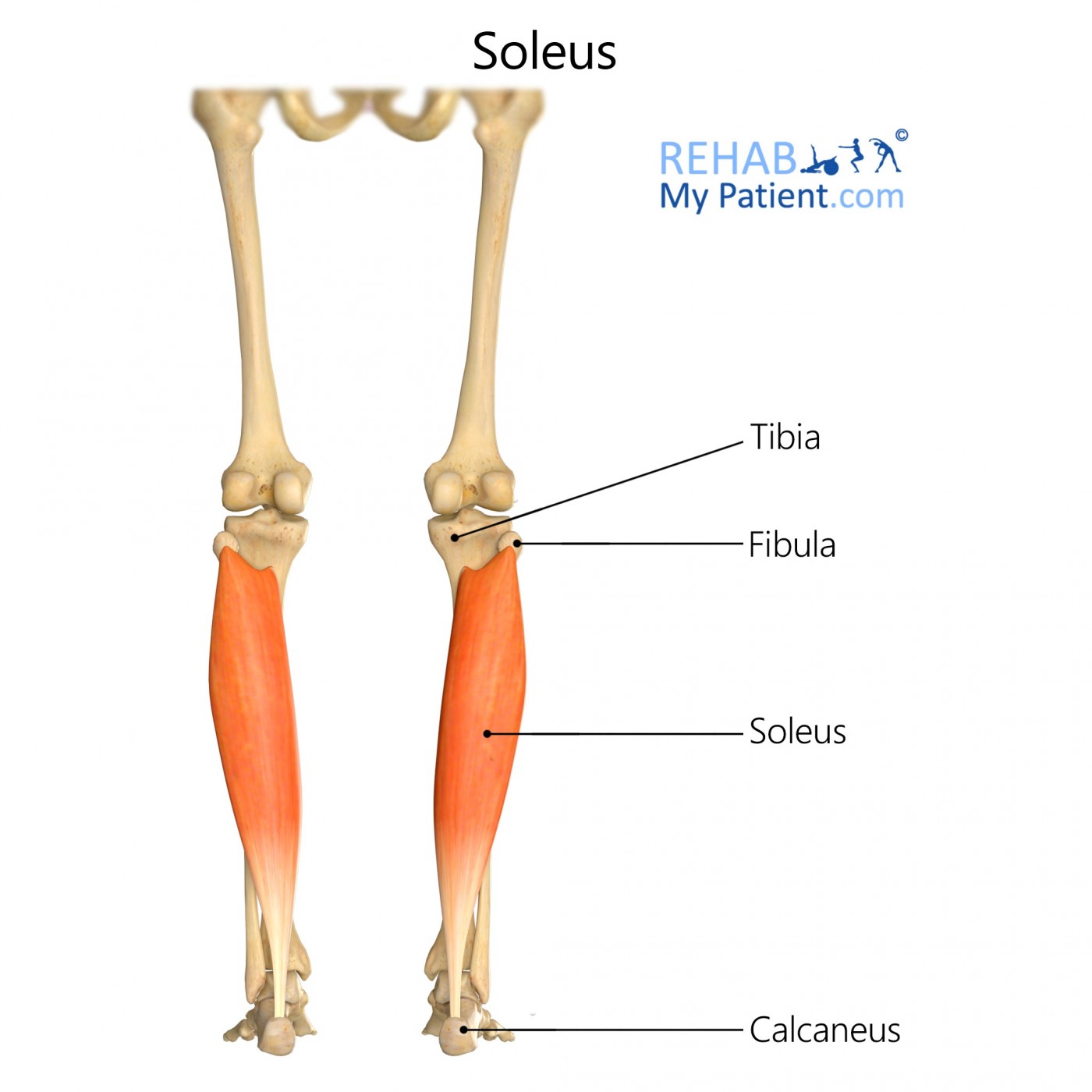 Soleus
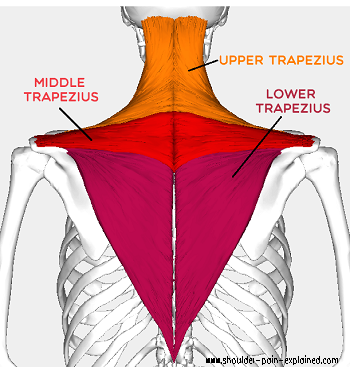 TIBIALUS POSTERIOR
O: -Posterior surface of tibia
     -Posterior surface of fibula
     -Posterior interosseous membrane
I:   Navicular tuberosity, cuneiforms, cuboid, 
     2-4 metatarsals, and sustentaculum tali of
     calcaneus.
A:  Inverts and planter flexes foot
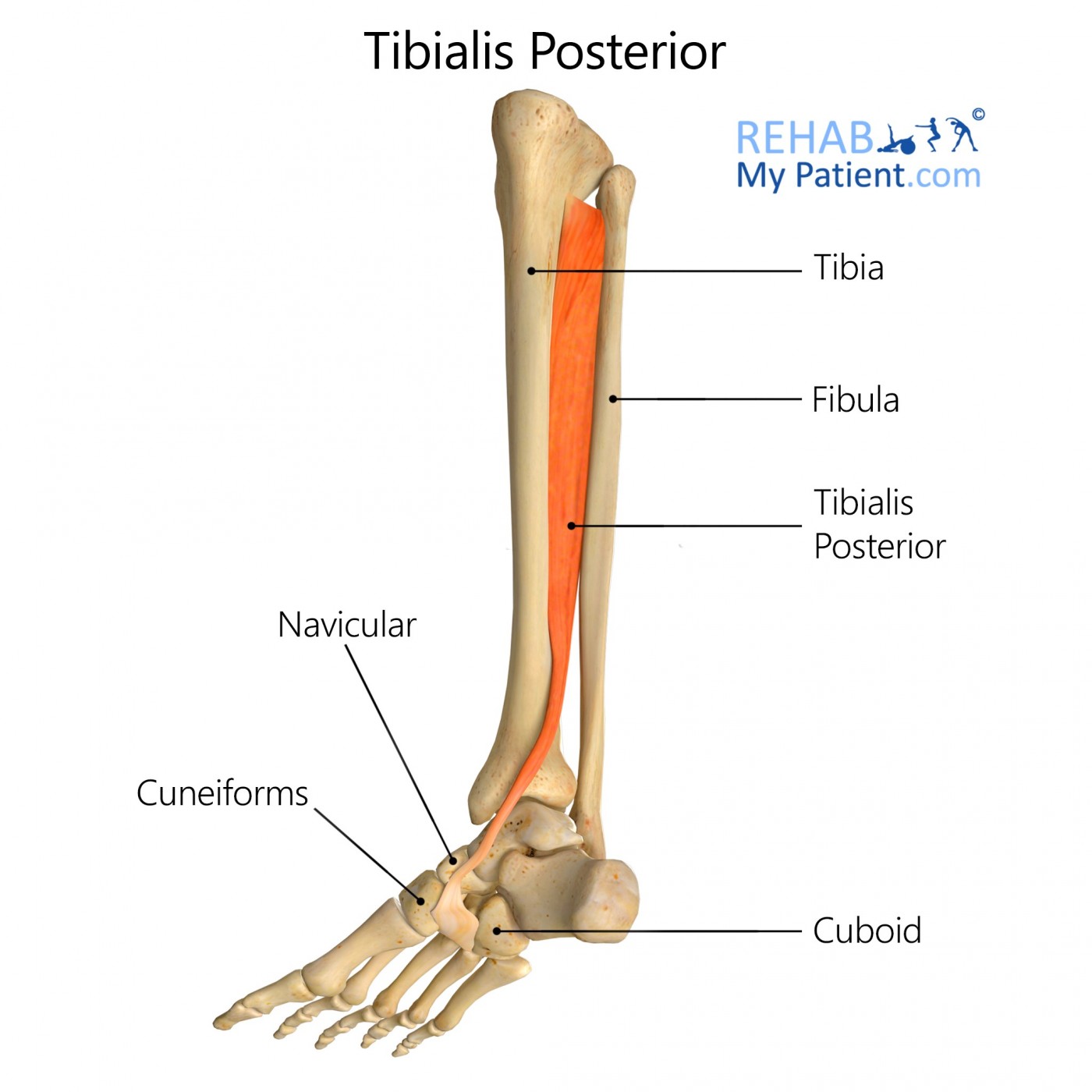 TIBIALIS 
POSTERIOR
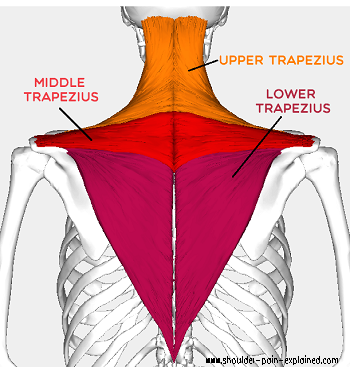 Side Note: Biggest & Strongest Peroneus Muscle
PERONEUS LONGUS
O: Head of the Fibula; Lateral Shaft of Fibula
I:   Base of 1st Metatarsal (big toe)
A:  Eversion; Plantar Flexion
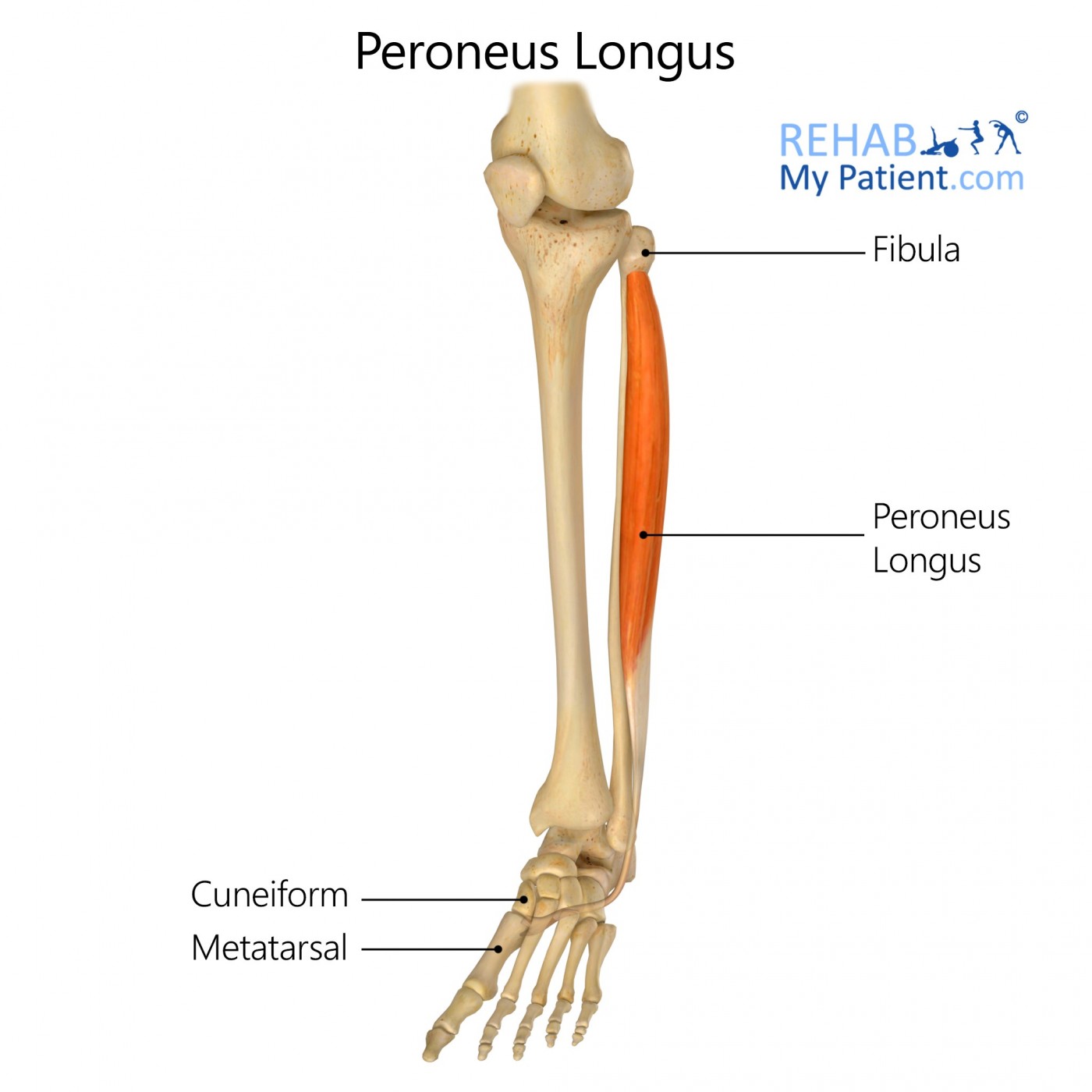 Peroneus Longus
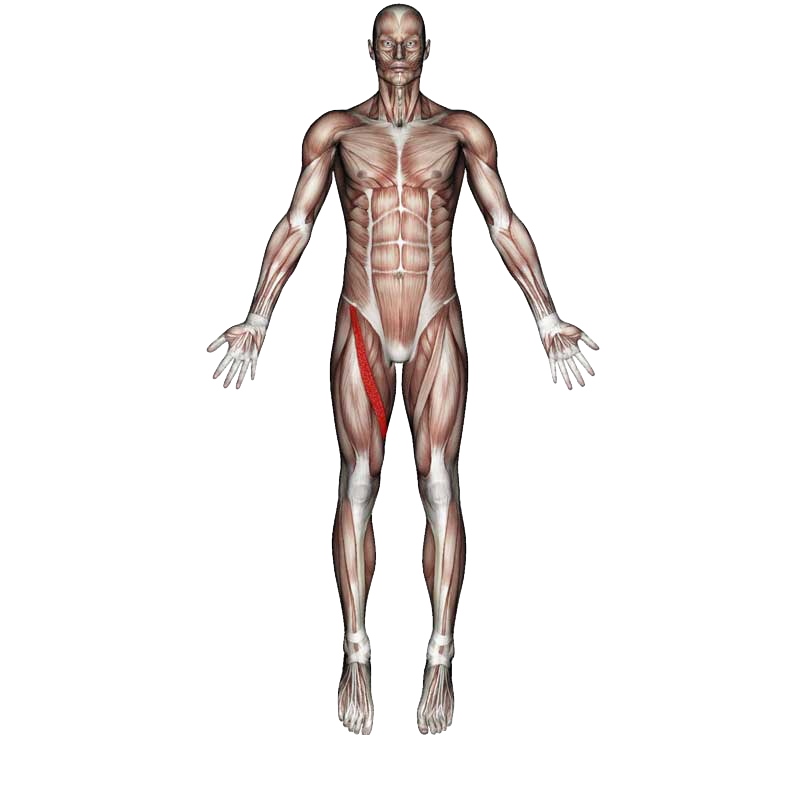 MUSCLE SET 9
TIBIALIS ANTERIOR QUADRICEPS
SARTORIUS
ADDUCTOR LONGUS
TIBIALIS ANTERIOR
O: - Lateral Shaft of Tibia
I:   - Base of 1st Metatarsal 
       (crosses over top of foot)
A: - Dorsiflexion    
     - Inversion
https://www.google.com/url?sa=i&url=https%3A%2F%2Fwww.rehabmypatient.com%2Fneck%2Fsplenius-capitis&psig=AOvVaw0nKhpe0cvDVS8vVO8gL2W3&ust=1675164469599000&source=images&cd=vfe&ved=0CA8QjRxqFwoTCOiu04yY7_wCFQAAAAAdAAAAABAV
Side Notes: 
- Shin Splints
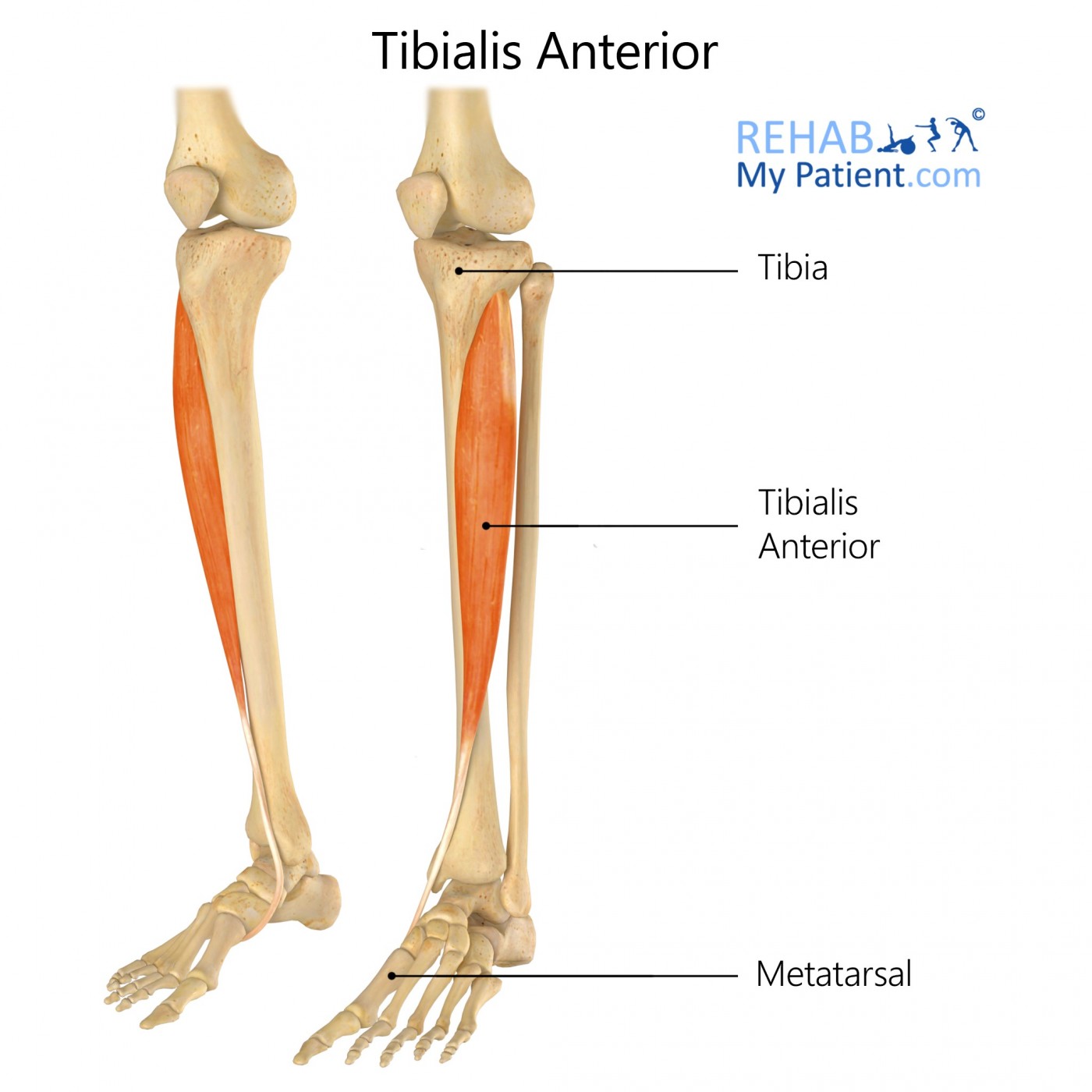 TIBIALIS ANTERIOR
RECTUS FEMORIS
O: - Anterior, Inferior Iliac Spine
I:  - Tibial Tuberosity (via Patella & Patella 
       Ligament)
A: - Extend Knee
     - Flex hip
https://www.google.com/url?sa=i&url=https%3A%2F%2Fwww.rehabmypatient.com%2Fneck%2Fsplenius-capitis&psig=AOvVaw0nKhpe0cvDVS8vVO8gL2W3&ust=1675164469599000&source=images&cd=vfe&ved=0CA8QjRxqFwoTCOiu04yY7_wCFQAAAAAdAAAAABAV
VASTUS LATERALIS
O: - Lateral Lip of Linea Aspera
     - Glutal Tuberosity 
     - Greater Trochanter
I:  - Tibial Tuberosity 
A: - Extend Knee
    - Flex hip
https://www.google.com/url?sa=i&url=https%3A%2F%2Fwww.rehabmypatient.com%2Fneck%2Fsplenius-capitis&psig=AOvVaw0nKhpe0cvDVS8vVO8gL2W3&ust=1675164469599000&source=images&cd=vfe&ved=0CA8QjRxqFwoTCOiu04yY7_wCFQAAAAAdAAAAABAV
VASTUS MEDIALIS
O: - Medial Lip of Linea Aspera
I:  - Tibial Tuberosity 
A: - Extend Knee
    - Flex hip
https://www.google.com/url?sa=i&url=https%3A%2F%2Fwww.rehabmypatient.com%2Fneck%2Fsplenius-capitis&psig=AOvVaw0nKhpe0cvDVS8vVO8gL2W3&ust=1675164469599000&source=images&cd=vfe&ved=0CA8QjRxqFwoTCOiu04yY7_wCFQAAAAAdAAAAABAV
VASTUS INTERMEDIUS
O: - Anterior & Lateral Shaft of Femur
I:  - Tibial Tuberosity 
A: - Extend Knee
    - Flex hip
https://www.google.com/url?sa=i&url=https%3A%2F%2Fwww.rehabmypatient.com%2Fneck%2Fsplenius-capitis&psig=AOvVaw0nKhpe0cvDVS8vVO8gL2W3&ust=1675164469599000&source=images&cd=vfe&ved=0CA8QjRxqFwoTCOiu04yY7_wCFQAAAAAdAAAAABAV
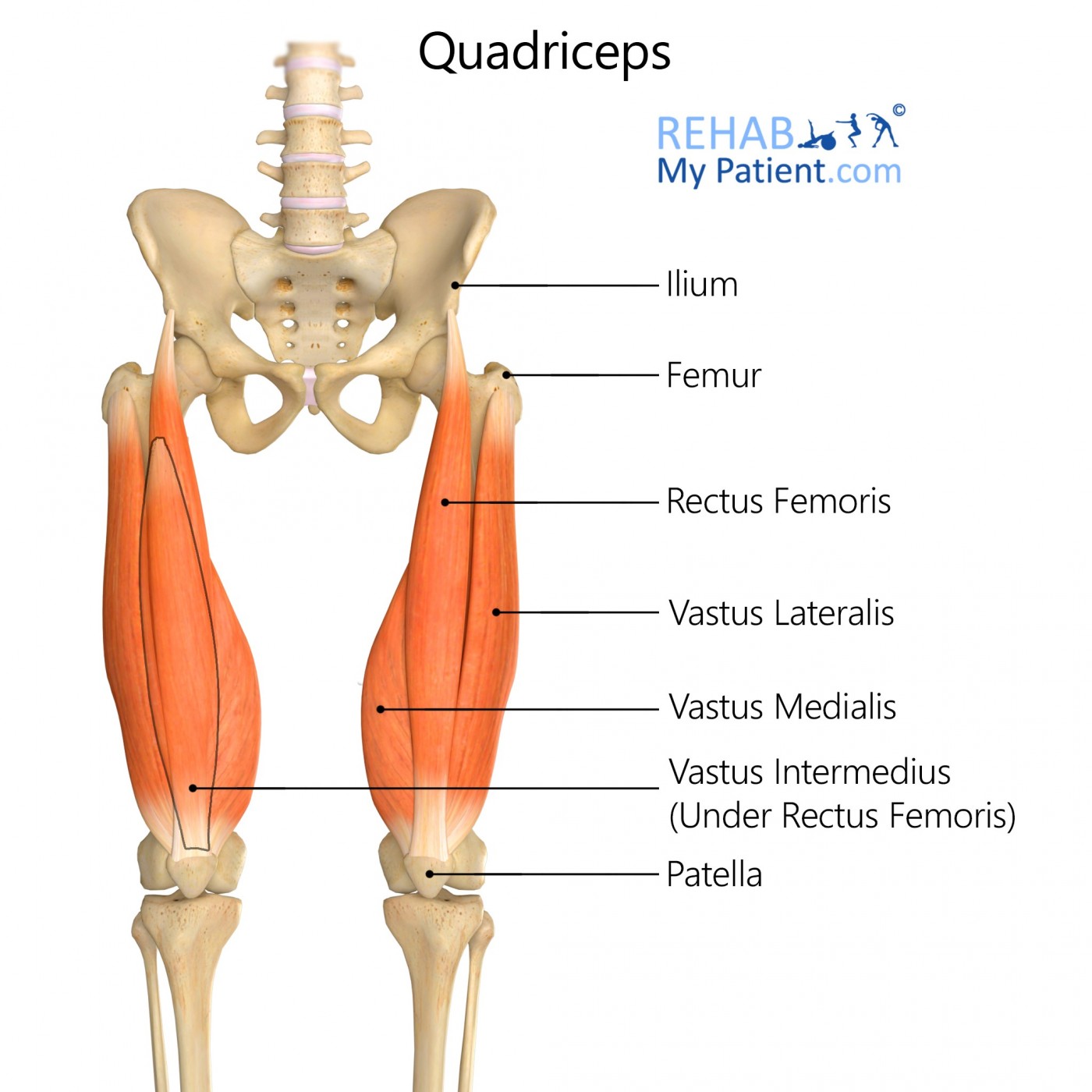 QUADRICEPS
https://www.google.com/url?sa=i&url=https%3A%2F%2Fwww.rehabmypatient.com%2Fneck%2Fsplenius-capitis&psig=AOvVaw0nKhpe0cvDVS8vVO8gL2W3&ust=1675164469599000&source=images&cd=vfe&ved=0CA8QjRxqFwoTCOiu04yY7_wCFQAAAAAdAAAAABAV
SARTORIUS
O: - Anterior Superior Iliac Spine (ASIS)
I:   - Medial Tibia
A: - Hip Extension
     - Knee Flexion
     - Lateral Rotation
https://www.google.com/url?sa=i&url=https%3A%2F%2Fwww.rehabmypatient.com%2Fneck%2Fsplenius-capitis&psig=AOvVaw0nKhpe0cvDVS8vVO8gL2W3&ust=1675164469599000&source=images&cd=vfe&ved=0CA8QjRxqFwoTCOiu04yY7_wCFQAAAAAdAAAAABAV
Side Notes: 
- Longest muscle in the body.
- Most superficial thigh muscle.
- Crosses over hip and knee joints.
- AKA: Tailor Muscle
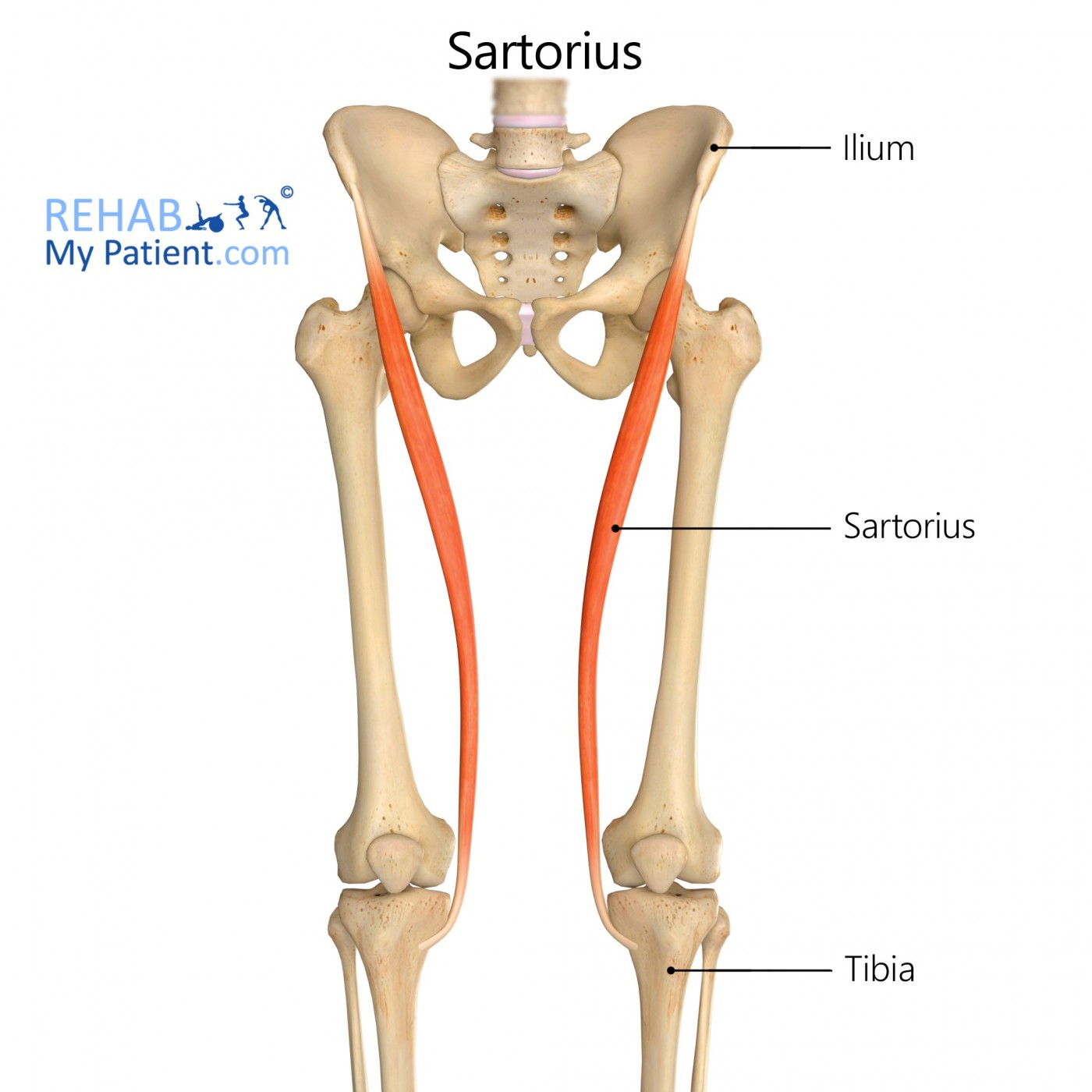 SARTORIUS
https://www.google.com/url?sa=i&url=https%3A%2F%2Fwww.rehabmypatient.com%2Fneck%2Fsplenius-capitis&psig=AOvVaw0nKhpe0cvDVS8vVO8gL2W3&ust=1675164469599000&source=images&cd=vfe&ved=0CA8QjRxqFwoTCOiu04yY7_wCFQAAAAAdAAAAABAV
ADDUCTOR LONGUS
O: - Body of the pubis (inferior to the pubic crest)
I:   - Middle third of linea aspera of femur (medial lip)
A: - Hip Adduction & Flexion
https://www.google.com/url?sa=i&url=https%3A%2F%2Fwww.rehabmypatient.com%2Fneck%2Fsplenius-capitis&psig=AOvVaw0nKhpe0cvDVS8vVO8gL2W3&ust=1675164469599000&source=images&cd=vfe&ved=0CA8QjRxqFwoTCOiu04yY7_wCFQAAAAAdAAAAABAV
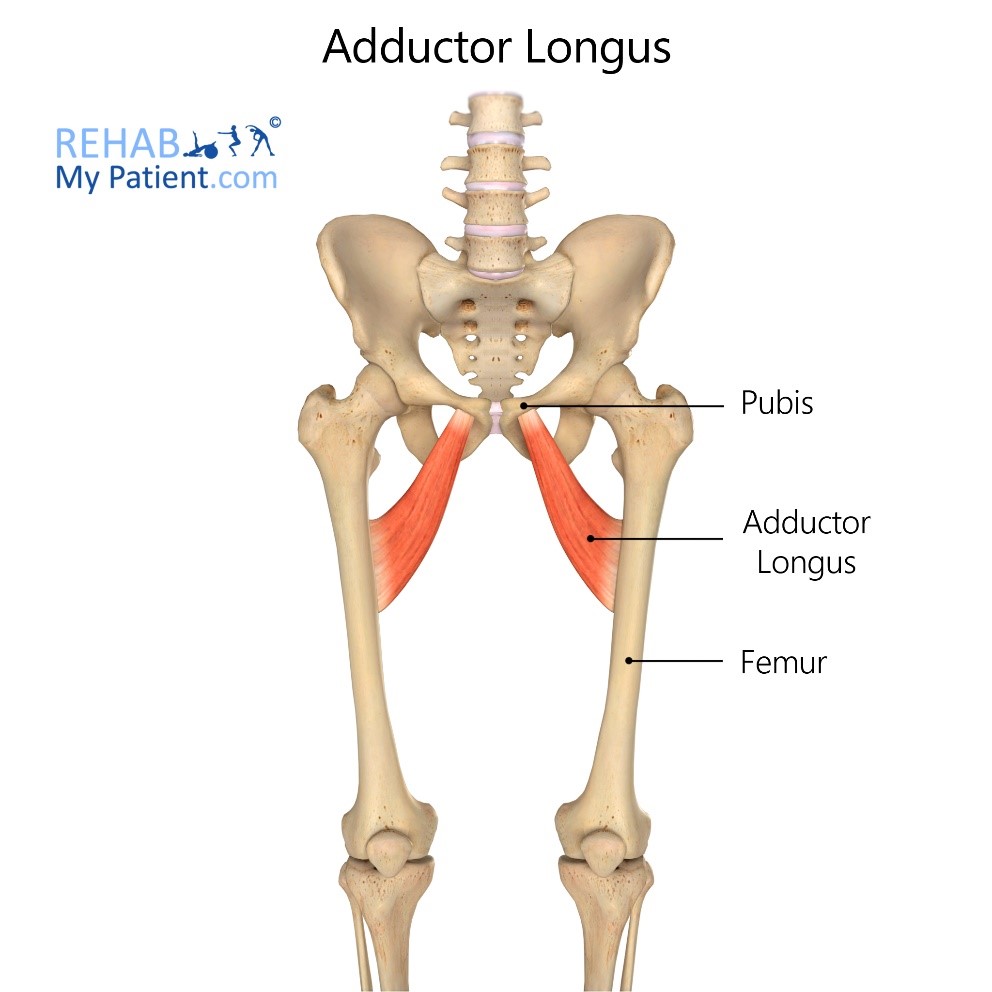 ADDUCUTOR LONGUS
https://www.google.com/url?sa=i&url=https%3A%2F%2Fwww.rehabmypatient.com%2Fneck%2Fsplenius-capitis&psig=AOvVaw0nKhpe0cvDVS8vVO8gL2W3&ust=1675164469599000&source=images&cd=vfe&ved=0CA8QjRxqFwoTCOiu04yY7_wCFQAAAAAdAAAAABAV
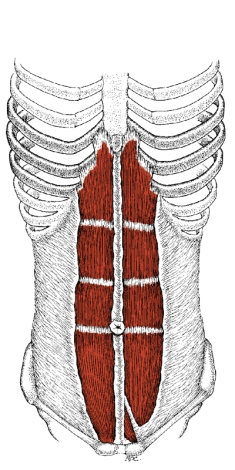 MUSCLE SET 10
RECTUS ABDOMINUS
OBLIQUES 
(EXTERNAL, INTERNAL) TRANSVERSUS ABDOMINIS
ILIOPSOAS
RECTUS ABDOMINUS
O: - Xiphoid Process (pointy part on end 
      of sternum)

I:   - Public Bone
A: - Flexion of the Spine
     - Expels content out of respective 
       openings (air, fluids, solids)
https://www.google.com/url?sa=i&url=https%3A%2F%2Fwww.rehabmypatient.com%2Fneck%2Fsplenius-capitis&psig=AOvVaw0nKhpe0cvDVS8vVO8gL2W3&ust=1675164469599000&source=images&cd=vfe&ved=0CA8QjRxqFwoTCOiu04yY7_wCFQAAAAAdAAAAABAV
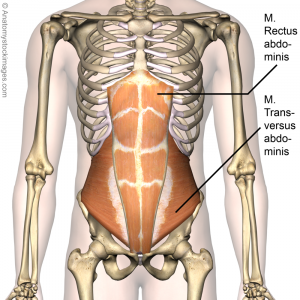 RECTUS
Rectus 
Abdominus
ABDOMINUS
Transversus
Abdominus
https://www.google.com/url?sa=i&url=https%3A%2F%2Fwww.rehabmypatient.com%2Fneck%2Fsplenius-capitis&psig=AOvVaw0nKhpe0cvDVS8vVO8gL2W3&ust=1675164469599000&source=images&cd=vfe&ved=0CA8QjRxqFwoTCOiu04yY7_wCFQAAAAAdAAAAABAV
EXTERNAL OBLIQUE
O: - Thoracolumbar Aponeurosis (TLA)
I:   - Linea Alba via the External Oblique 
        Aponeurosis
A: - Rotation of the trunk to the opposite side     
     - Lateral Flexion
     - Expels Content out of Respective 
       Openings
https://www.google.com/url?sa=i&url=https%3A%2F%2Fwww.rehabmypatient.com%2Fneck%2Fsplenius-capitis&psig=AOvVaw0nKhpe0cvDVS8vVO8gL2W3&ust=1675164469599000&source=images&cd=vfe&ved=0CA8QjRxqFwoTCOiu04yY7_wCFQAAAAAdAAAAABAV
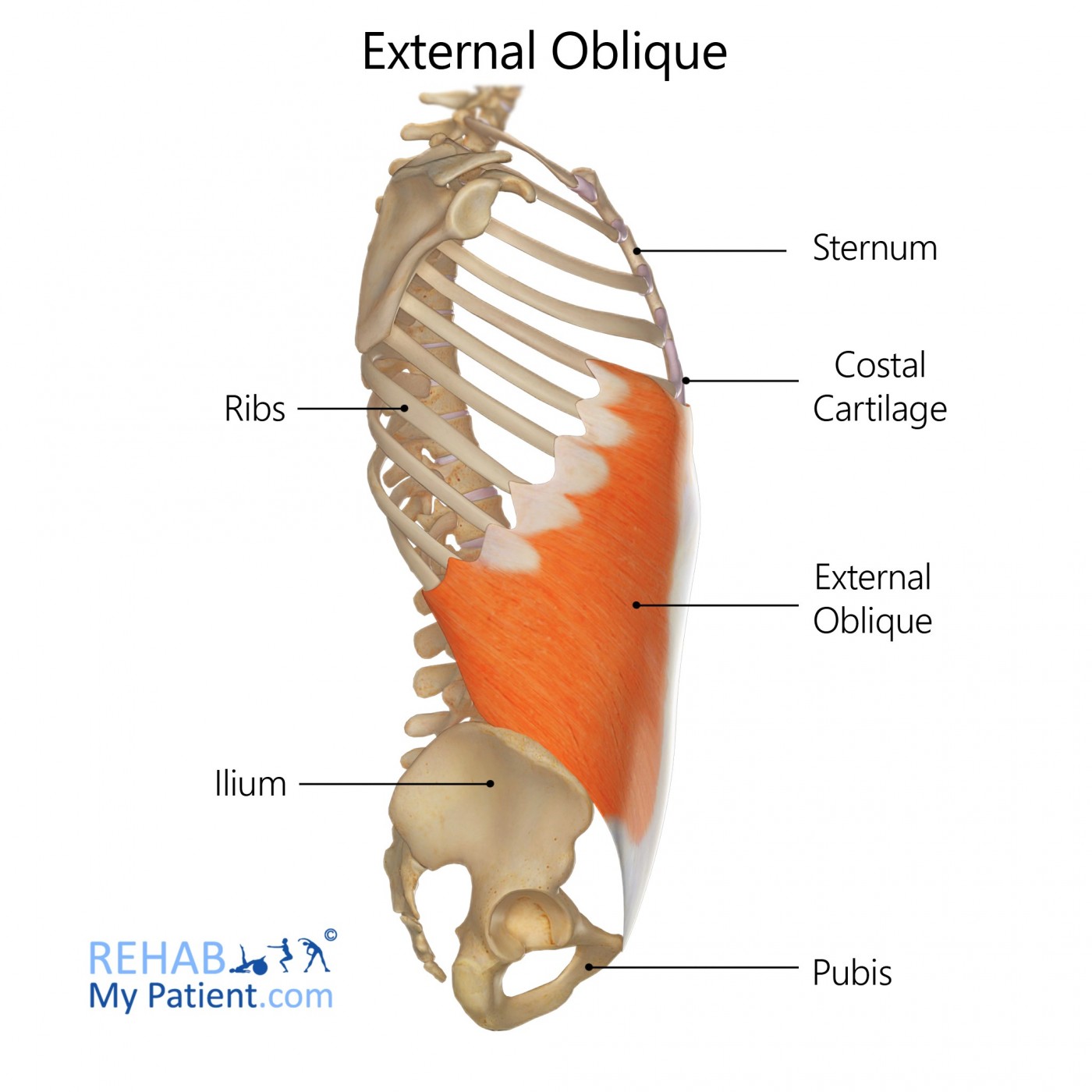 EXTERNAL OBLIQUE
https://www.google.com/url?sa=i&url=https%3A%2F%2Fwww.rehabmypatient.com%2Fneck%2Fsplenius-capitis&psig=AOvVaw0nKhpe0cvDVS8vVO8gL2W3&ust=1675164469599000&source=images&cd=vfe&ved=0CA8QjRxqFwoTCOiu04yY7_wCFQAAAAAdAAAAABAV
INTERNAL OBLIQUE
O: - Thoracolumbar Aponeurosis (TLA)
     - Iliac Crest
I:   - Linea Alba via the Interal Oblique 
       Aponeurosis
A: - Rotation of the trunk to the same side     
     - Lateral Flexion
     - Expels Content out of Respective Openings
https://www.google.com/url?sa=i&url=https%3A%2F%2Fwww.rehabmypatient.com%2Fneck%2Fsplenius-capitis&psig=AOvVaw0nKhpe0cvDVS8vVO8gL2W3&ust=1675164469599000&source=images&cd=vfe&ved=0CA8QjRxqFwoTCOiu04yY7_wCFQAAAAAdAAAAABAV
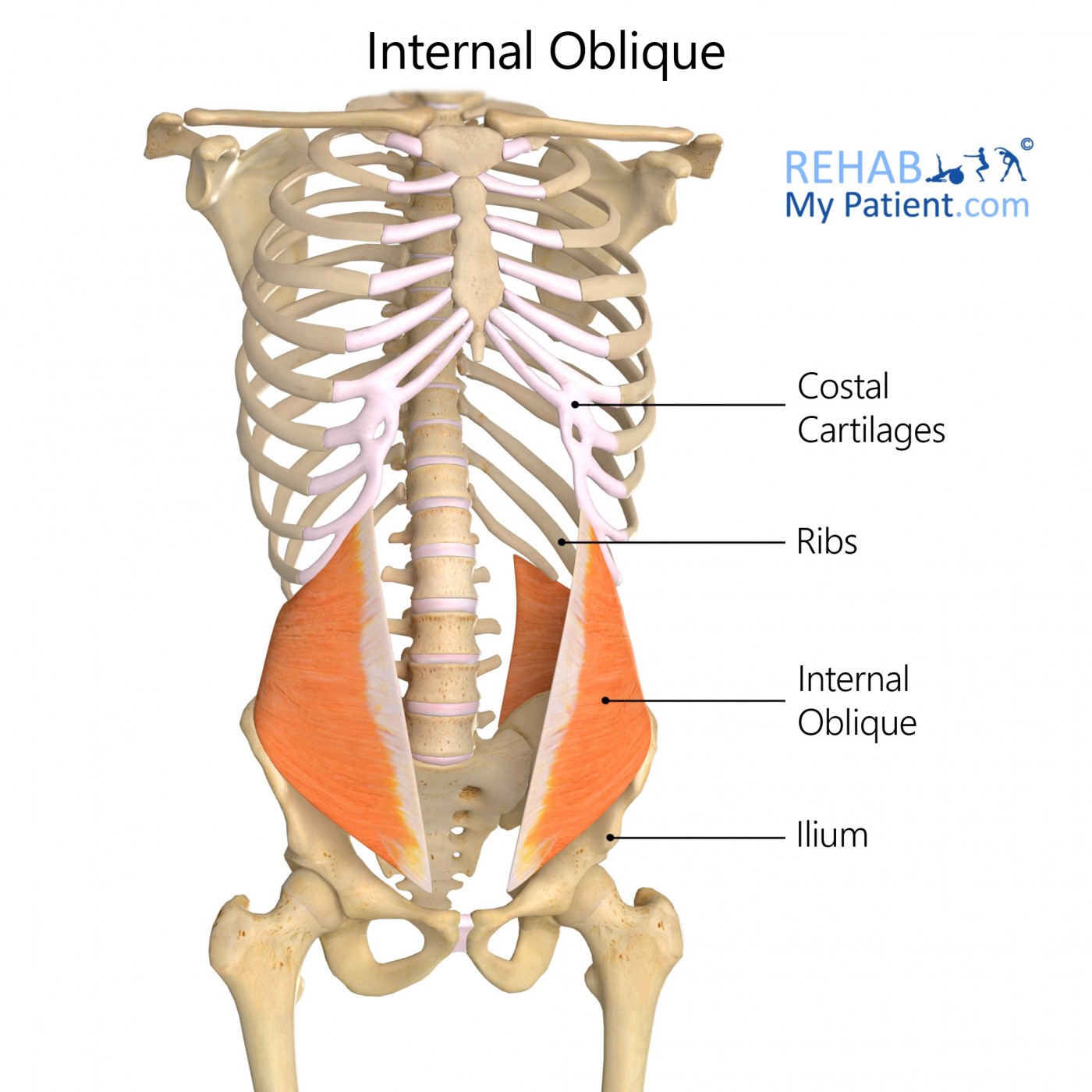 INTERNAL OBLIQUE
https://www.google.com/url?sa=i&url=https%3A%2F%2Fwww.rehabmypatient.com%2Fneck%2Fsplenius-capitis&psig=AOvVaw0nKhpe0cvDVS8vVO8gL2W3&ust=1675164469599000&source=images&cd=vfe&ved=0CA8QjRxqFwoTCOiu04yY7_wCFQAAAAAdAAAAABAV
TRANSVERSUS ABDOMINIS
O: - Costal cartilages of the seventh to twelfth      
      ribs/Thoracolumbar fascia/Iliac crest/Inguinal
       ligament
I:   - Linea Alba/Pubic crest via conjoint tendon/
       Pectineal line of the pubis (pecten pubis) via
       conjoint tendon
A: - supports core/compresses abdomen to increases 
       intrabdominal pressure, which aids forced expiration, 
       urination & defecation
https://www.google.com/url?sa=i&url=https%3A%2F%2Fwww.rehabmypatient.com%2Fneck%2Fsplenius-capitis&psig=AOvVaw0nKhpe0cvDVS8vVO8gL2W3&ust=1675164469599000&source=images&cd=vfe&ved=0CA8QjRxqFwoTCOiu04yY7_wCFQAAAAAdAAAAABAV
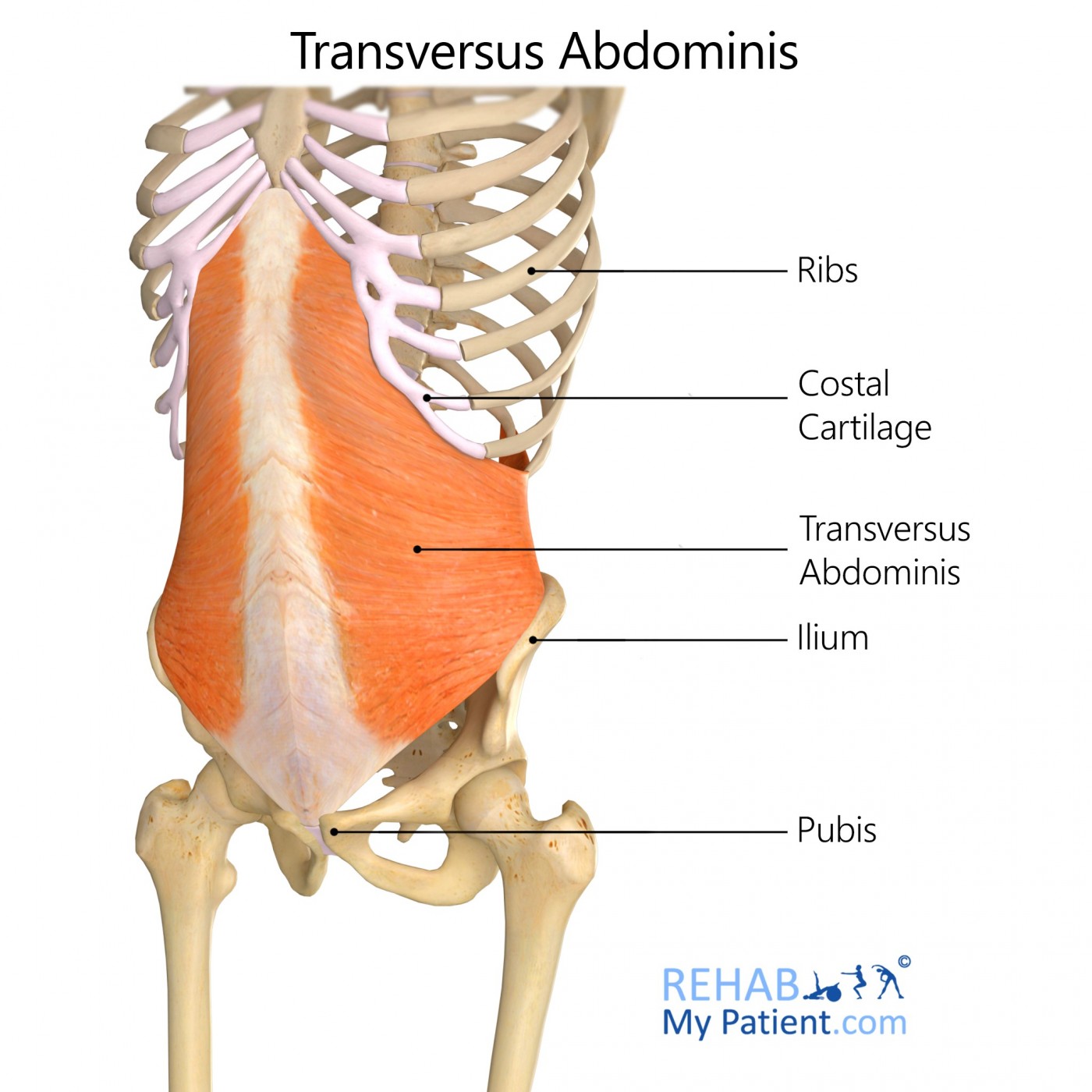 TRANSVERSUS
ABDOMINIS
https://www.google.com/url?sa=i&url=https%3A%2F%2Fwww.rehabmypatient.com%2Fneck%2Fsplenius-capitis&psig=AOvVaw0nKhpe0cvDVS8vVO8gL2W3&ust=1675164469599000&source=images&cd=vfe&ved=0CA8QjRxqFwoTCOiu04yY7_wCFQAAAAAdAAAAABAV
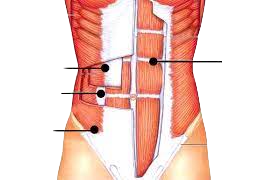 Rectus Abdominis
Transversus
Abdominus
https://www.google.com/url?sa=i&url=https%3A%2F%2Fwww.rehabmypatient.com%2Fneck%2Fsplenius-capitis&psig=AOvVaw0nKhpe0cvDVS8vVO8gL2W3&ust=1675164469599000&source=images&cd=vfe&ved=0CA8QjRxqFwoTCOiu04yY7_wCFQAAAAAdAAAAABAV
Internal Oblique
External 
Oblique
PSOAS MAJOR
O: - Transverse processes of lumbar vertebrae;       
       lateral lumbar vertebral bodies.
I:   - Middle surface of lesser trochanter of femur.
A: - Flexes and laterally rotates thigh at hip.
    - Flexes vertebral column.
https://www.google.com/url?sa=i&url=https%3A%2F%2Fwww.rehabmypatient.com%2Fneck%2Fsplenius-capitis&psig=AOvVaw0nKhpe0cvDVS8vVO8gL2W3&ust=1675164469599000&source=images&cd=vfe&ved=0CA8QjRxqFwoTCOiu04yY7_wCFQAAAAAdAAAAABAV
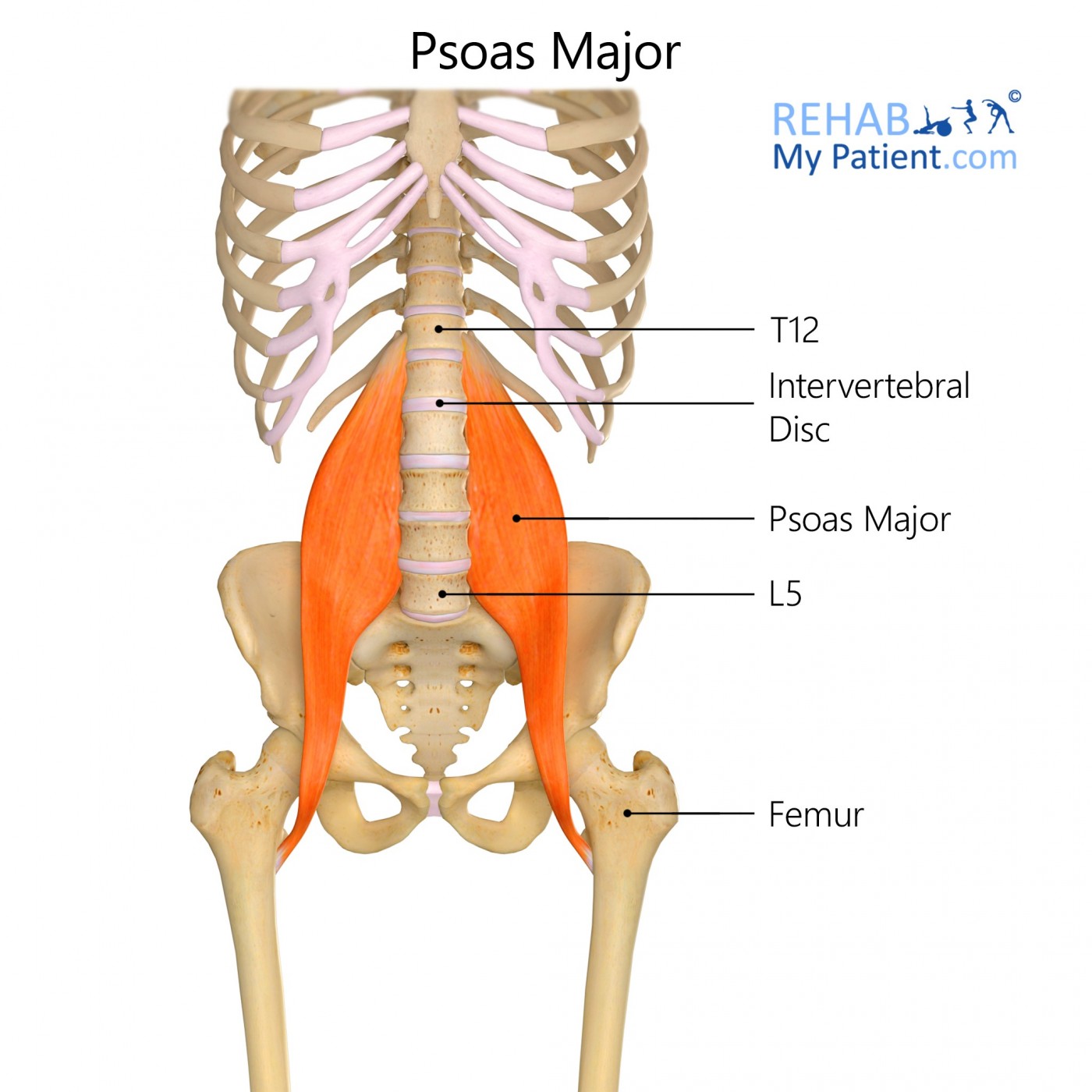 https://www.google.com/url?sa=i&url=https%3A%2F%2Fwww.rehabmypatient.com%2Fneck%2Fsplenius-capitis&psig=AOvVaw0nKhpe0cvDVS8vVO8gL2W3&ust=1675164469599000&source=images&cd=vfe&ved=0CA8QjRxqFwoTCOiu04yY7_wCFQAAAAAdAAAAABAV
PSOAS MAJOR
ILIACUS
O: - Iliac fossa
I:   - Lesser trochanter of femur
A: - Hip flexion
https://www.google.com/url?sa=i&url=https%3A%2F%2Fwww.rehabmypatient.com%2Fneck%2Fsplenius-capitis&psig=AOvVaw0nKhpe0cvDVS8vVO8gL2W3&ust=1675164469599000&source=images&cd=vfe&ved=0CA8QjRxqFwoTCOiu04yY7_wCFQAAAAAdAAAAABAV
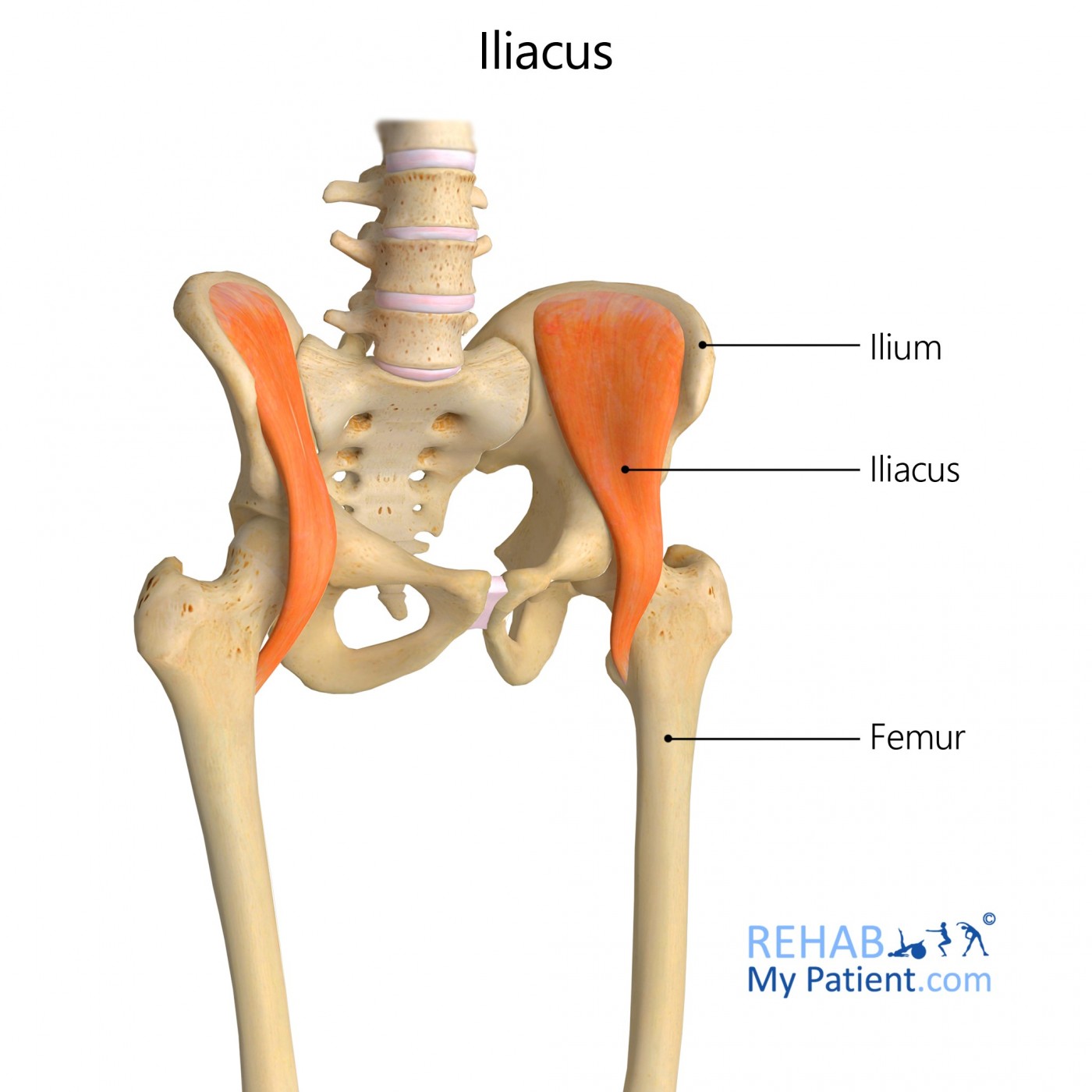 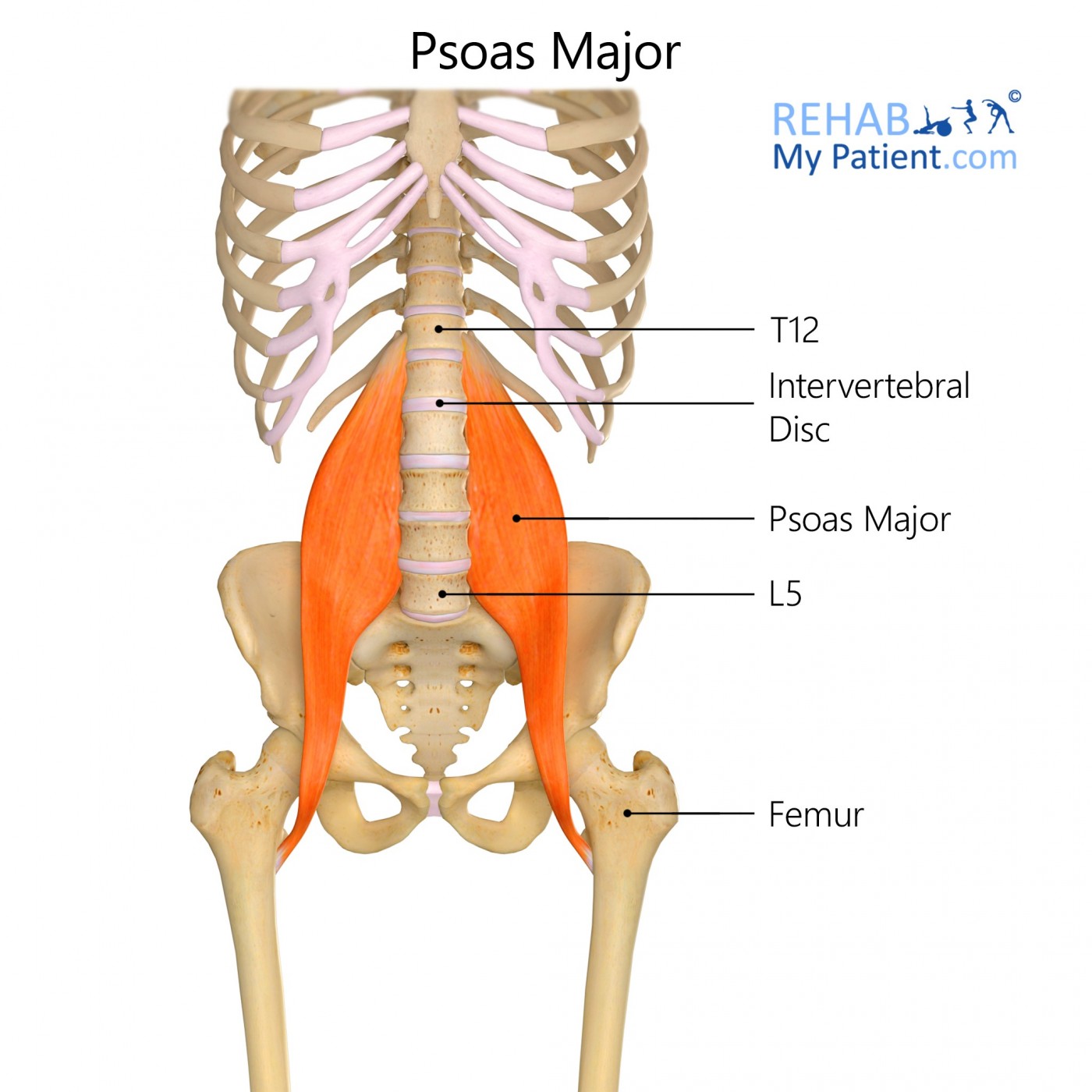 https://www.google.com/url?sa=i&url=https%3A%2F%2Fwww.rehabmypatient.com%2Fneck%2Fsplenius-capitis&psig=AOvVaw0nKhpe0cvDVS8vVO8gL2W3&ust=1675164469599000&source=images&cd=vfe&ved=0CA8QjRxqFwoTCOiu04yY7_wCFQAAAAAdAAAAABAV
ILIACUS
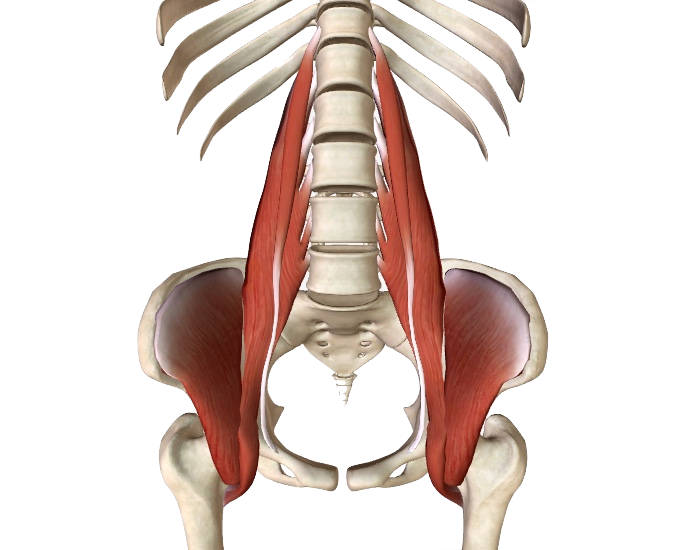 ILIOPSOAS
The iliacus and the psoas muscles are often collectively referred to as the iliopsoas due to the fact that they share an attachment at the lesser trochanter of the femur.
https://www.google.com/url?sa=i&url=https%3A%2F%2Fwww.rehabmypatient.com%2Fneck%2Fsplenius-capitis&psig=AOvVaw0nKhpe0cvDVS8vVO8gL2W3&ust=1675164469599000&source=images&cd=vfe&ved=0CA8QjRxqFwoTCOiu04yY7_wCFQAAAAAdAAAAABAV
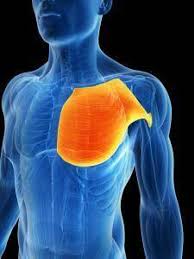 MUSCLS SET 11
PECTORALIS MAJOR
PECTORALIS MINOR
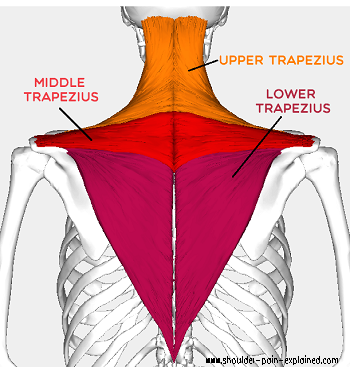 PECTORALIS MAJOR
O: Sternum 
I:   Bicipital Groove of Humerus (lateral lip)
A: -Adduction of Humerus
     -Horizontal Adduction
     -Medial Rotation of Humerus
       *Flexion of extended shoulder
       * Extension of flexed shoulder
Side Note: Tight
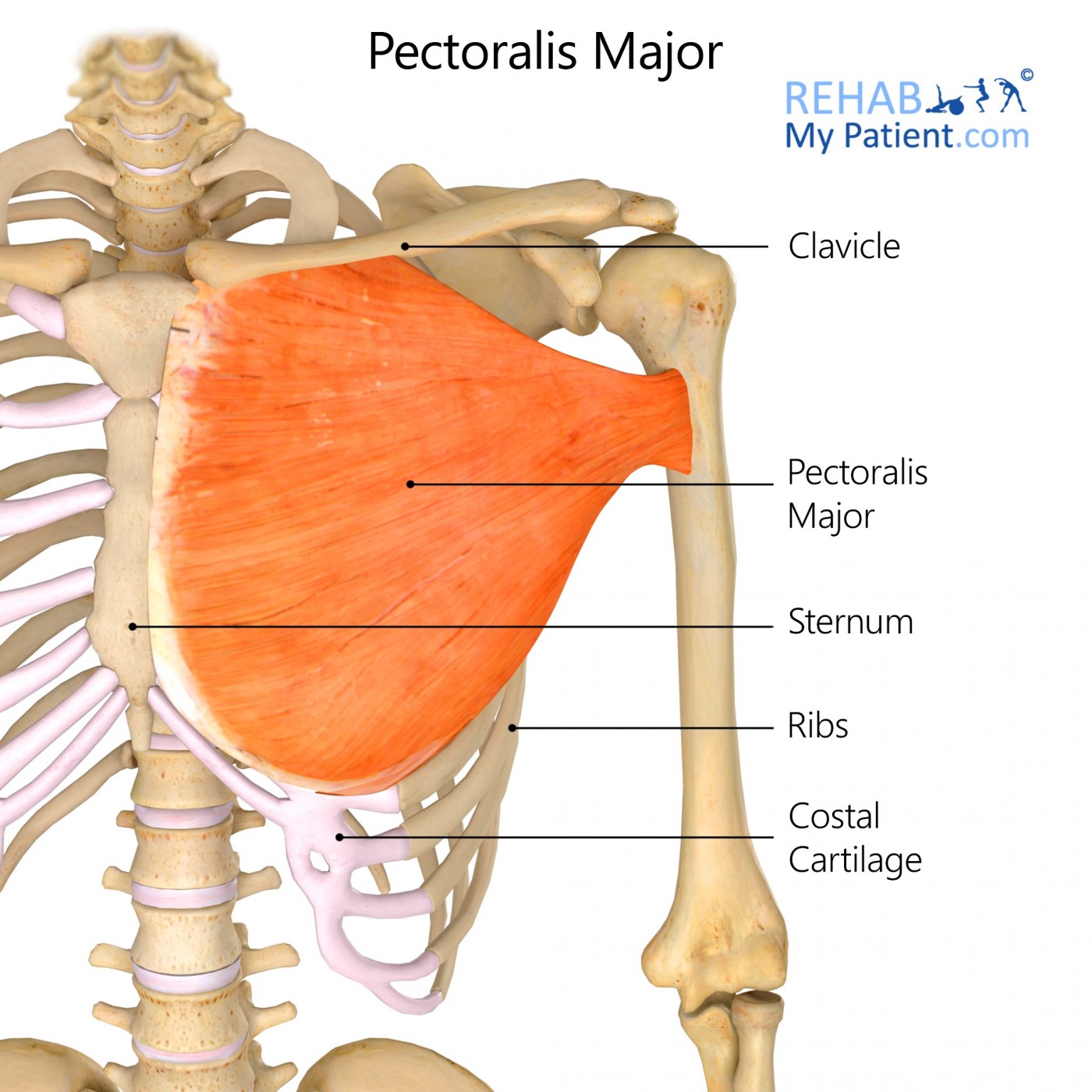 Pectoralis Major
https://www.google.com/url?sa=i&url=https%3A%2F%2Fwww.rehabmypatient.com%2Fneck%2Fsplenius-capitis&psig=AOvVaw0nKhpe0cvDVS8vVO8gL2W3&ust=1675164469599000&source=images&cd=vfe&ved=0CA8QjRxqFwoTCOiu04yY7_wCFQAAAAAdAAAAABAV
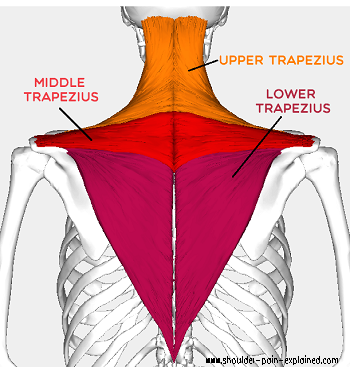 PECTORALIS MINOR
O: Coracoid Process (anterior scapula)
I:   3rd, 4th, 5th rib 
A: -Protraction of Scapula
     -Depression of Scapula
     -Forced Inspiration
     +Synergist: Serratus Anterior
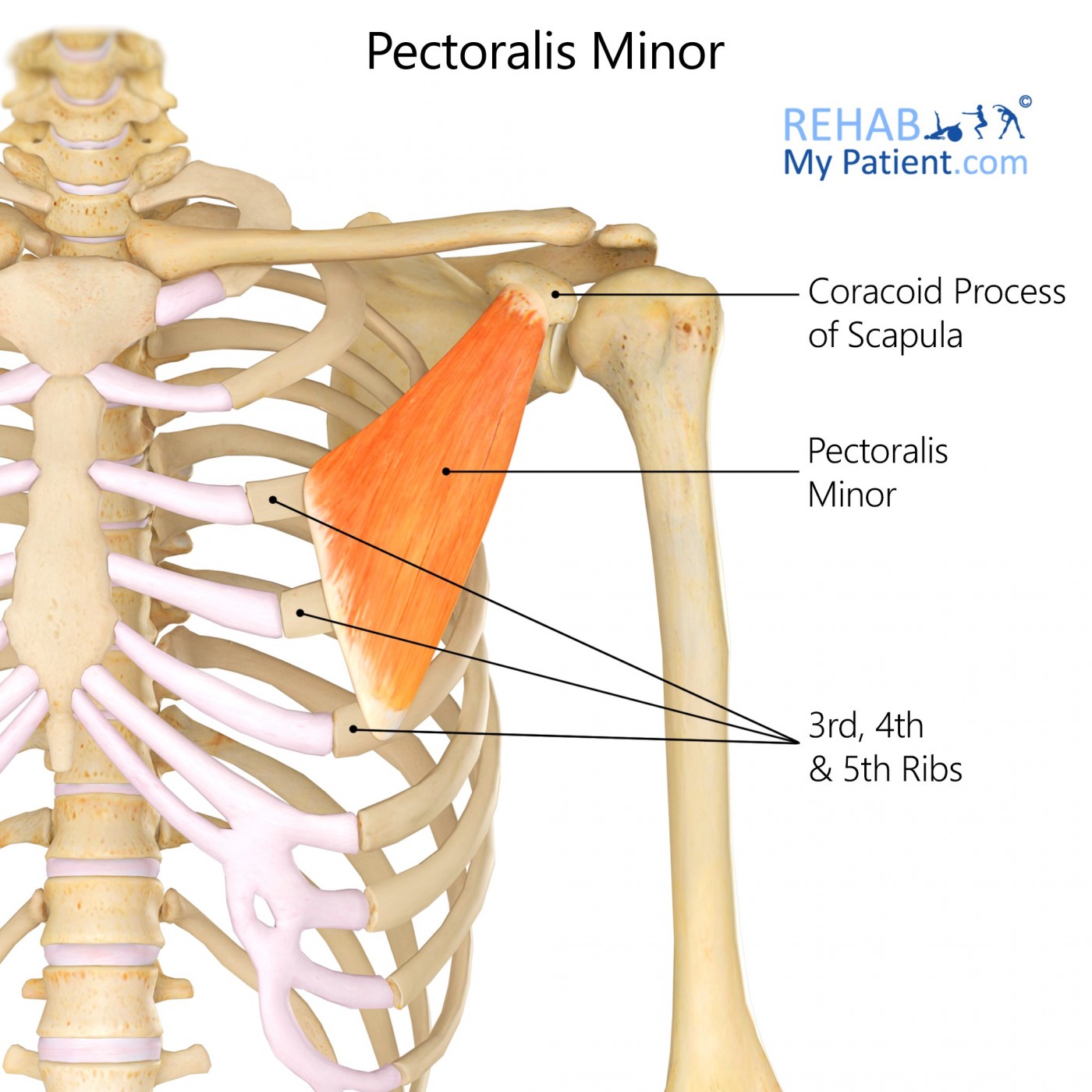 Pectoralis Minor
https://www.google.com/url?sa=i&url=https%3A%2F%2Fwww.rehabmypatient.com%2Fneck%2Fsplenius-capitis&psig=AOvVaw0nKhpe0cvDVS8vVO8gL2W3&ust=1675164469599000&source=images&cd=vfe&ved=0CA8QjRxqFwoTCOiu04yY7_wCFQAAAAAdAAAAABAV
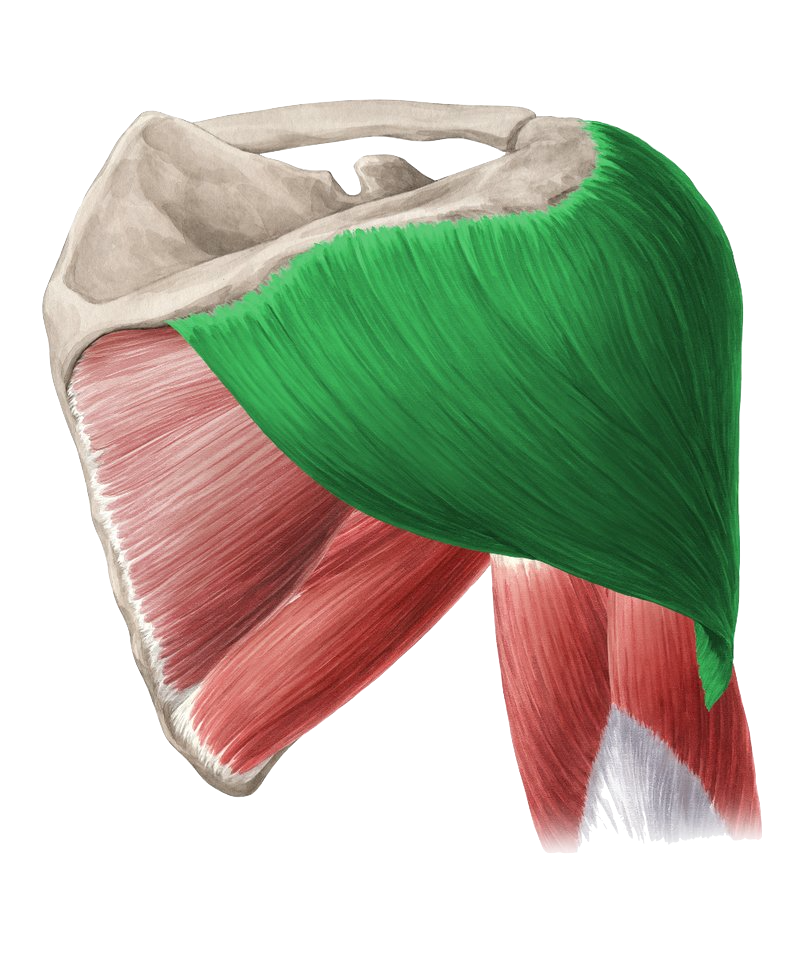 MUSCLS SET 12
DELTOID
BICEPS BRACHII
TRICEPS BRACHII
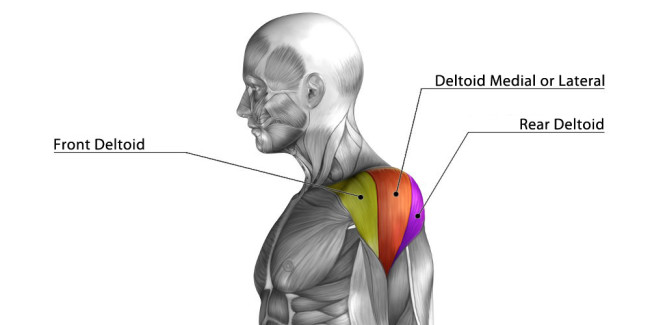 DELTOID
(Classified as 1 
muscle with 3 parts)
Medial/Lateral Deltoid
Posterior Deltoid
Anterior Deltoid
https://www.google.com/url?sa=i&url=https%3A%2F%2Fwww.rehabmypatient.com%2Fneck%2Fsplenius-capitis&psig=AOvVaw0nKhpe0cvDVS8vVO8gL2W3&ust=1675164469599000&source=images&cd=vfe&ved=0CA8QjRxqFwoTCOiu04yY7_wCFQAAAAAdAAAAABAV
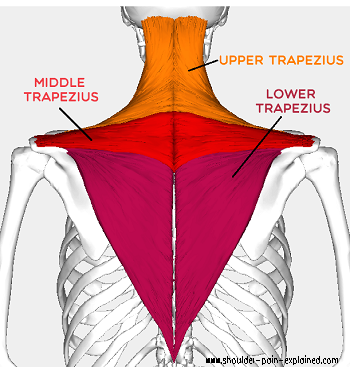 DELTOIDS (ANTERIOR)
O: Lateral 1/3 of Clavicle (Superior Surface 
     and Anterior Border of Clavicle)
I:   Deltoid Tuberosity
A: -Forward Flexion of Humerus    
     -Medial Rotation of Humerus
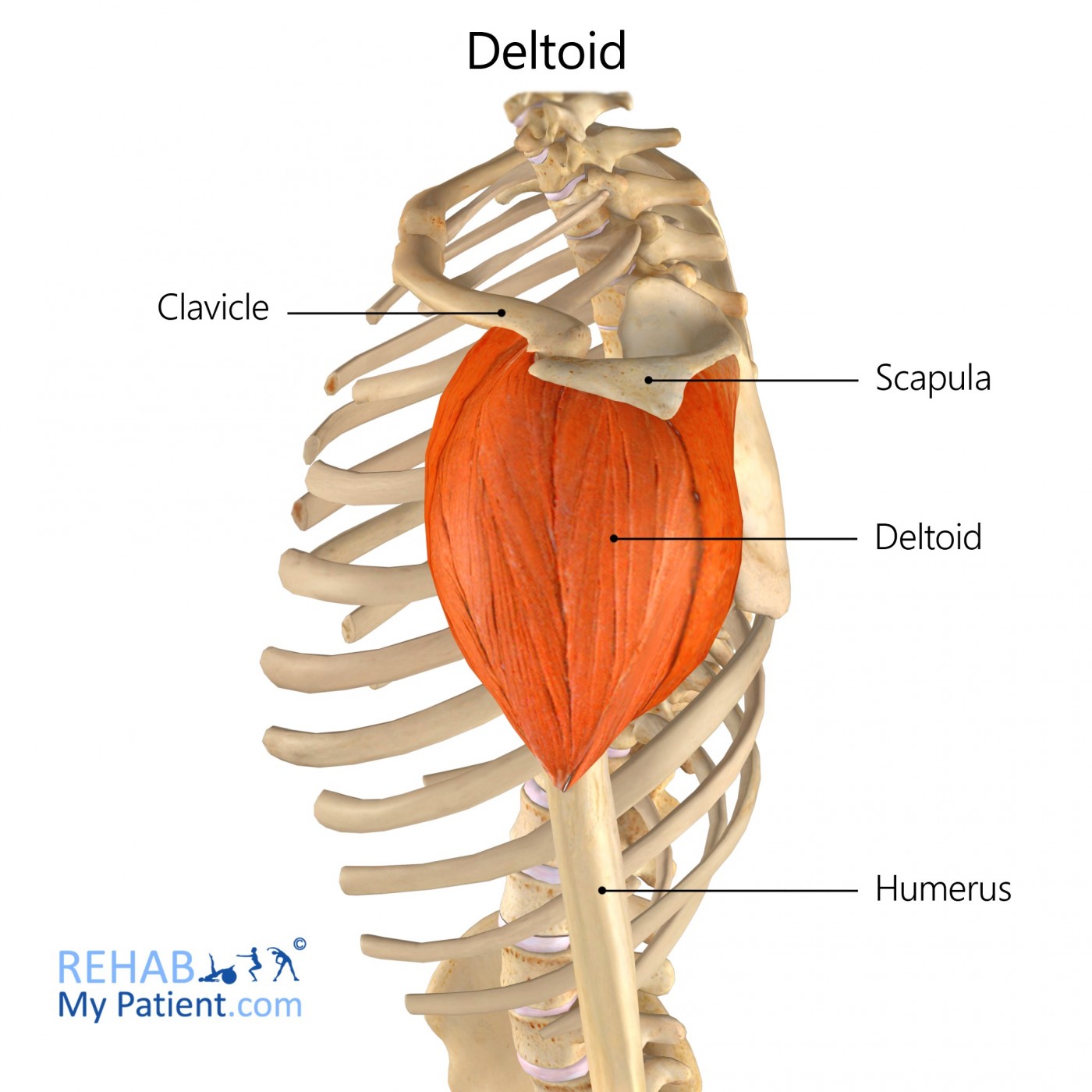 DELTOID
(Anterior)
Anterior
https://www.google.com/url?sa=i&url=https%3A%2F%2Fwww.rehabmypatient.com%2Fneck%2Fsplenius-capitis&psig=AOvVaw0nKhpe0cvDVS8vVO8gL2W3&ust=1675164469599000&source=images&cd=vfe&ved=0CA8QjRxqFwoTCOiu04yY7_wCFQAAAAAdAAAAABAV
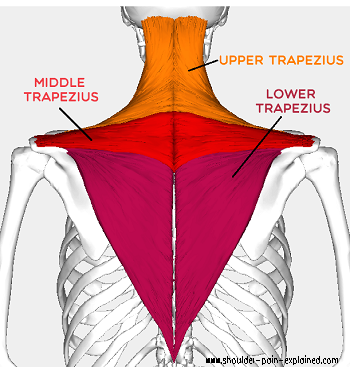 DELTOIDS (LATERAL/MIDDLE)
O: Acromion Process
I:   Deltoid Tuberosity
A: Medial Rotation of Humerus
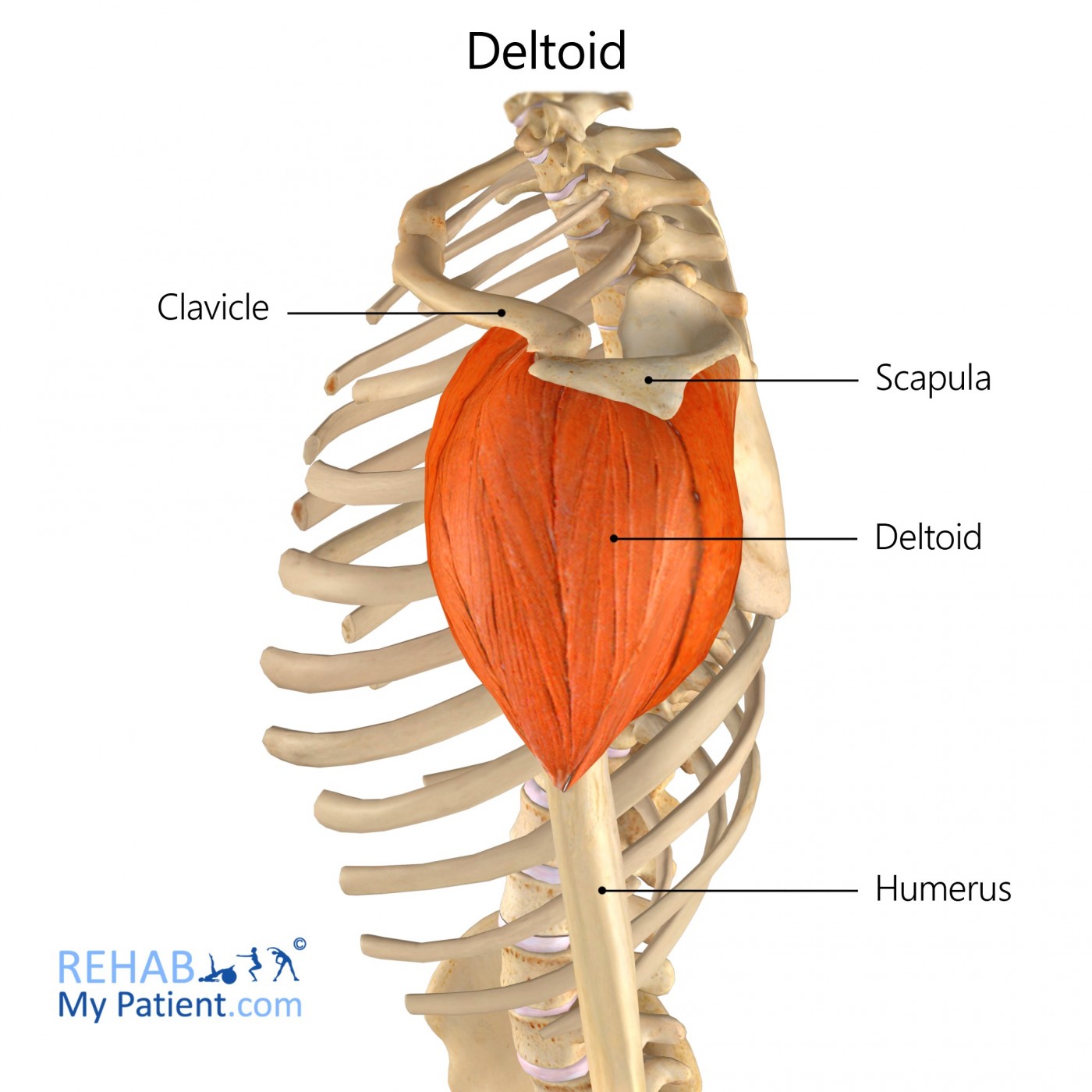 DELTOID
(Lateral/Medial)
https://www.google.com/url?sa=i&url=https%3A%2F%2Fwww.rehabmypatient.com%2Fneck%2Fsplenius-capitis&psig=AOvVaw0nKhpe0cvDVS8vVO8gL2W3&ust=1675164469599000&source=images&cd=vfe&ved=0CA8QjRxqFwoTCOiu04yY7_wCFQAAAAAdAAAAABAV
Lateral/Medial
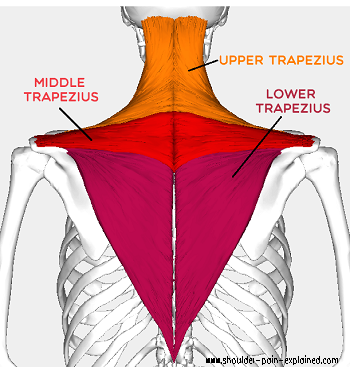 Side Note: Overstretched
DELTOIDS (POSTERIOR)
O: Posterior Spine of Scapula
I:   Deltoid Tuberosity
A: -Extension of Shoulder
     -Horizontal Abduction of Shoulder
     -Lateral Rotation of Humerus
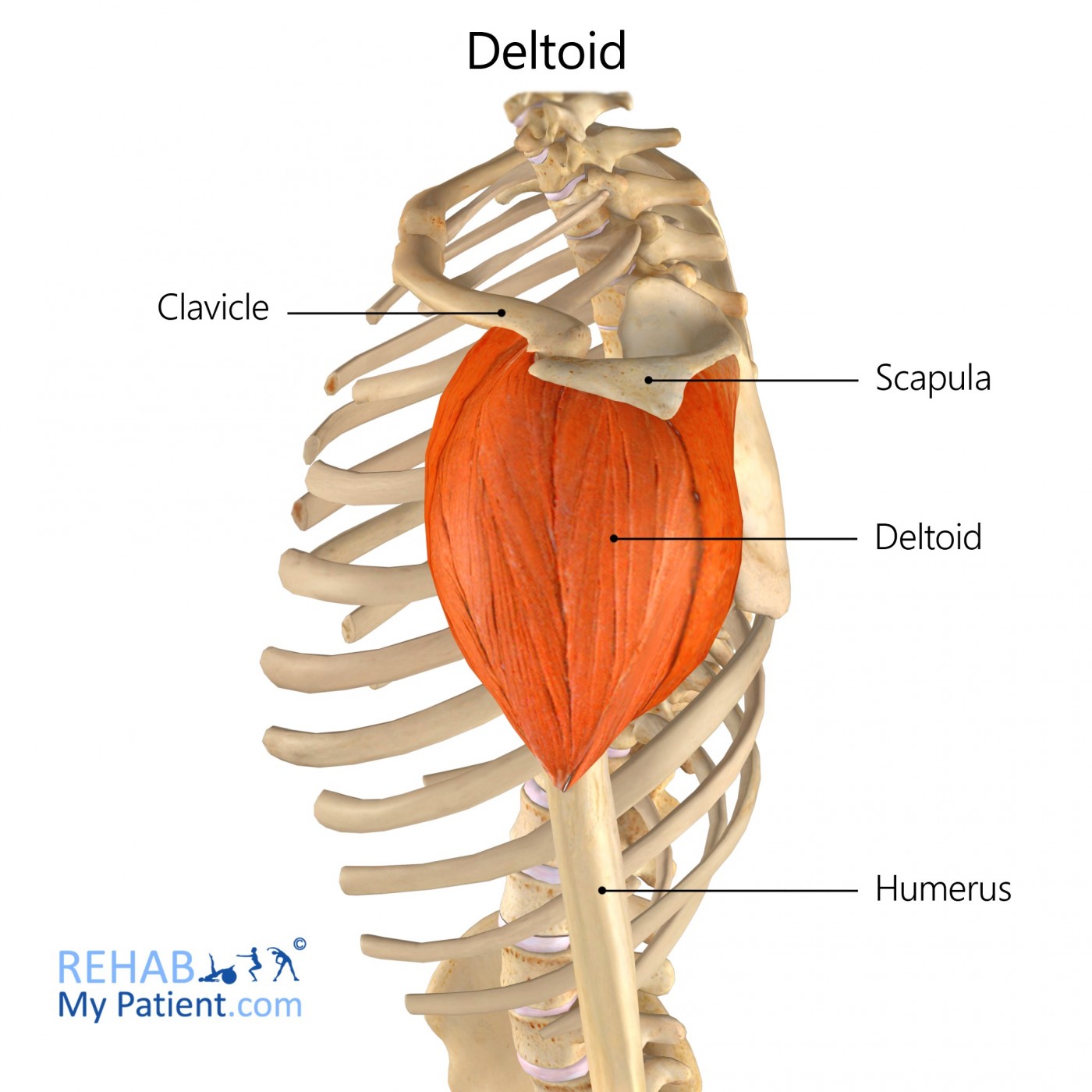 DELTOID
(Posterior)
https://www.google.com/url?sa=i&url=https%3A%2F%2Fwww.rehabmypatient.com%2Fneck%2Fsplenius-capitis&psig=AOvVaw0nKhpe0cvDVS8vVO8gL2W3&ust=1675164469599000&source=images&cd=vfe&ved=0CA8QjRxqFwoTCOiu04yY7_wCFQAAAAAdAAAAABAV
Posterior
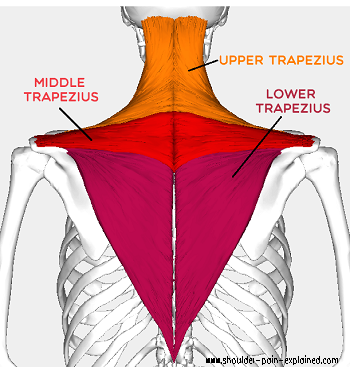 BICEPS BRACHII
O: Long - Supraglenoid Tubercle of Scapula
     Short - Coracoid Process
I:   Radial Tuberosity
A: -Flexion of Elbow
     -Flexion of Shoulder
     -Supination
Side Notes: 
- Tight 
- shortens w/ age 
- “Popeye’s Syndrome”
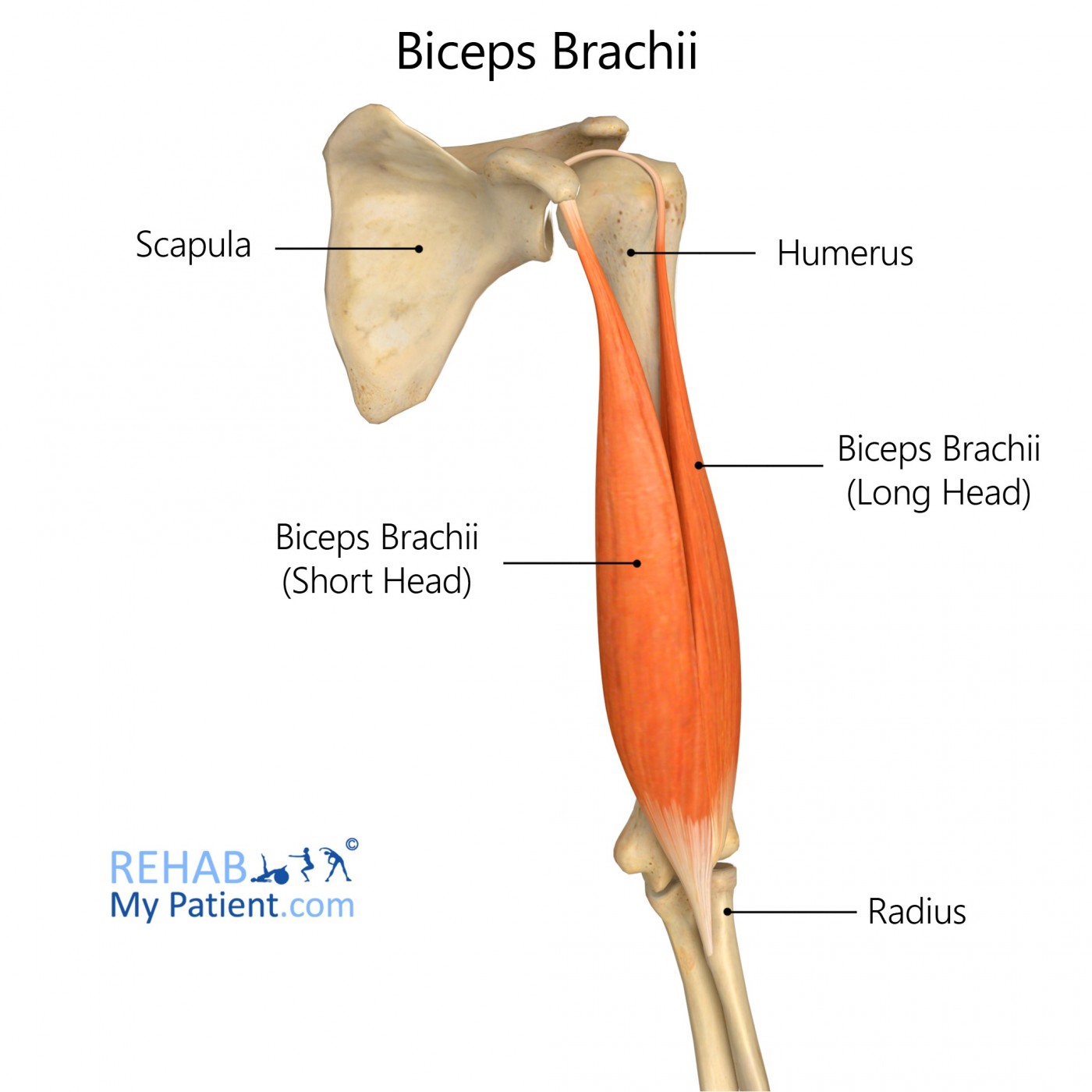 BICEPS
BRACHII
https://www.google.com/url?sa=i&url=https%3A%2F%2Fwww.rehabmypatient.com%2Fneck%2Fsplenius-capitis&psig=AOvVaw0nKhpe0cvDVS8vVO8gL2W3&ust=1675164469599000&source=images&cd=vfe&ved=0CA8QjRxqFwoTCOiu04yY7_wCFQAAAAAdAAAAABAV
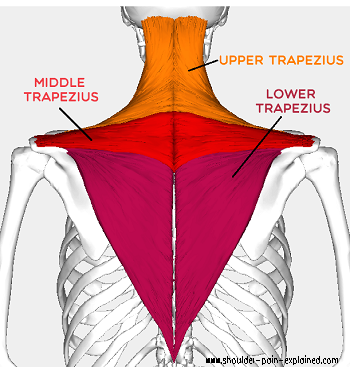 TRICEPS BRACHII
O: - Long - Infraglenoid Tubercle of Scapula
     - Medial - Posterior Humerus (below spiral groove)
     - Lateral - Posterior Humerus 
       (above spiral groove)
I:   Olecranon Process (elbow)
A: -Extension of Elbow
     -Long - Extension of Shoulder
Side Notes: 
- Overstretched
- 2/3 bigger than biceps
- only muscle that does 
extension of elbow
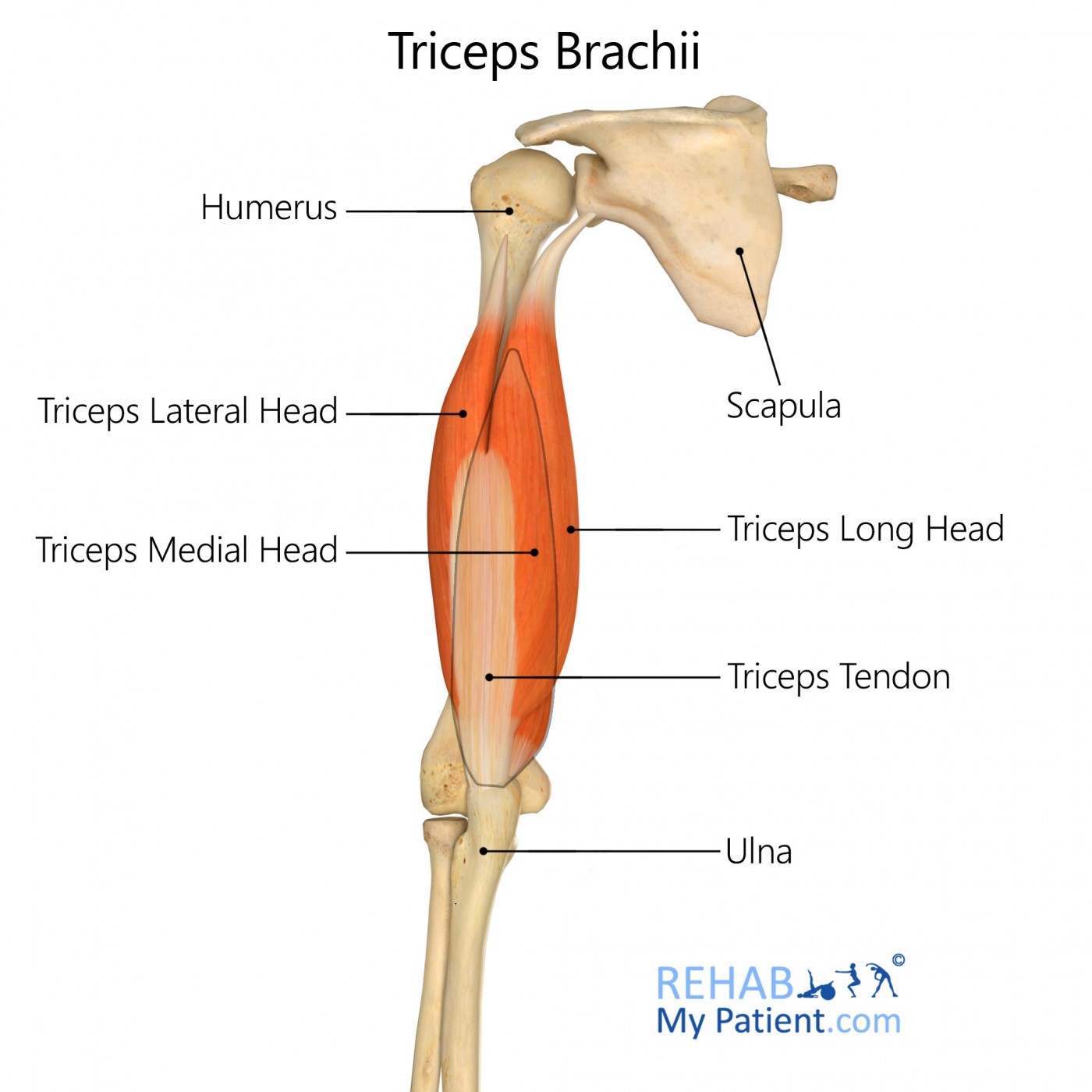 TRICEPS
BRACHII
https://www.google.com/url?sa=i&url=https%3A%2F%2Fwww.rehabmypatient.com%2Fneck%2Fsplenius-capitis&psig=AOvVaw0nKhpe0cvDVS8vVO8gL2W3&ust=1675164469599000&source=images&cd=vfe&ved=0CA8QjRxqFwoTCOiu04yY7_wCFQAAAAAdAAAAABAV
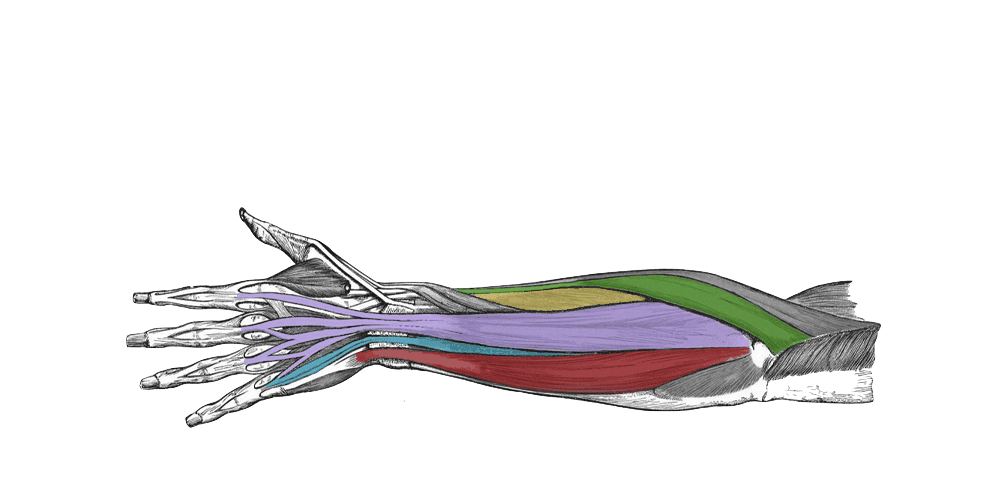 MUSCLS SET 13
BRACHIORADIALIS
FOREARM FLEXORS
FOREARM EXTENSORS
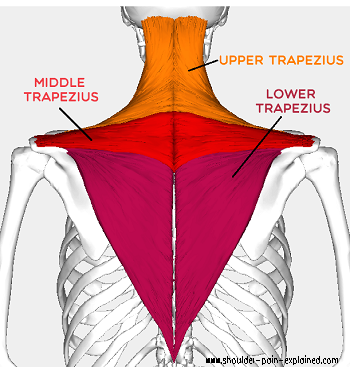 BRACHIORADIALIS
O: - Lateral supracondylar ridge of humerus
I:   - Styloid process of Radius (Lateral surface)
A: -Flexion of the forearm at the elbow joint
     -Supination and pronation of the forearm
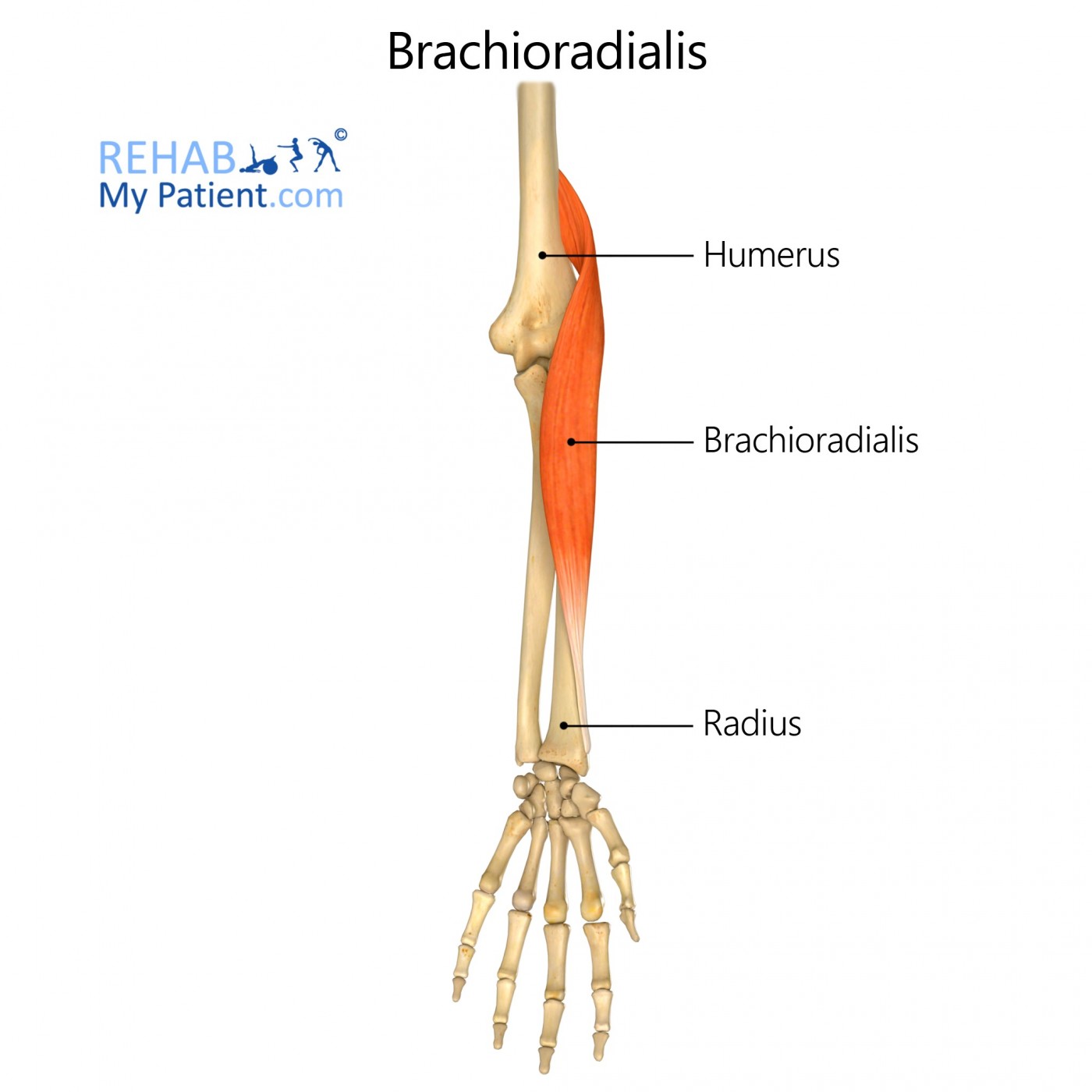 BRACHIORADIALIS
https://www.google.com/url?sa=i&url=https%3A%2F%2Fwww.rehabmypatient.com%2Fneck%2Fsplenius-capitis&psig=AOvVaw0nKhpe0cvDVS8vVO8gL2W3&ust=1675164469599000&source=images&cd=vfe&ved=0CA8QjRxqFwoTCOiu04yY7_wCFQAAAAAdAAAAABAV
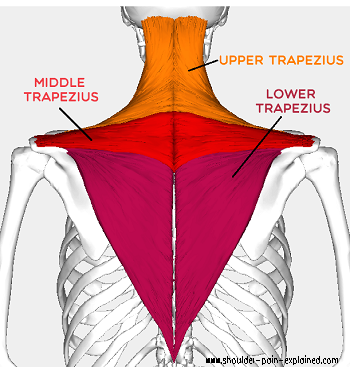 FOREARM FLEXORS
O: - Medial Epicondyle of Humerus
I:   - Hands & Fingers (anterior/palm side)
A: - Flexion of Hands & Fingers
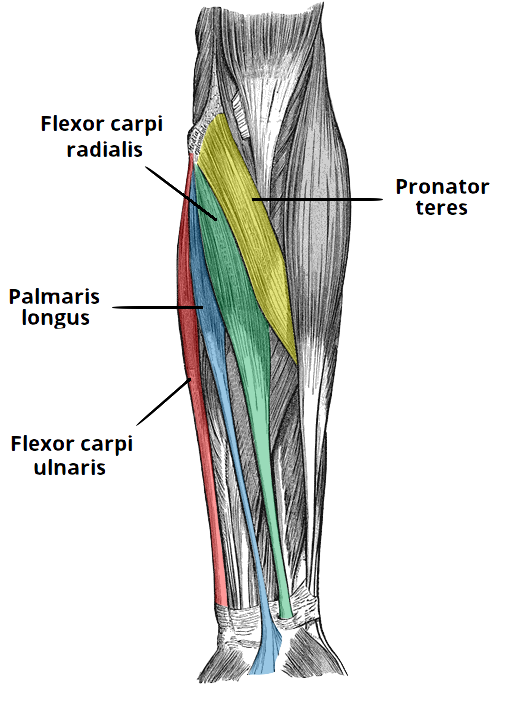 FOREARM FLEXORS
https://www.google.com/url?sa=i&url=https%3A%2F%2Fwww.rehabmypatient.com%2Fneck%2Fsplenius-capitis&psig=AOvVaw0nKhpe0cvDVS8vVO8gL2W3&ust=1675164469599000&source=images&cd=vfe&ved=0CA8QjRxqFwoTCOiu04yY7_wCFQAAAAAdAAAAABAV
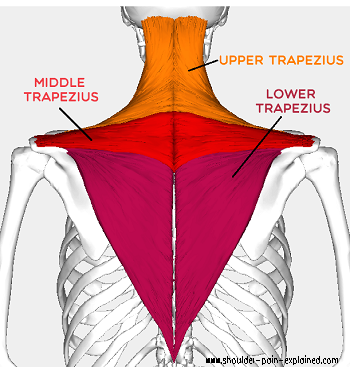 PRONATOR TERES
O: - Common Flexor Tendon from Medial Epicondyle of Humerus & Coronoid Process of the Ulna
I:   - Middle of Lateral Surface of the Radius
A: - Pronates the Forearm
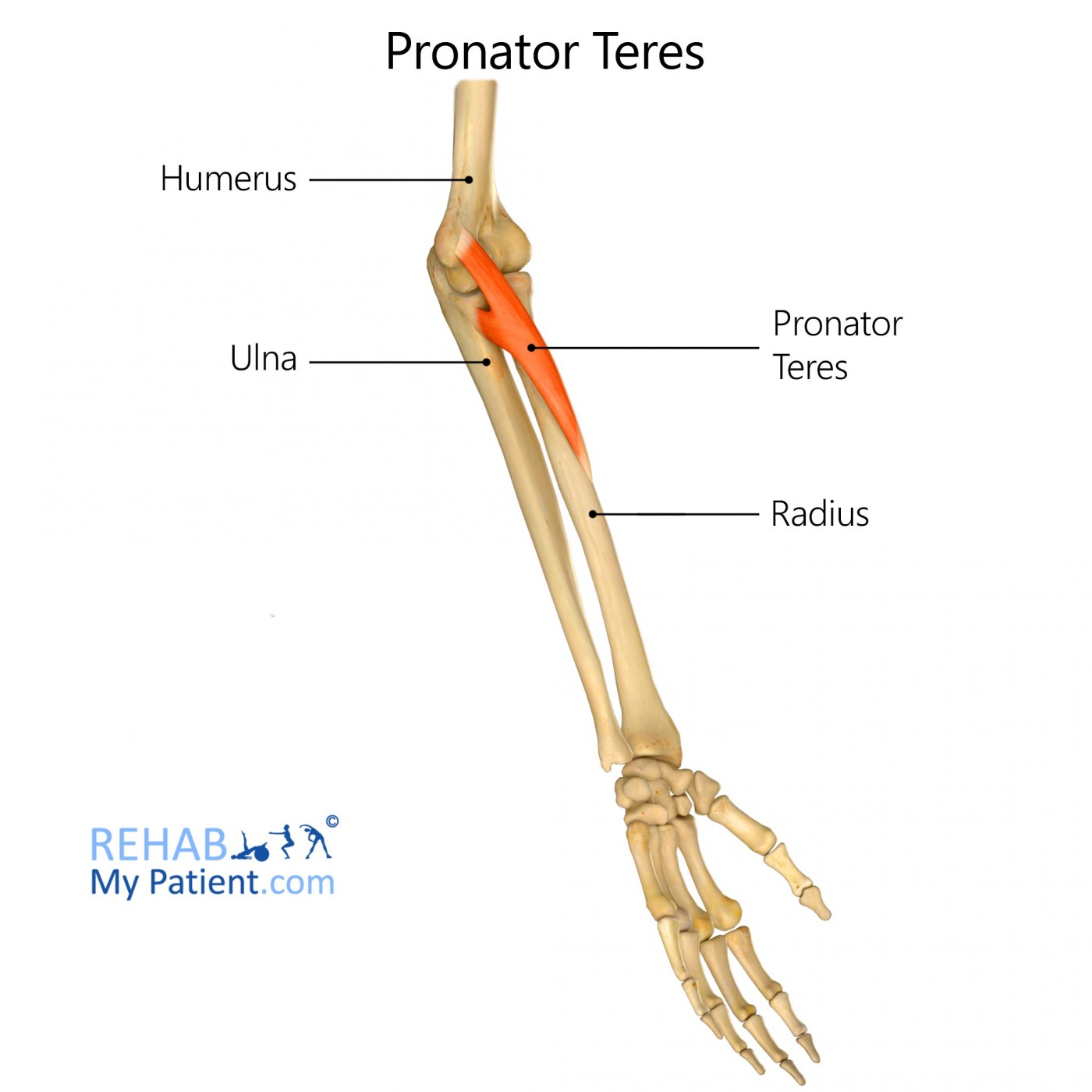 https://www.google.com/url?sa=i&url=https%3A%2F%2Fwww.rehabmypatient.com%2Fneck%2Fsplenius-capitis&psig=AOvVaw0nKhpe0cvDVS8vVO8gL2W3&ust=1675164469599000&source=images&cd=vfe&ved=0CA8QjRxqFwoTCOiu04yY7_wCFQAAAAAdAAAAABAV
PRONATOR TERES
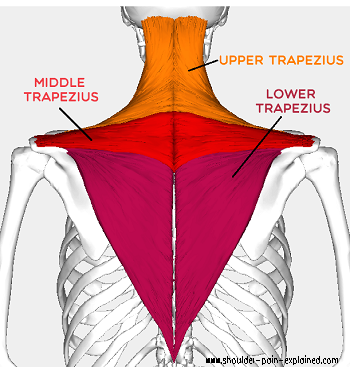 FLEXOR CARPI RADIALIS LONGUS
O: - Medial Epicondyle of Humerus
I:   - Base of 2nd and 3rd Metacarpals 
A: - Flexion of the hand at wrist
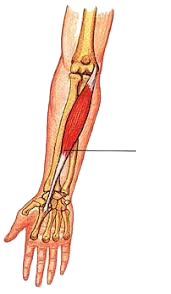 FLEXOR CARPI RADIALIS LONGUS
https://www.google.com/url?sa=i&url=https%3A%2F%2Fwww.rehabmypatient.com%2Fneck%2Fsplenius-capitis&psig=AOvVaw0nKhpe0cvDVS8vVO8gL2W3&ust=1675164469599000&source=images&cd=vfe&ved=0CA8QjRxqFwoTCOiu04yY7_wCFQAAAAAdAAAAABAV
Flexor Carpi 
Radialis Longus
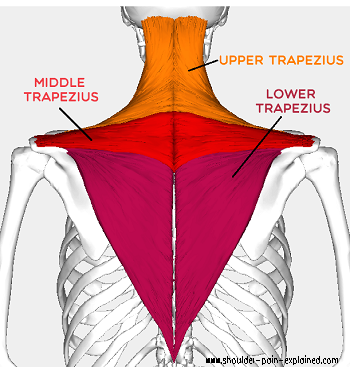 PALMARIS
O: - Medial Epicondyle of Humerus
I:   - Flexor Retinaculum 
     - Palmar aponeurosis

A: - Flexion of Wrist
     - Tenses palmar aponeurosis
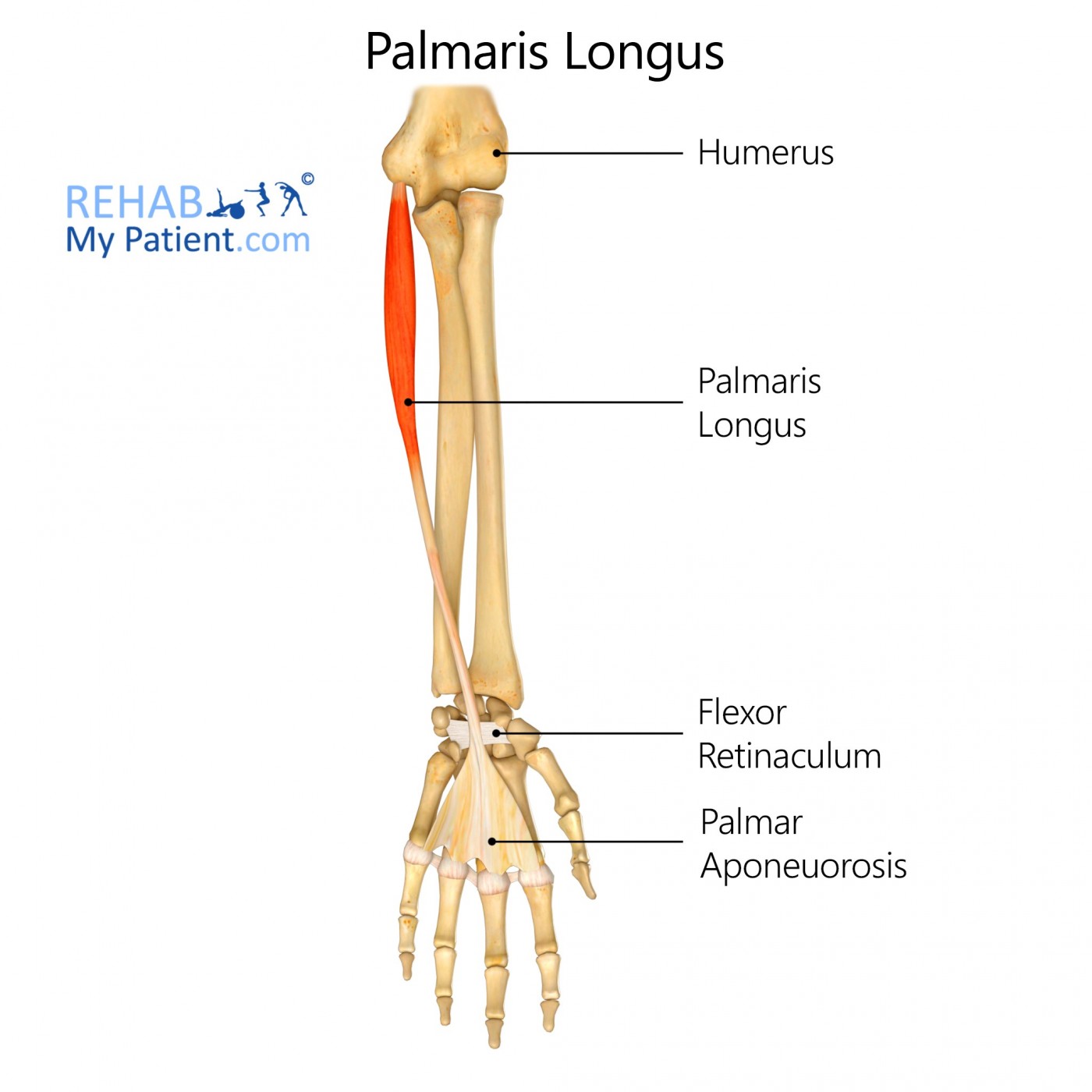 PALMARIS
https://www.google.com/url?sa=i&url=https%3A%2F%2Fwww.rehabmypatient.com%2Fneck%2Fsplenius-capitis&psig=AOvVaw0nKhpe0cvDVS8vVO8gL2W3&ust=1675164469599000&source=images&cd=vfe&ved=0CA8QjRxqFwoTCOiu04yY7_wCFQAAAAAdAAAAABAV
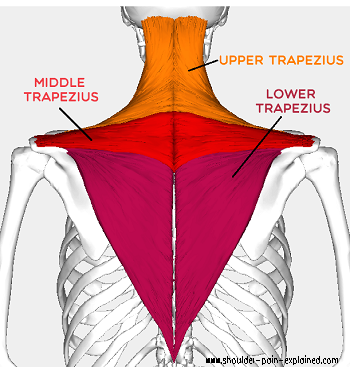 FLEXOR CARPI ULNARIS
O: - Medial Epicondyle of Humerus
I:   - Base of 2nd & 3rd Metacarpal
A: - Flexion of Wrist
     - Abduction of Wrist
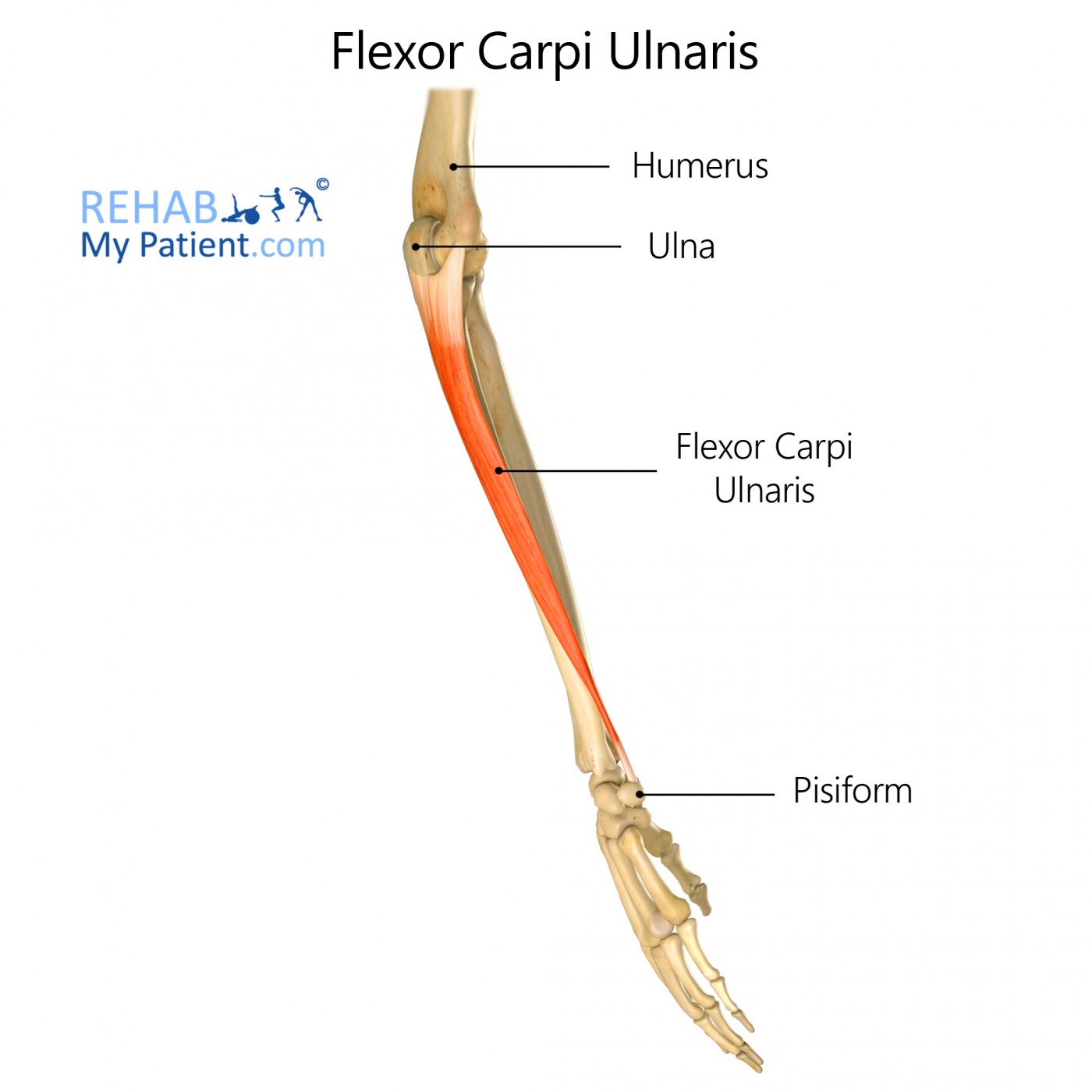 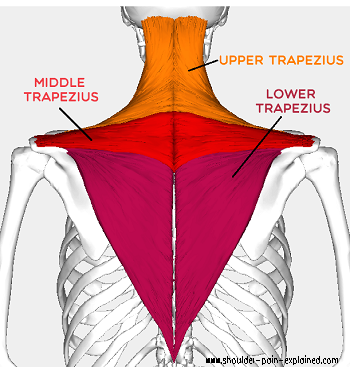 FLEXOR CARPI ULNARIS
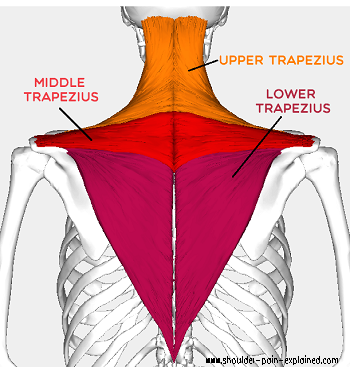 FLEXOR DIGITORUM SUPERFICIALIS
O: - Medial Epicondyle of Humerus
     - Ulnar collateral ligament
     - Coronoid Process of Ulna
I:   - Bodies of 2nd to 5th Phalanges 
A: - Flexion of Four Digits
     - Flexion of proximal phalanges at 
       Metacarpophalangeal Joints
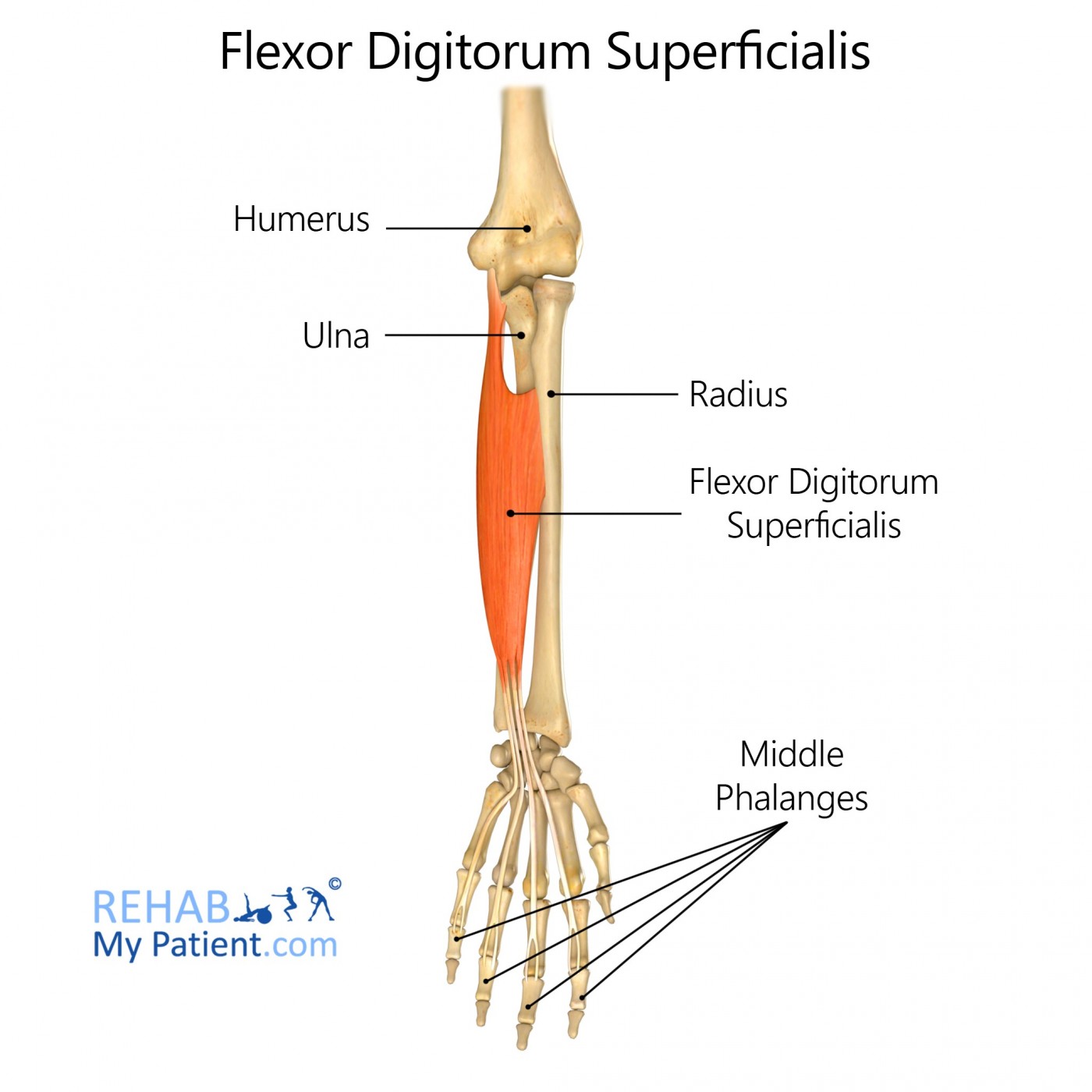 FLEXOR DIGITORUM SUPERFICIALIS
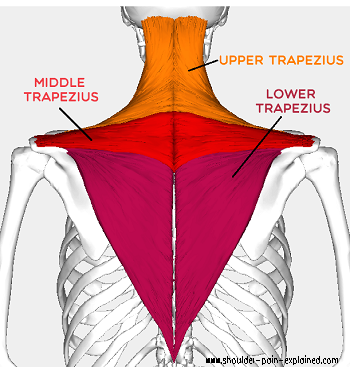 FOREARM EXTENSORS
O: - Lateral Epicondyle of Humerus (common extensor tendon)
I:   - Hands & Fingers (posterior)
A: - Extension of hands and fingers
1. extensor digitorum
2. extensor carpi ulnaris 
3. extensor digiti minimi
Side Note: 
- 3 Forearm Extensors 
- 4 Superficial Forearm
  Extensors
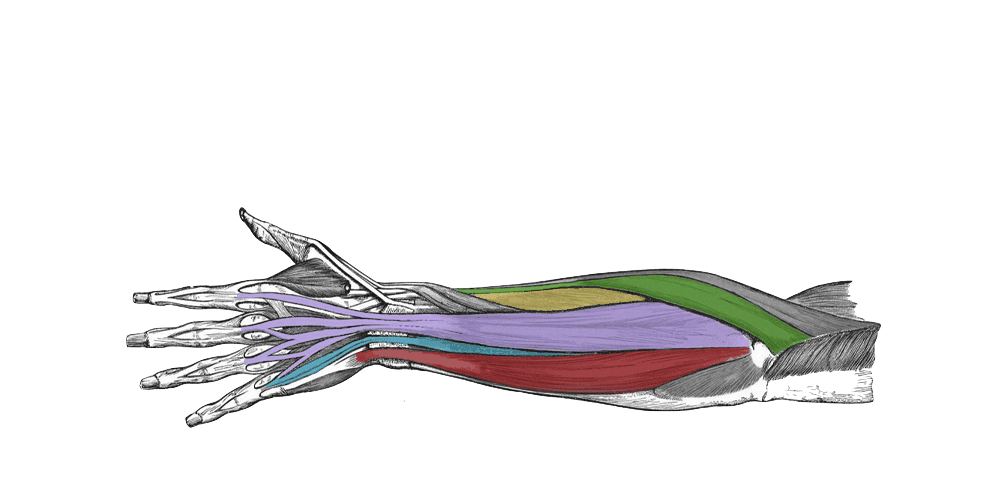 FOREARM EXTENSORS
https://www.google.com/url?sa=i&url=https%3A%2F%2Fwww.rehabmypatient.com%2Fneck%2Fsplenius-capitis&psig=AOvVaw0nKhpe0cvDVS8vVO8gL2W3&ust=1675164469599000&source=images&cd=vfe&ved=0CA8QjRxqFwoTCOiu04yY7_wCFQAAAAAdAAAAABAV
EXTENSOR CARPI ULNARIS
O: - Lateral Epicondyle of Humerus (common extensor tendon)
I:   - Base of 5th Metacarpal
A: - Extension of Wrists
     - Adduction of Wrists
https://www.google.com/url?sa=i&url=https%3A%2F%2Fwww.rehabmypatient.com%2Fneck%2Fsplenius-capitis&psig=AOvVaw0nKhpe0cvDVS8vVO8gL2W3&ust=1675164469599000&source=images&cd=vfe&ved=0CA8QjRxqFwoTCOiu04yY7_wCFQAAAAAdAAAAABAV
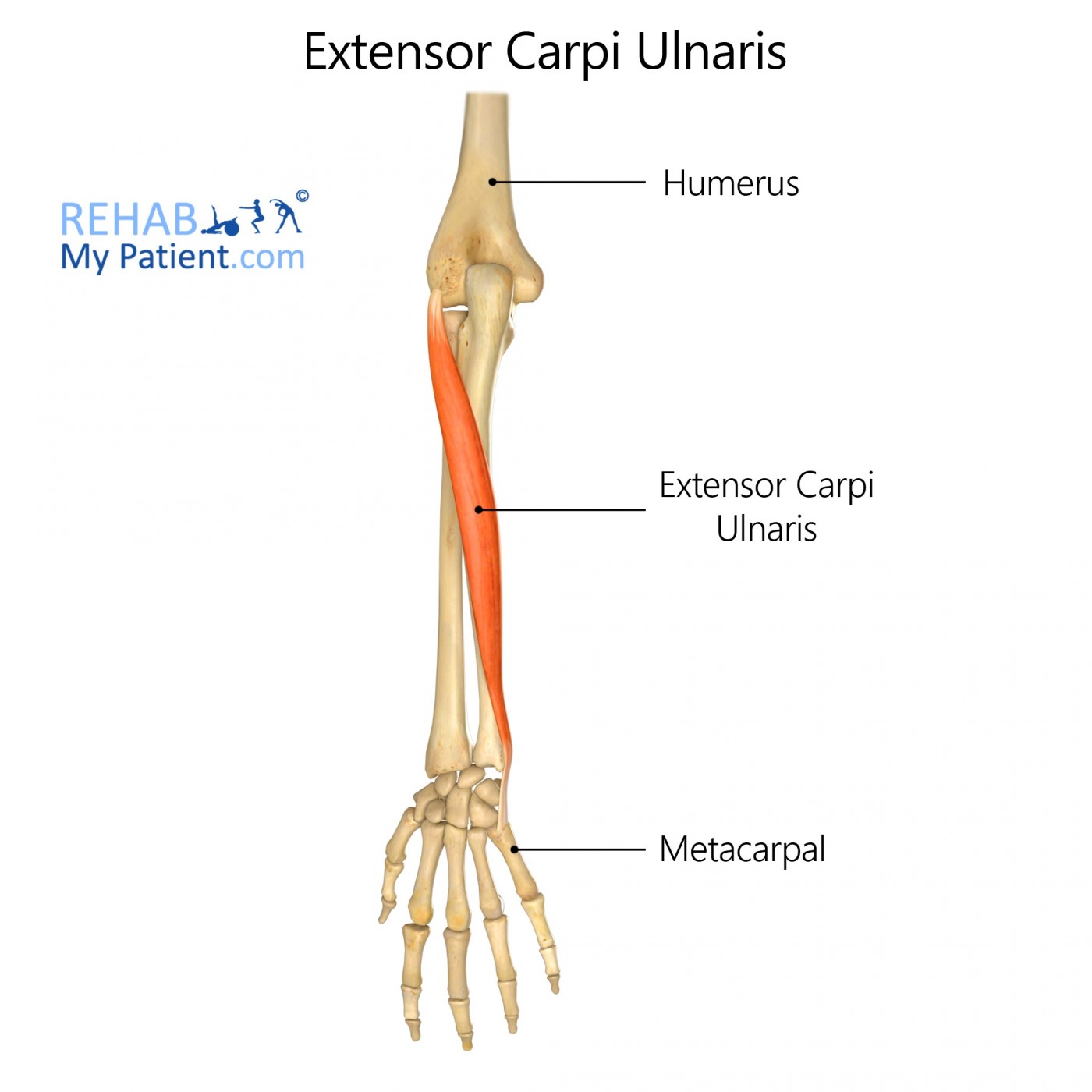 EXTENSOR 
CARPI ULNARIS
https://www.google.com/url?sa=i&url=https%3A%2F%2Fwww.rehabmypatient.com%2Fneck%2Fsplenius-capitis&psig=AOvVaw0nKhpe0cvDVS8vVO8gL2W3&ust=1675164469599000&source=images&cd=vfe&ved=0CA8QjRxqFwoTCOiu04yY7_wCFQAAAAAdAAAAABAV
EXTENSOR DIGITORUM
O: - Lateral Epicondyle of Humerus (common extensor tendon)
I:   - Extensor expansions of 2nd - 5th fingers
A: - Extension of Fingers
https://www.google.com/url?sa=i&url=https%3A%2F%2Fwww.rehabmypatient.com%2Fneck%2Fsplenius-capitis&psig=AOvVaw0nKhpe0cvDVS8vVO8gL2W3&ust=1675164469599000&source=images&cd=vfe&ved=0CA8QjRxqFwoTCOiu04yY7_wCFQAAAAAdAAAAABAV
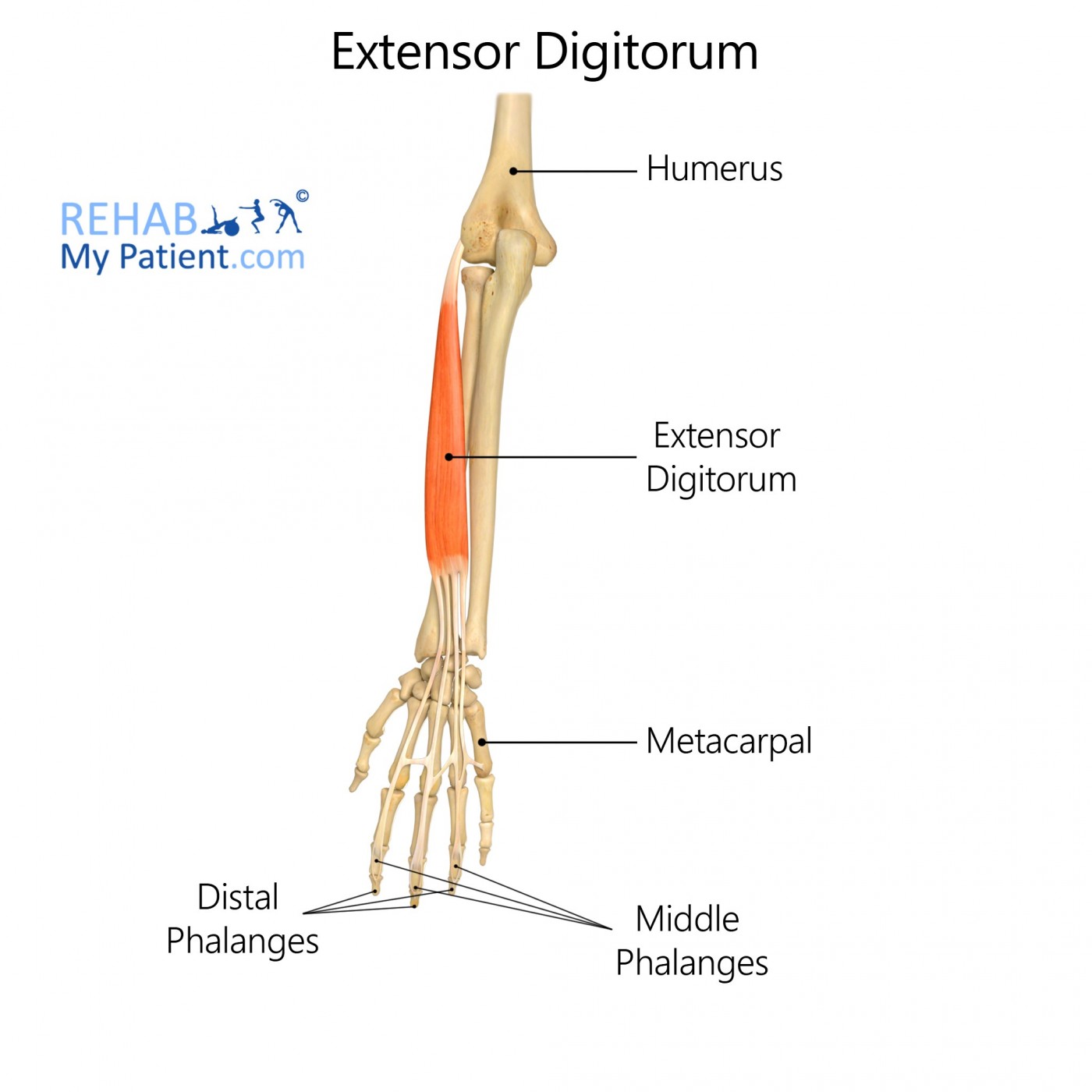 EXTENSOR 
DIGITORUM
https://www.google.com/url?sa=i&url=https%3A%2F%2Fwww.rehabmypatient.com%2Fneck%2Fsplenius-capitis&psig=AOvVaw0nKhpe0cvDVS8vVO8gL2W3&ust=1675164469599000&source=images&cd=vfe&ved=0CA8QjRxqFwoTCOiu04yY7_wCFQAAAAAdAAAAABAV
EXTENSOR DIGITI MINIMI
O: - Lateral Epicondyle of Humerus (common extensor tendon)
I:   - Extensor expansions of 2nd - 5th fingers
A: - Extension of Fingers
https://www.google.com/url?sa=i&url=https%3A%2F%2Fwww.rehabmypatient.com%2Fneck%2Fsplenius-capitis&psig=AOvVaw0nKhpe0cvDVS8vVO8gL2W3&ust=1675164469599000&source=images&cd=vfe&ved=0CA8QjRxqFwoTCOiu04yY7_wCFQAAAAAdAAAAABAV
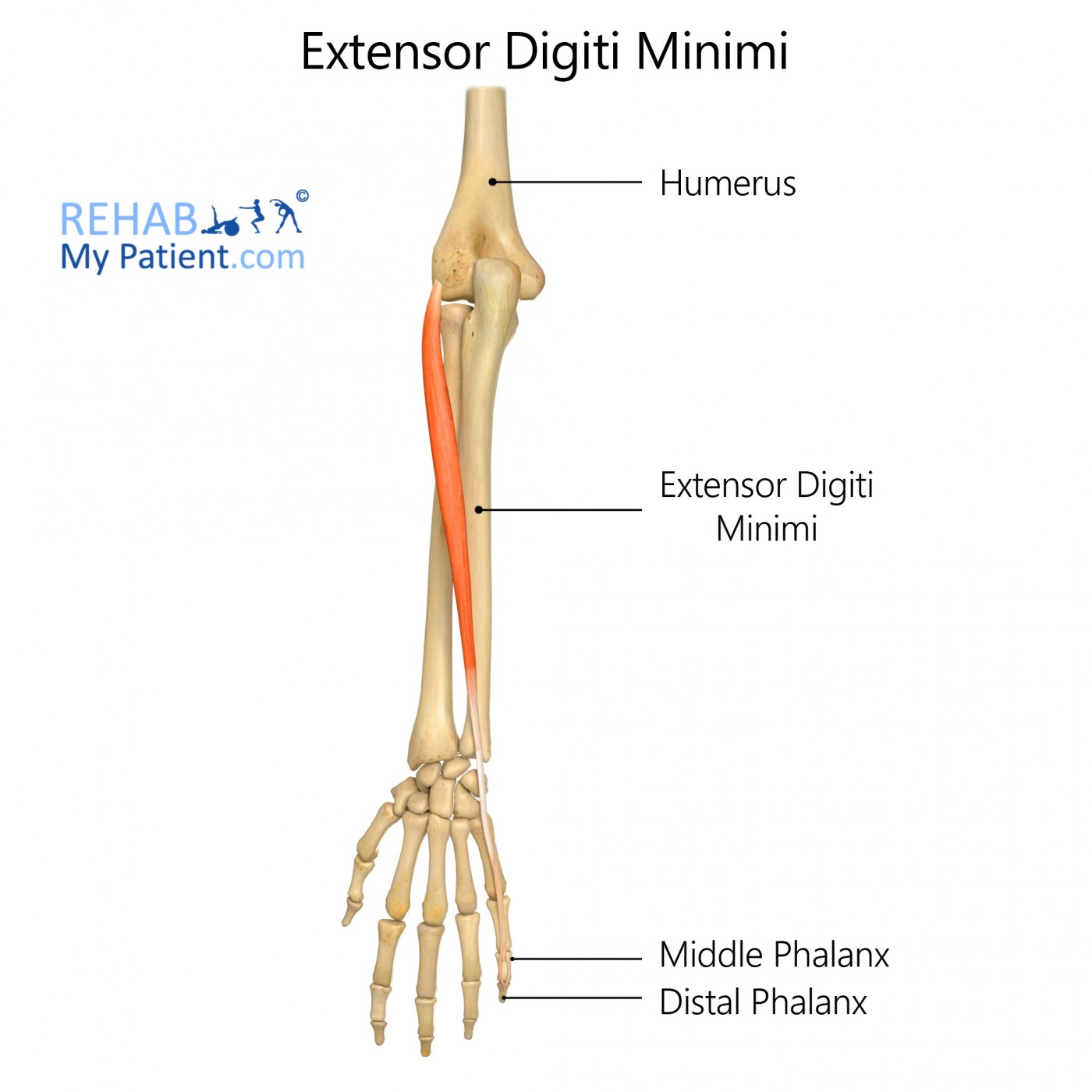 EXTENSOR 
DIGITI MINIMI
https://www.google.com/url?sa=i&url=https%3A%2F%2Fwww.rehabmypatient.com%2Fneck%2Fsplenius-capitis&psig=AOvVaw0nKhpe0cvDVS8vVO8gL2W3&ust=1675164469599000&source=images&cd=vfe&ved=0CA8QjRxqFwoTCOiu04yY7_wCFQAAAAAdAAAAABAV
EXTENSOR CARPI RADIALIS BREVIS
O: - Lateral Epicondyle of Humerus (common extensor tendon)
I:   - Base of 3rd Metacarpal
A: - Extension of Wrists
     - Abduction of Wrists
https://www.google.com/url?sa=i&url=https%3A%2F%2Fwww.rehabmypatient.com%2Fneck%2Fsplenius-capitis&psig=AOvVaw0nKhpe0cvDVS8vVO8gL2W3&ust=1675164469599000&source=images&cd=vfe&ved=0CA8QjRxqFwoTCOiu04yY7_wCFQAAAAAdAAAAABAV
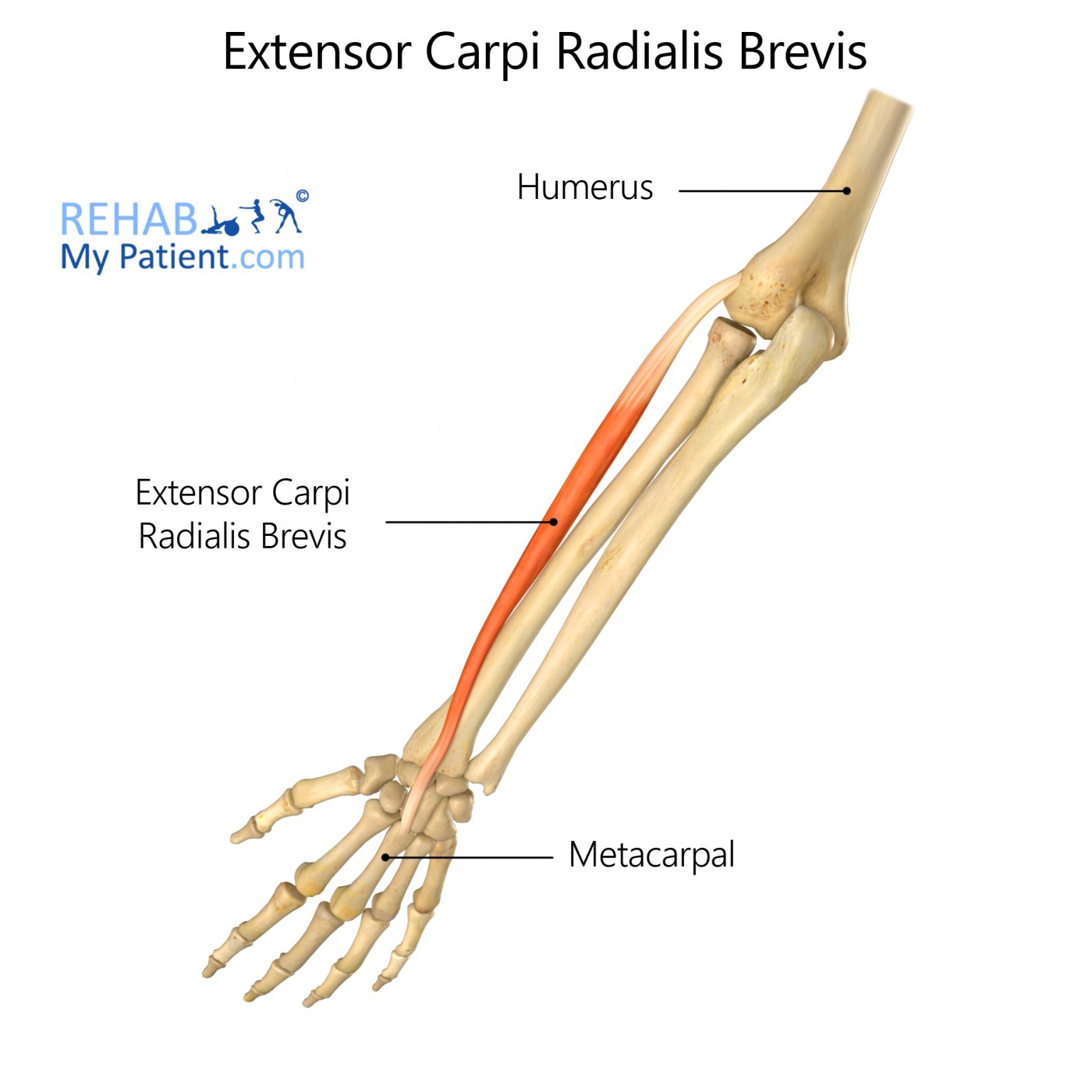 EXTENSOR 
CARPI RADIALIS BREVIS
https://www.google.com/url?sa=i&url=https%3A%2F%2Fwww.rehabmypatient.com%2Fneck%2Fsplenius-capitis&psig=AOvVaw0nKhpe0cvDVS8vVO8gL2W3&ust=1675164469599000&source=images&cd=vfe&ved=0CA8QjRxqFwoTCOiu04yY7_wCFQAAAAAdAAAAABAV
EXTENSOR CARPI RADIALIS LONGUS
O: - Lateral Supracondylar Ridge of Humerus
I:   - Base of 2nd Metacarpal
A: - Extension of Wrist
     - Abduction of Wrist
https://www.google.com/url?sa=i&url=https%3A%2F%2Fwww.rehabmypatient.com%2Fneck%2Fsplenius-capitis&psig=AOvVaw0nKhpe0cvDVS8vVO8gL2W3&ust=1675164469599000&source=images&cd=vfe&ved=0CA8QjRxqFwoTCOiu04yY7_wCFQAAAAAdAAAAABAV
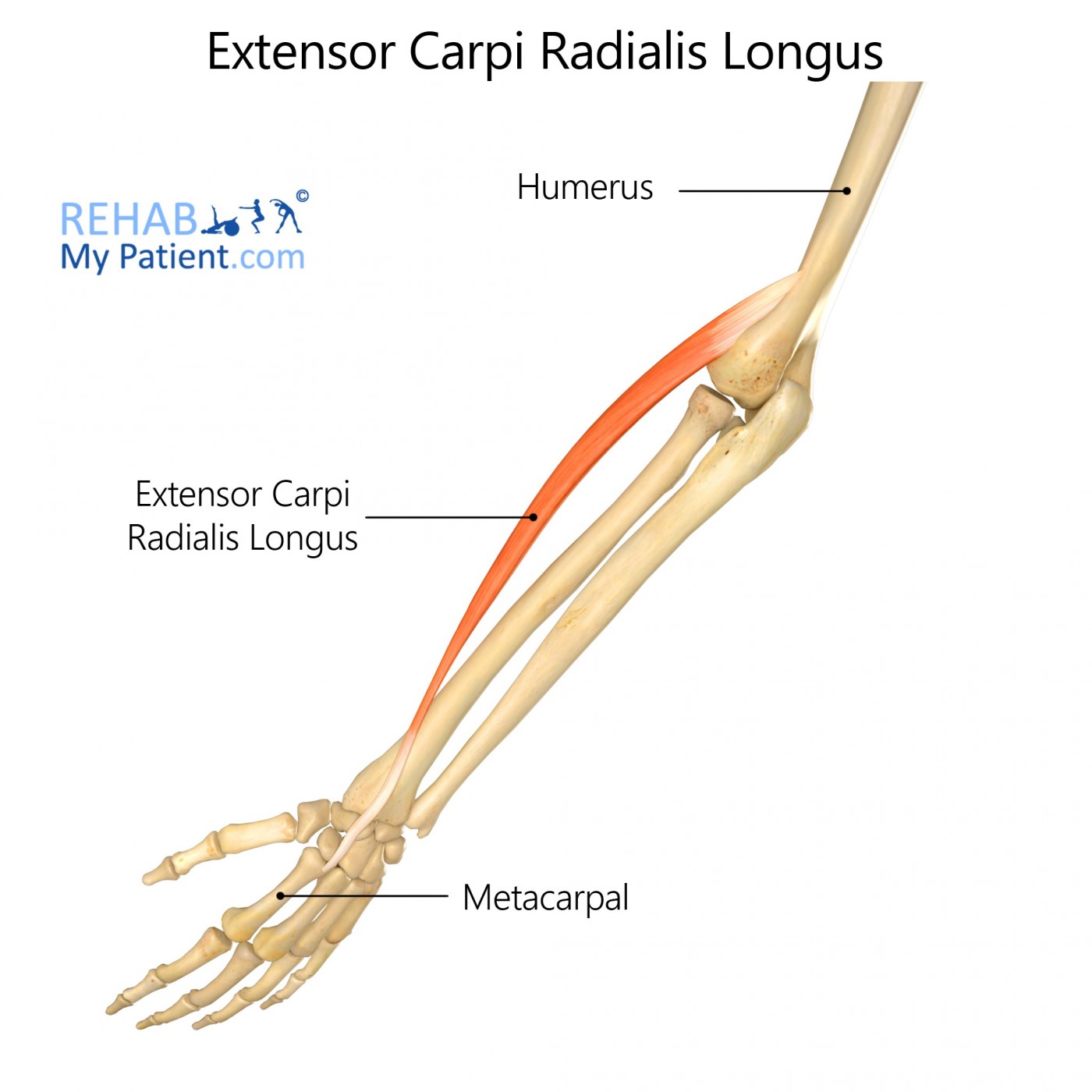 EXTENSOR 
CARPI RADIALIS LONGUS
https://www.google.com/url?sa=i&url=https%3A%2F%2Fwww.rehabmypatient.com%2Fneck%2Fsplenius-capitis&psig=AOvVaw0nKhpe0cvDVS8vVO8gL2W3&ust=1675164469599000&source=images&cd=vfe&ved=0CA8QjRxqFwoTCOiu04yY7_wCFQAAAAAdAAAAABAV
ANCONEUS
O: - Lateral Epicondyle of Humerus (common extensor tendon)
I:   - Lateral surface of olecranon
A: - Forearm extension at the elbow joint        
     - Stabilization of elbow joint
https://www.google.com/url?sa=i&url=https%3A%2F%2Fwww.rehabmypatient.com%2Fneck%2Fsplenius-capitis&psig=AOvVaw0nKhpe0cvDVS8vVO8gL2W3&ust=1675164469599000&source=images&cd=vfe&ved=0CA8QjRxqFwoTCOiu04yY7_wCFQAAAAAdAAAAABAV
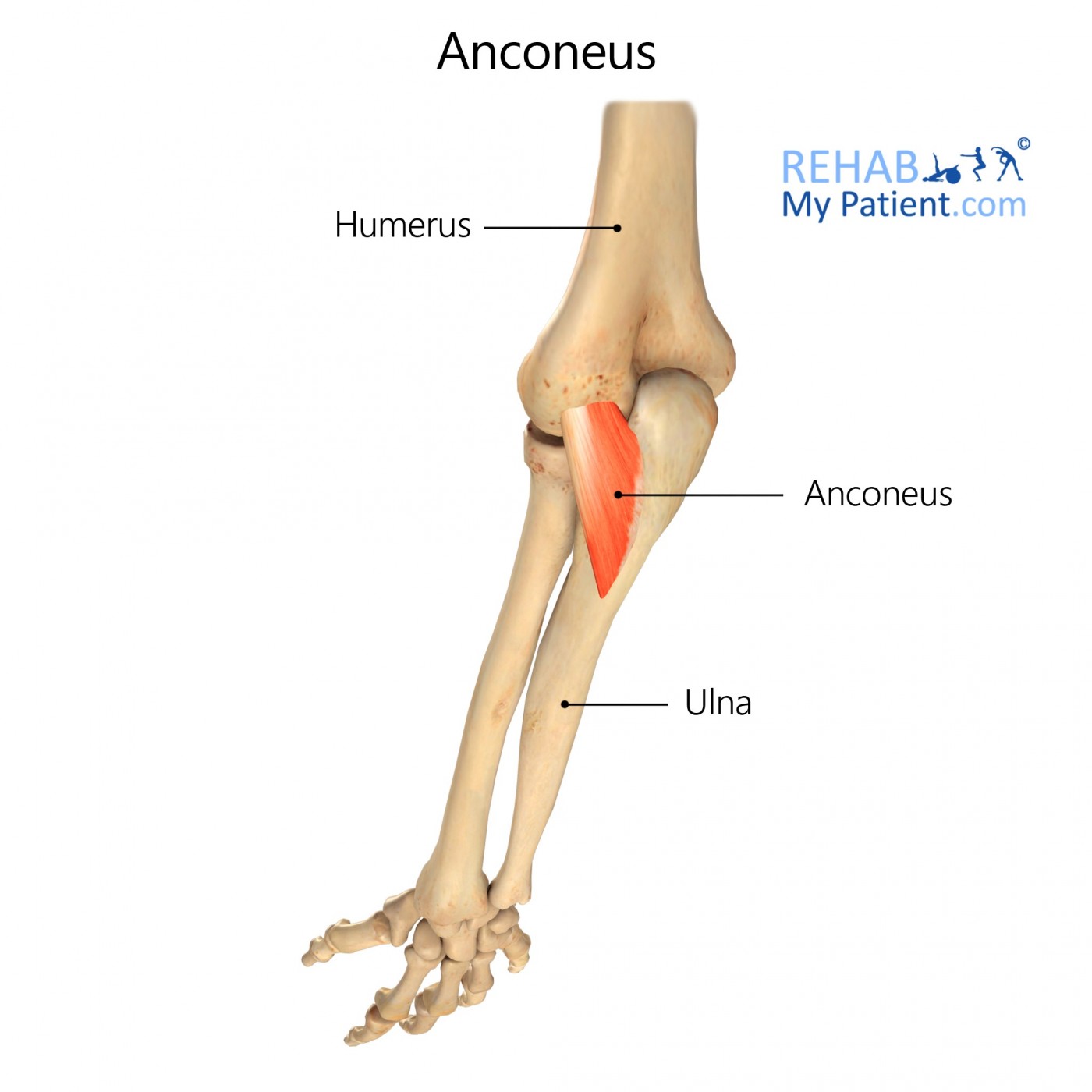 ANCONEUS
https://www.google.com/url?sa=i&url=https%3A%2F%2Fwww.rehabmypatient.com%2Fneck%2Fsplenius-capitis&psig=AOvVaw0nKhpe0cvDVS8vVO8gL2W3&ust=1675164469599000&source=images&cd=vfe&ved=0CA8QjRxqFwoTCOiu04yY7_wCFQAAAAAdAAAAABAV
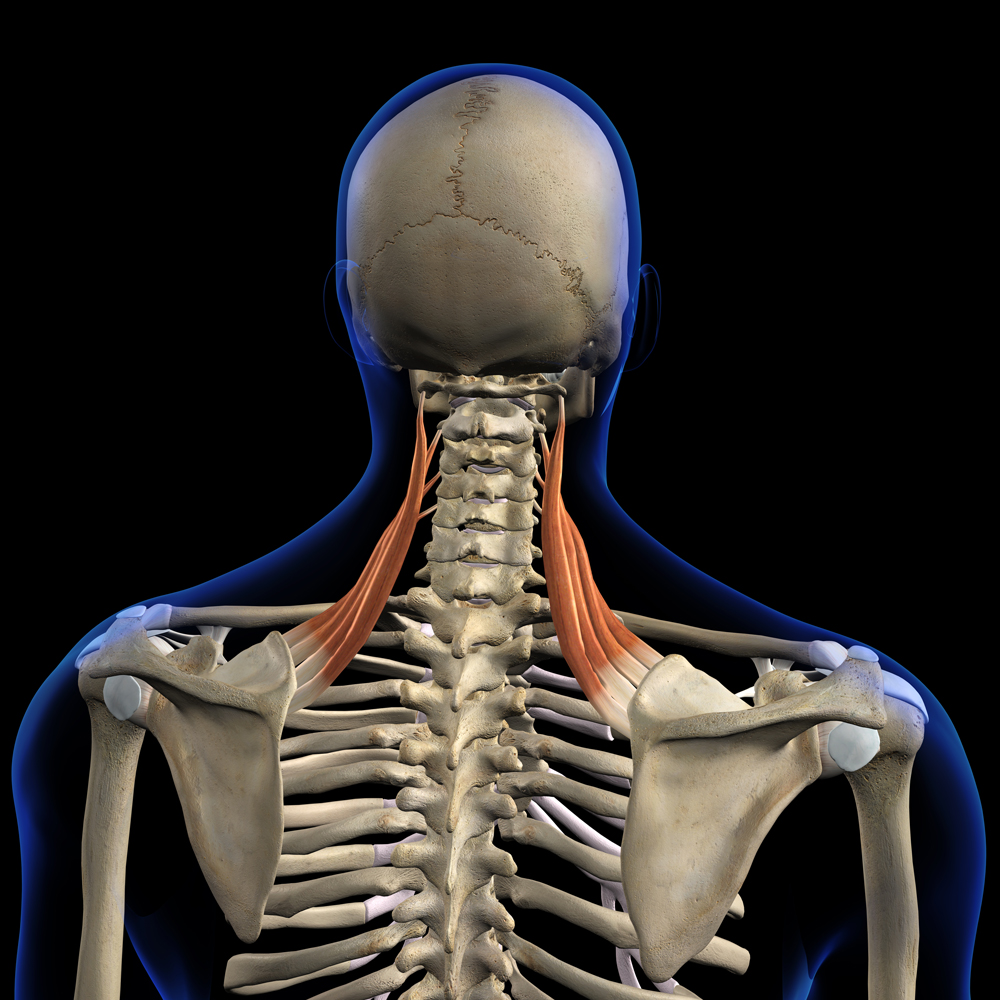 MUSCLS SET 14
LEVATOR SCAPULA
SPLENIUS CAPITIS
STERNOCLEIDOMASTOID
SCALENES
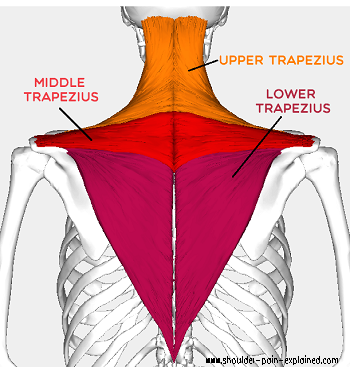 LEVATOR SCAPULA
O: C1 . . . C4 (transverse process)
I:   Superior Angle of Scapula
A:  Elevation of Scapula, Downward 
      Rotation of Scapula
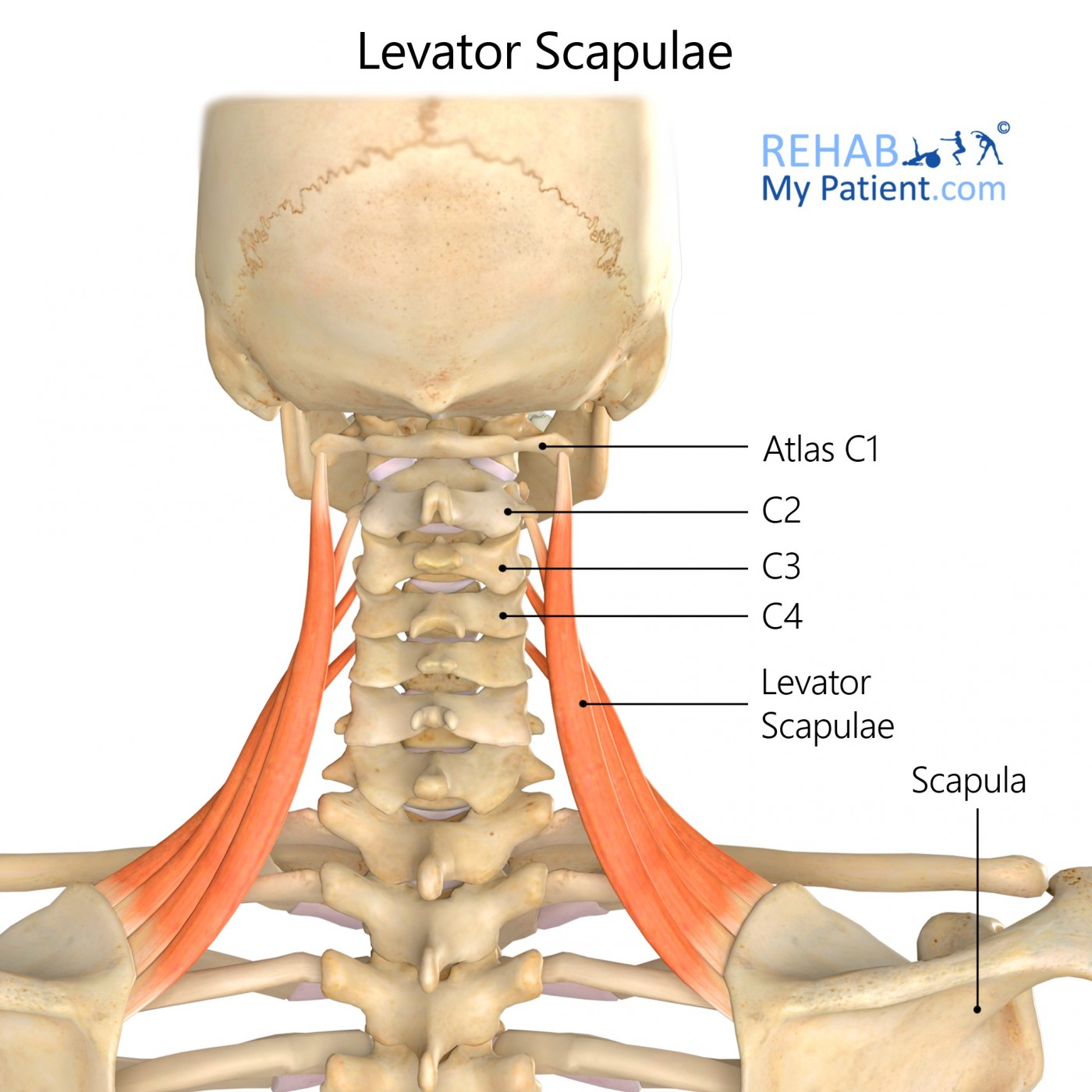 LEVATOR SCAPULA
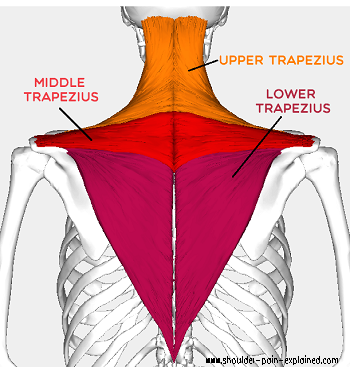 SPLENIUS CAPITIS
O: C3ish - T3ish (may differ per person)
I:   Mastoid Process
A:  Bilateral neck extension; Unilateral lateral 
      Flexion; Rotation to same side
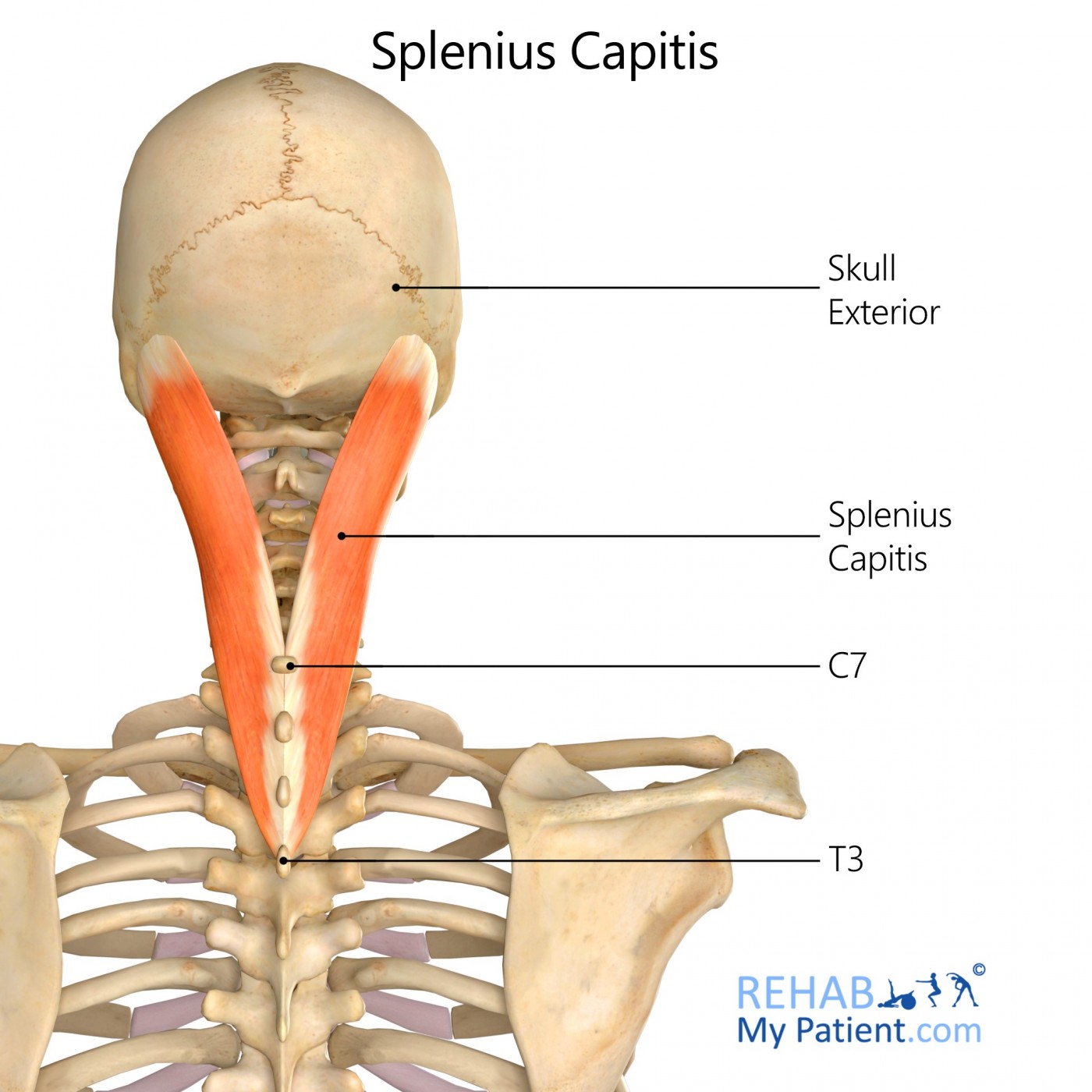 SPLENIUSCAPITIS
https://www.google.com/url?sa=i&url=https%3A%2F%2Fwww.rehabmypatient.com%2Fneck%2Fsplenius-capitis&psig=AOvVaw0nKhpe0cvDVS8vVO8gL2W3&ust=1675164469599000&source=images&cd=vfe&ved=0CA8QjRxqFwoTCOiu04yY7_wCFQAAAAAdAAAAABAV
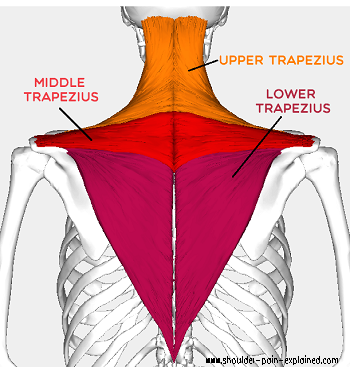 STERNOCLEIDOMASTOID (SCM)
O: Sternum & Clavicle
I:   Mastoid Process
A:  Bilaterally Flexes Neck; Unilateral Lateral Flexion ; Unilaterally Rotates to opposite side
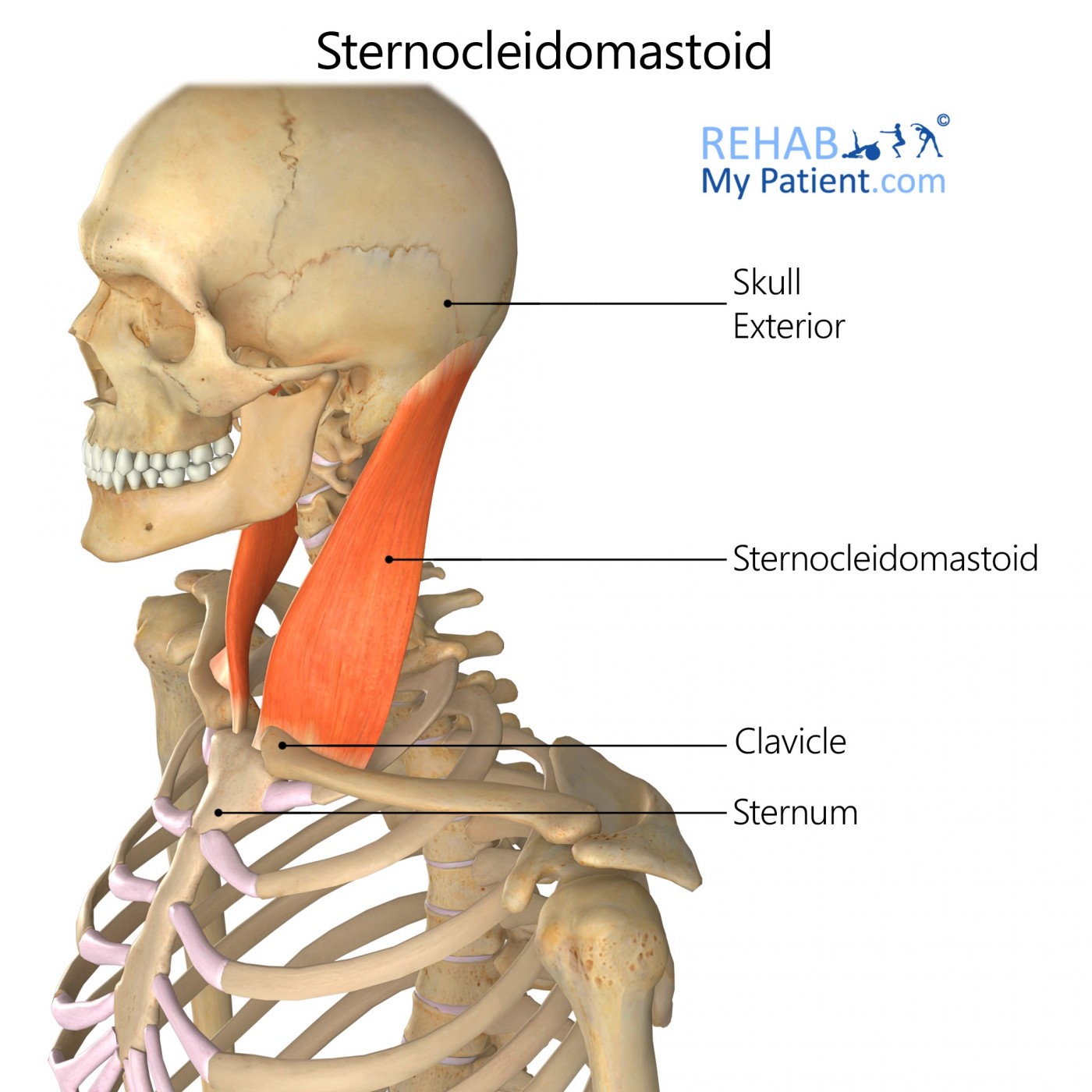 https://www.google.com/url?sa=i&url=https%3A%2F%2Fwww.rehabmypatient.com%2Fneck%2Fsplenius-capitis&psig=AOvVaw0nKhpe0cvDVS8vVO8gL2W3&ust=1675164469599000&source=images&cd=vfe&ved=0CA8QjRxqFwoTCOiu04yY7_wCFQAAAAAdAAAAABAV
Sternocleidomastoid
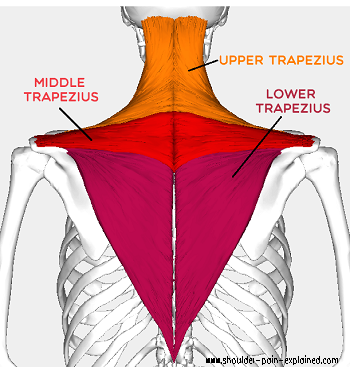 SCALENES
O: C2 - C7 (Transverse Process) 
I:   1st Two Ribs 
A:  Bilateral Flexion; Unilateral Lateral Flexion; 
      Raises 1st Two Ribs
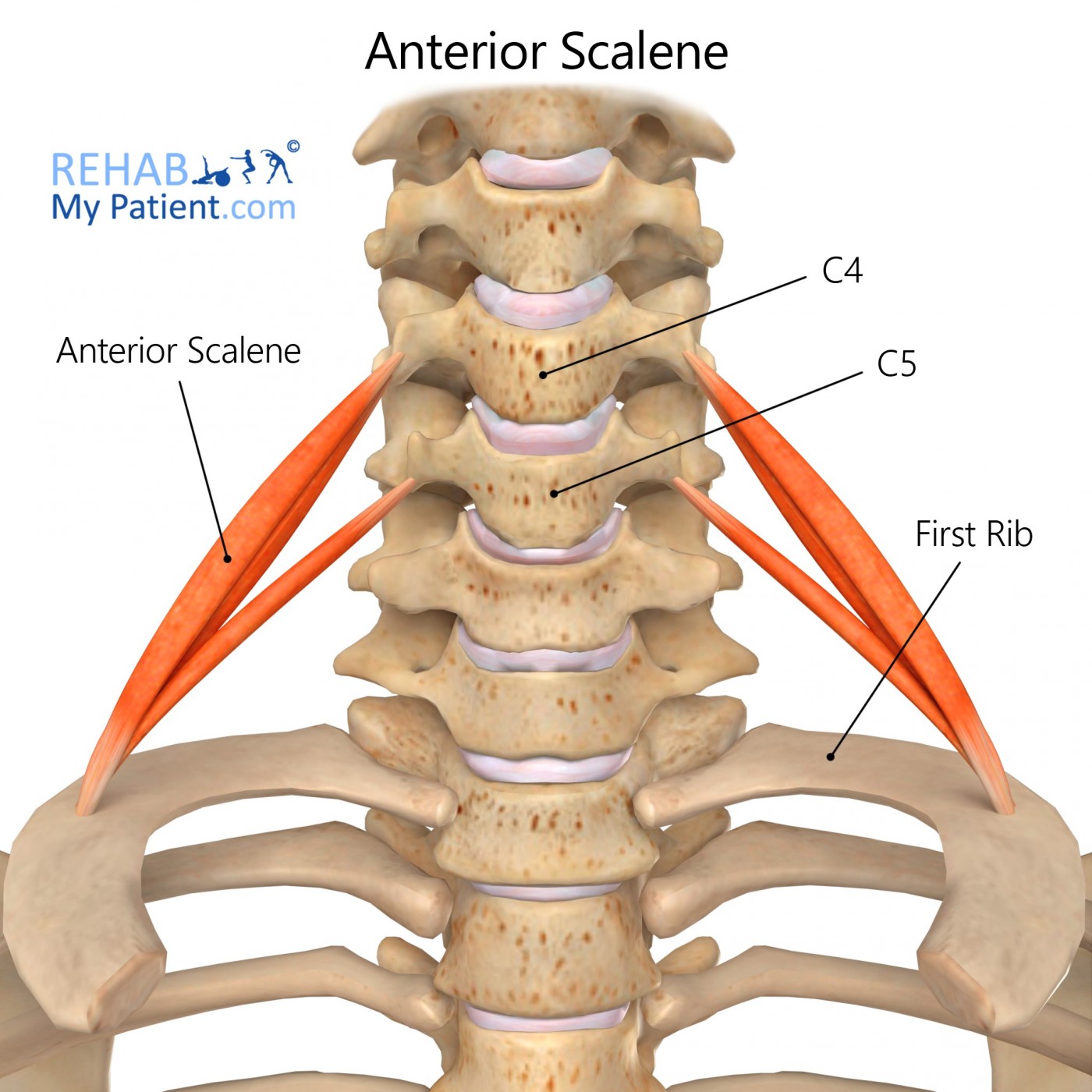 ANTERIOR
SCALENES
https://www.google.com/url?sa=i&url=https%3A%2F%2Fwww.rehabmypatient.com%2Fneck%2Fsplenius-capitis&psig=AOvVaw0nKhpe0cvDVS8vVO8gL2W3&ust=1675164469599000&source=images&cd=vfe&ved=0CA8QjRxqFwoTCOiu04yY7_wCFQAAAAAdAAAAABAV
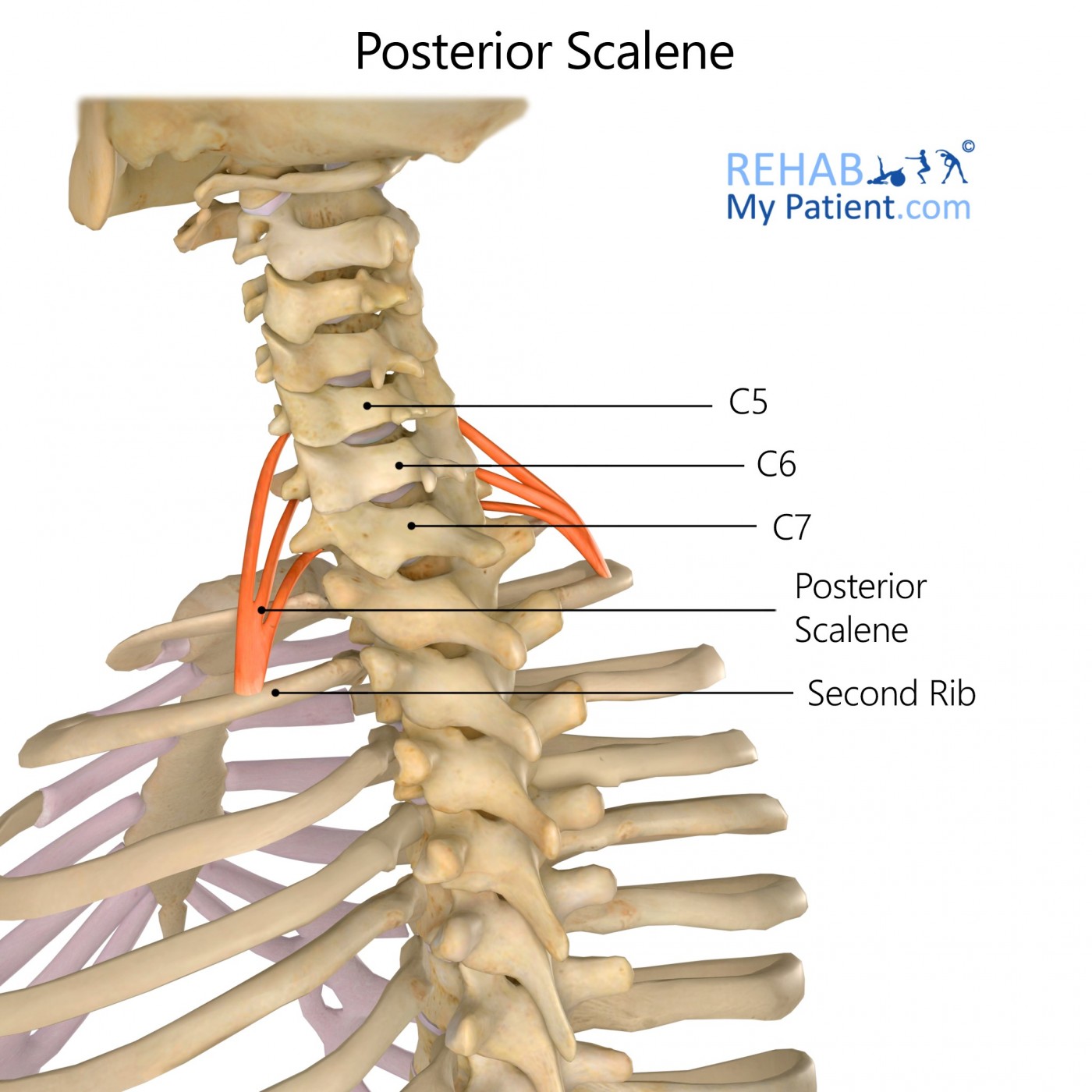 POSTERIOR
SCALENES
https://www.google.com/url?sa=i&url=https%3A%2F%2Fwww.rehabmypatient.com%2Fneck%2Fsplenius-capitis&psig=AOvVaw0nKhpe0cvDVS8vVO8gL2W3&ust=1675164469599000&source=images&cd=vfe&ved=0CA8QjRxqFwoTCOiu04yY7_wCFQAAAAAdAAAAABAV
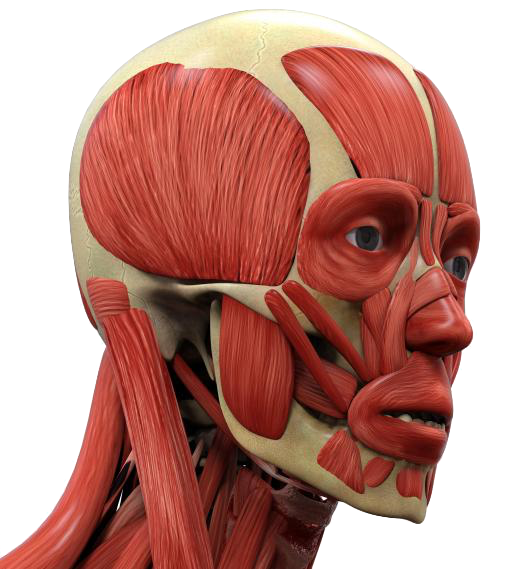 MUSCLS SET 15
MASSETER
TEMPORALIS
FRONTALIS
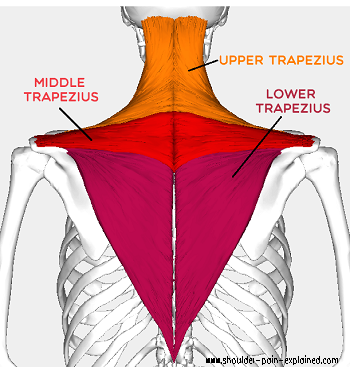 MASSETER
O: Zygomatic Arch (cheek bone)
I:   Ramus of the Mandible (jaw)
A: -Mastication
     -Protraction of the jaw

Strongest for its size
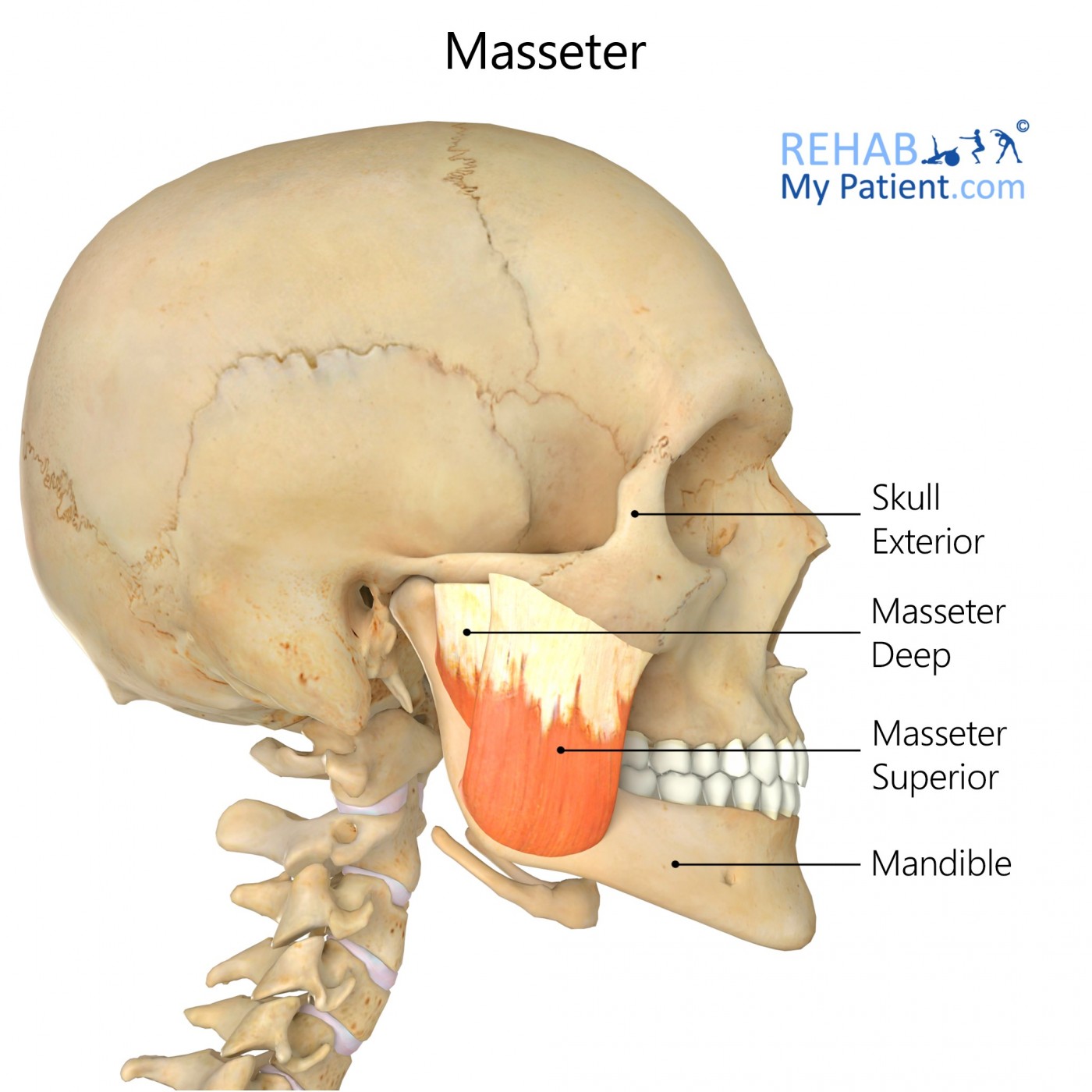 Masseter
https://www.google.com/url?sa=i&url=https%3A%2F%2Fwww.rehabmypatient.com%2Fneck%2Fsplenius-capitis&psig=AOvVaw0nKhpe0cvDVS8vVO8gL2W3&ust=1675164469599000&source=images&cd=vfe&ved=0CA8QjRxqFwoTCOiu04yY7_wCFQAAAAAdAAAAABAV
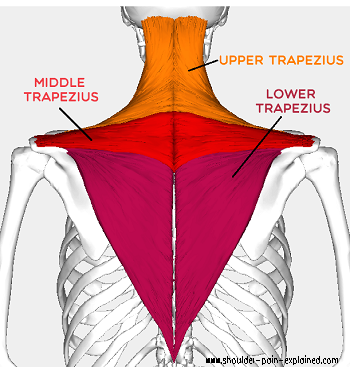 TEMPORALIS
O: Temporal fossa/bone (contains the temple)
I:   Coranoid Process (near the nose)
A: -Mastication
     -Retraction 

Largest head muscle
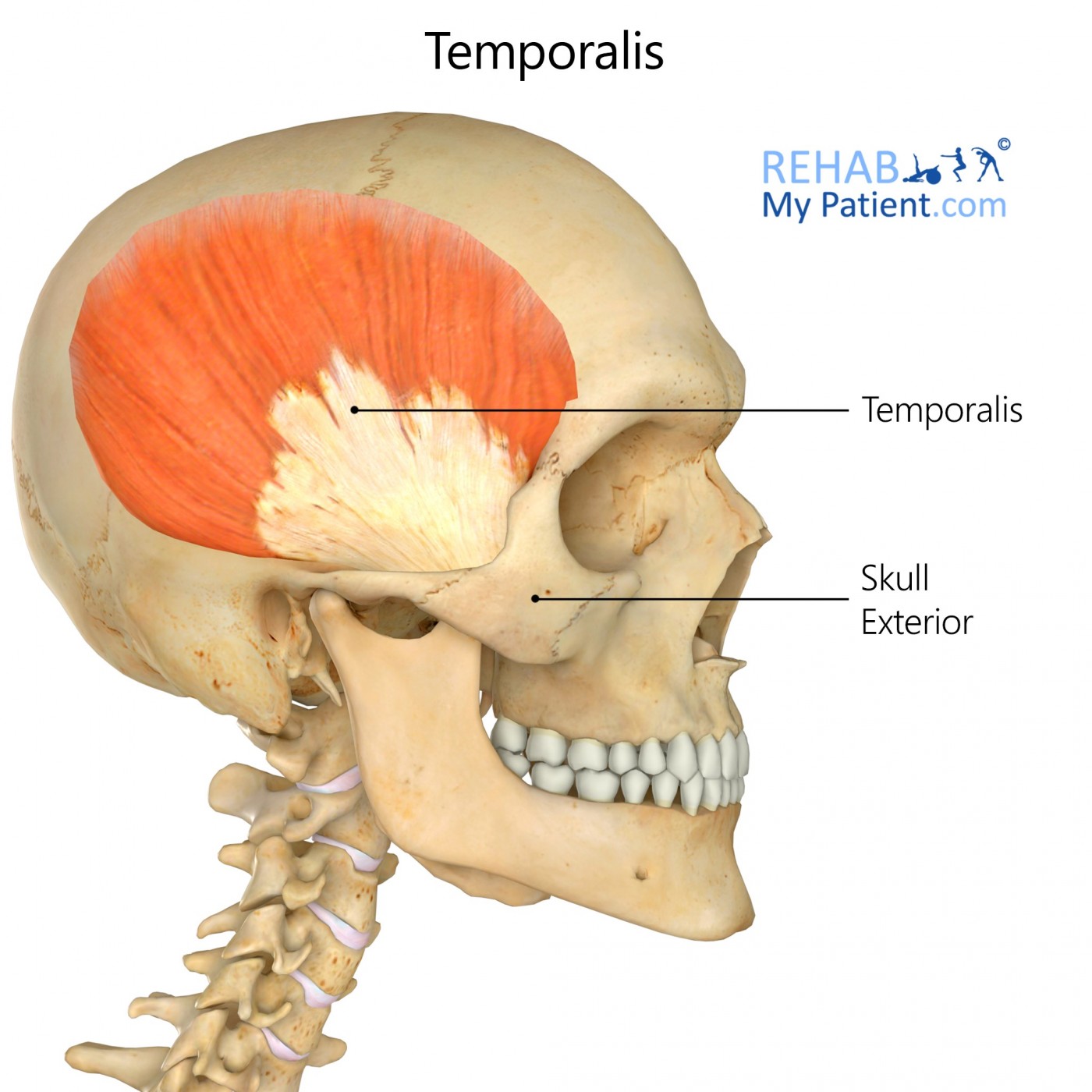 Temporalis
https://www.google.com/url?sa=i&url=https%3A%2F%2Fwww.rehabmypatient.com%2Fneck%2Fsplenius-capitis&psig=AOvVaw0nKhpe0cvDVS8vVO8gL2W3&ust=1675164469599000&source=images&cd=vfe&ved=0CA8QjRxqFwoTCOiu04yY7_wCFQAAAAAdAAAAABAV
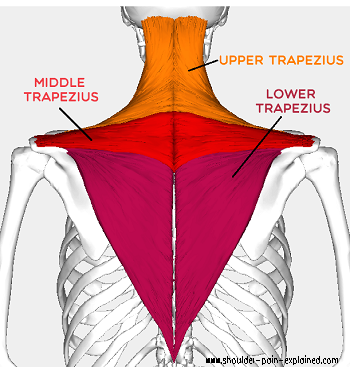 FRONTALIS
O: Epicranial/Galea Aponeurosis
I:   Eyebrows (fascia of the eyebrows)
A:  Raises the eyebrows
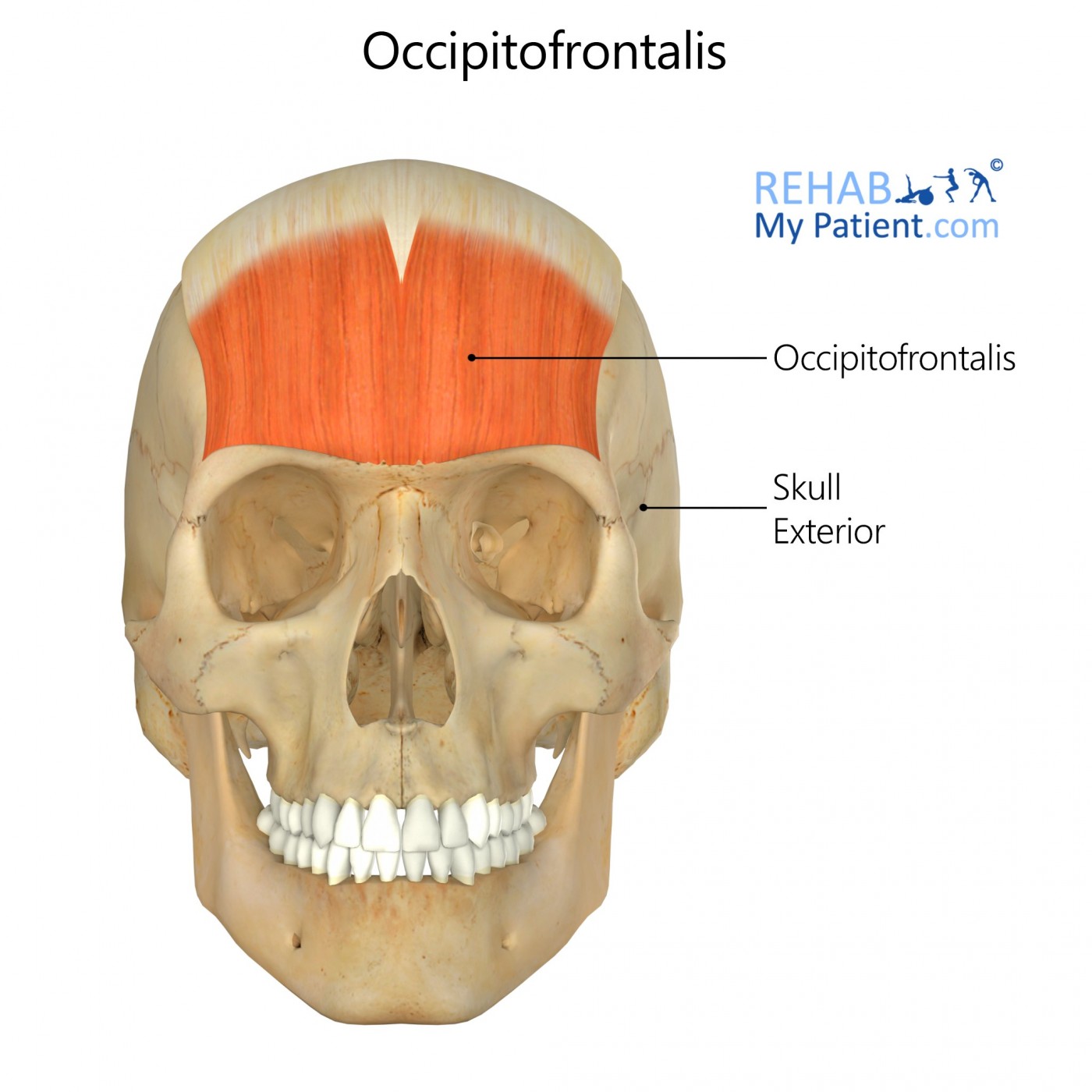 Frontalis
https://www.google.com/url?sa=i&url=https%3A%2F%2Fwww.rehabmypatient.com%2Fneck%2Fsplenius-capitis&psig=AOvVaw0nKhpe0cvDVS8vVO8gL2W3&ust=1675164469599000&source=images&cd=vfe&ved=0CA8QjRxqFwoTCOiu04yY7_wCFQAAAAAdAAAAABAV
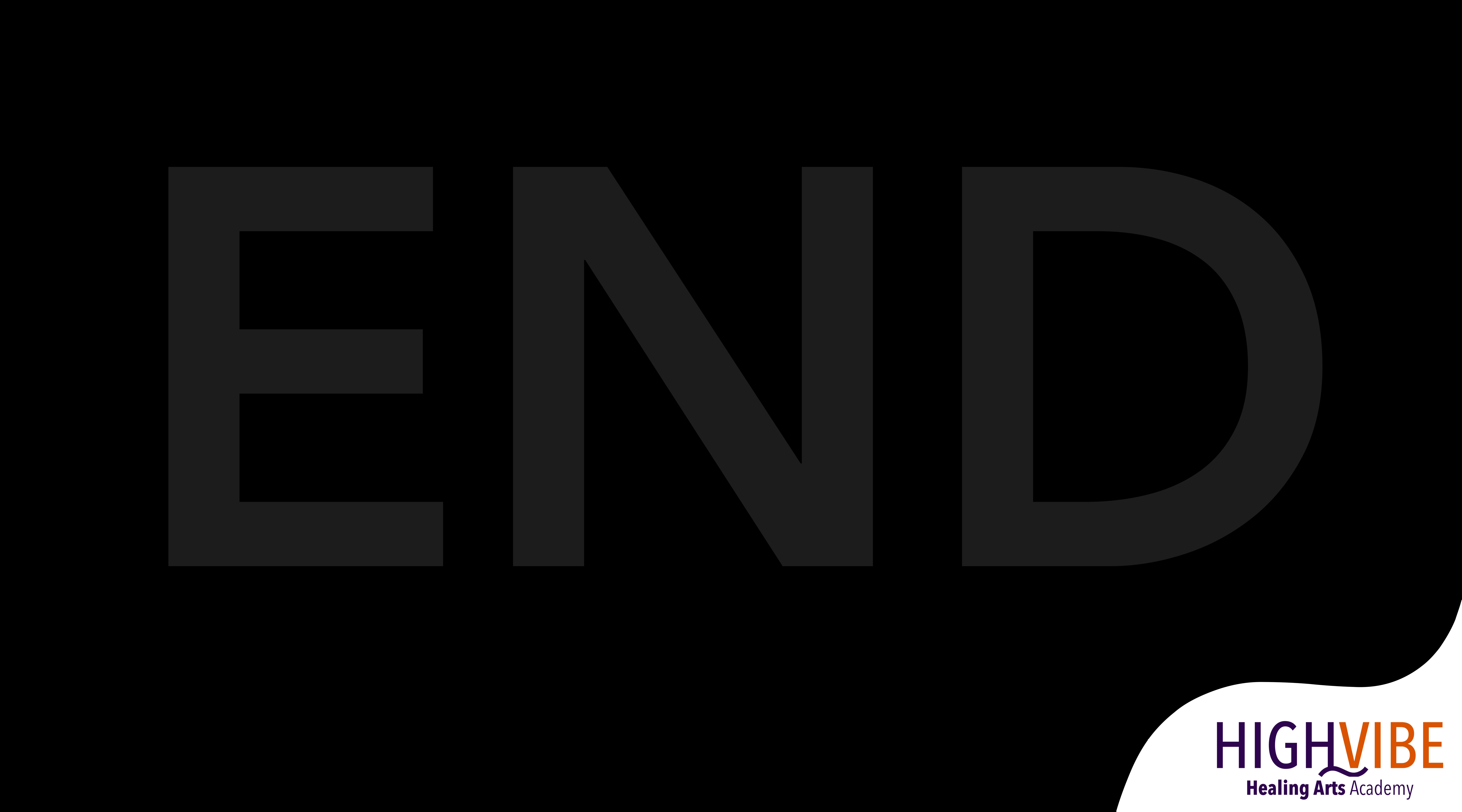